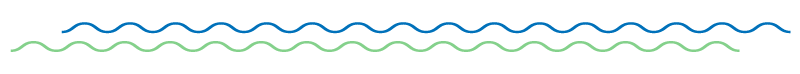 Digital slide seminar - liver pathology
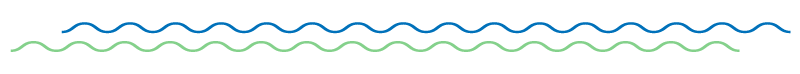 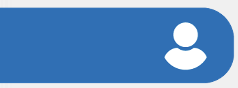 Ítalo Costa das Neves
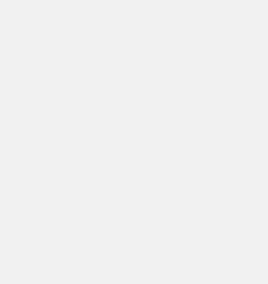 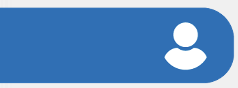 Advised by Dr. Prof. Luiz Antônio Rodrigues de Freitas
Faculdade de Medicina da Bahia (UFBA – Universidade Federal da Bahia)
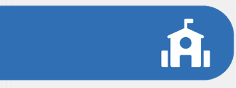 Conflict of Interest Statement
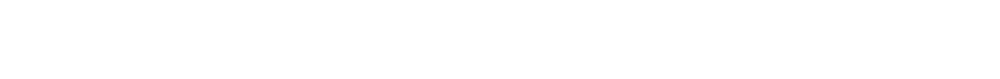 The authors certify that they have NO affiliations with or involvement in any organization or entity with any financial interest or non-financial interest in the subject matter or materials discussed in this presentation.
Requirement of ANVISA RDC No. 96/08
Case Presentation
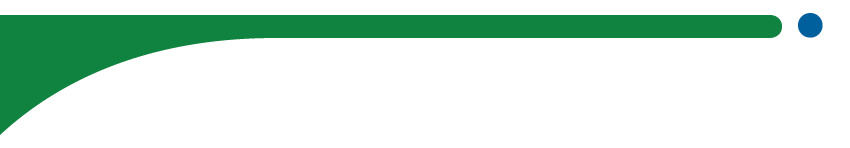 DSS, female, 34 years old
Past medical history of insulin-dependent DM (onset at 22 years old), without adequate control + hypertension
Chief complaint:
Edema of the lower limbs for 6 months, progressing to anasarca
Other current complaints:
Pain in the upper quadrant of the abdomen radiating to the back
Nausea and vomiting
Upon hospitalization: anemia + proteinuria in the nephrotic range + marked elevation of hepatocellular and canalicular enzymes
In irregular use of Losartan (100 mg/dia), Hydrochlorothiazide (25 mg/dia), Anlodipine (10 mg/dia), Metformin XR (500 mg/dia), Insulin NPH (20-0-0-10).
Case Presentation
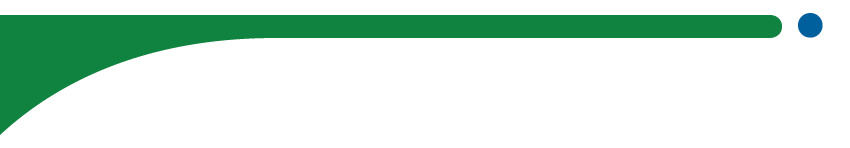 Physical examination:
Vitals: HR 112 bpm |RR 18 | BP 141 x 87 mmHg | weight 67 kg | height 1,48m | BMI 30,59
General Appearence: No signs of discomfort or distress are observed;
Respiratory: Lungs are clear to auscultation bilaterally. No wheezes, rales, or rhonchi. Chest wall is non-tender with normal respiratory effort;
Cardiovascular: Heart sounds are normal with a regular rate and rhythm. No murmurs, rubs, or gallops are heard. Peripheral pulses are 2+ and symmetric;
Abdomen: Abdomen is globose due to adipose tissue. Bowel sounds are present. There is tenderness on palpation in the right hypochondrium. The liver is palpable 3 cm below the right costal margin. No ascites is detected.
Ophthalmic examination: Severe proliferative diabetic retinopathy bilaterally. Grade III hypertensive retinopathy
Labs
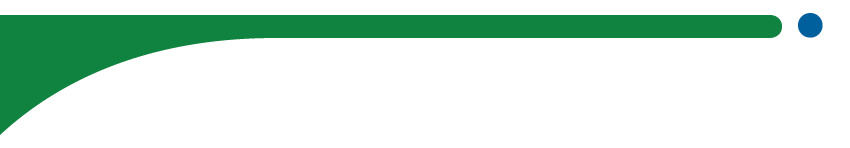 Labs
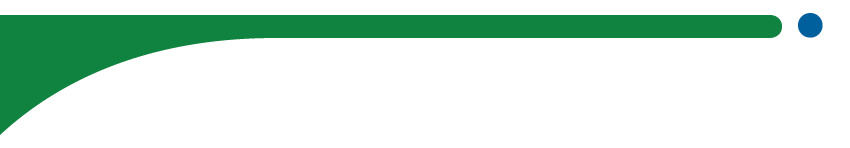 Clinical overview
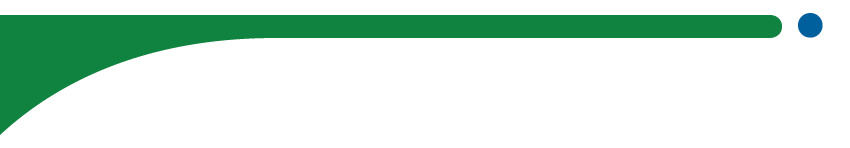 Female
34 years old
Hypertension and insulin-dependent DM without adequate control
Anasarca, abdominal pain, hepatomegaly, nausea and vomiting
Anemia, dyslipidemia, proteinuria, hematuria, glycosuria, elevated hepatocellular and canalicular enzymes
Metabolic Dysfunction-Associated Steatotic Liver Disease (MASLD)?
LIVER BIOPSY INDICATED
Drug-Induced Liver Injury (DILI)?
Autoimmune hepatites (AIH)?
[Speaker Notes: Pq biopsia?

Esteato hepatite
Hepatite autoimune
dily]
Pathological findings
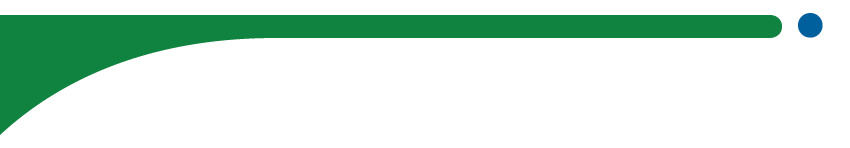 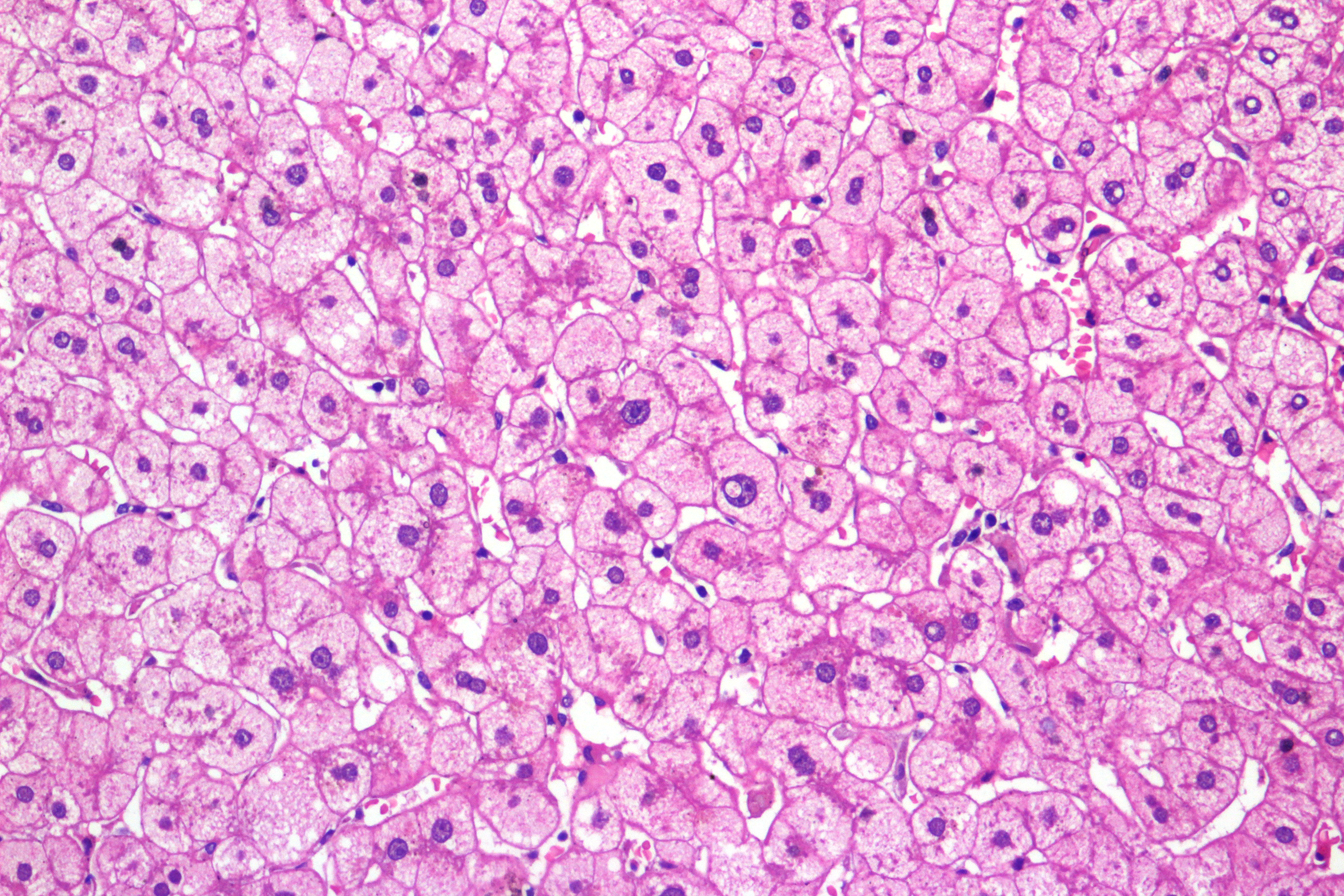 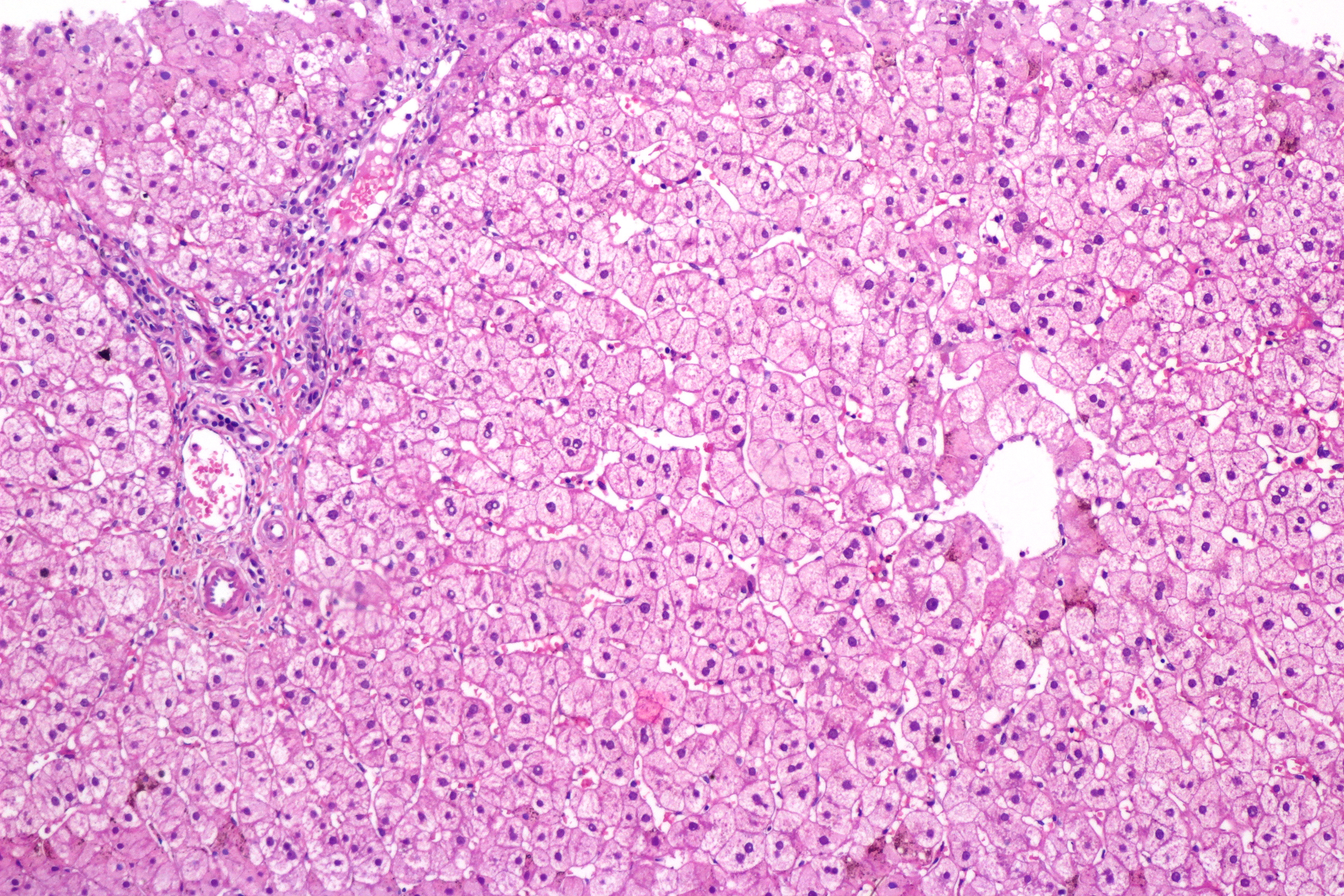 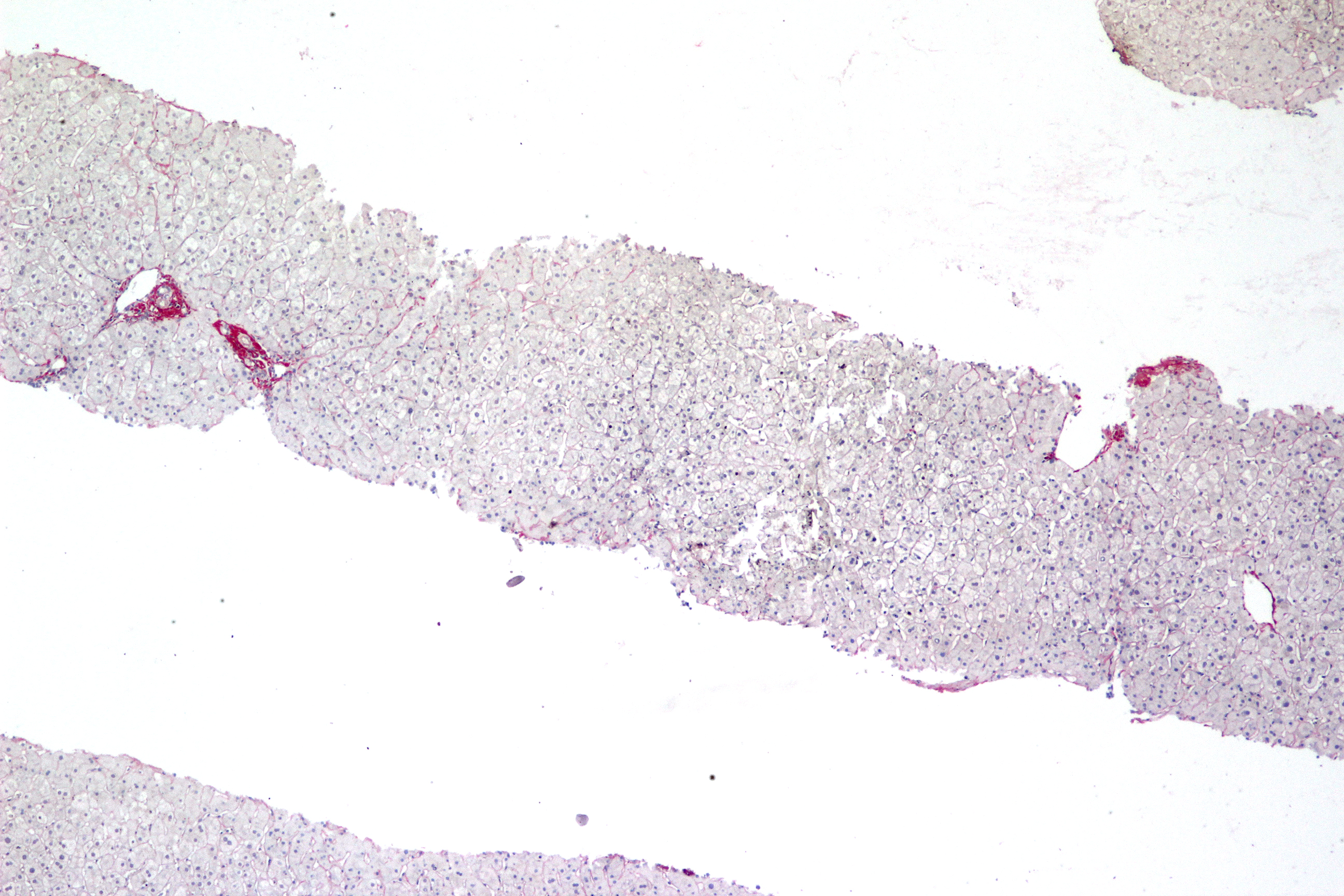 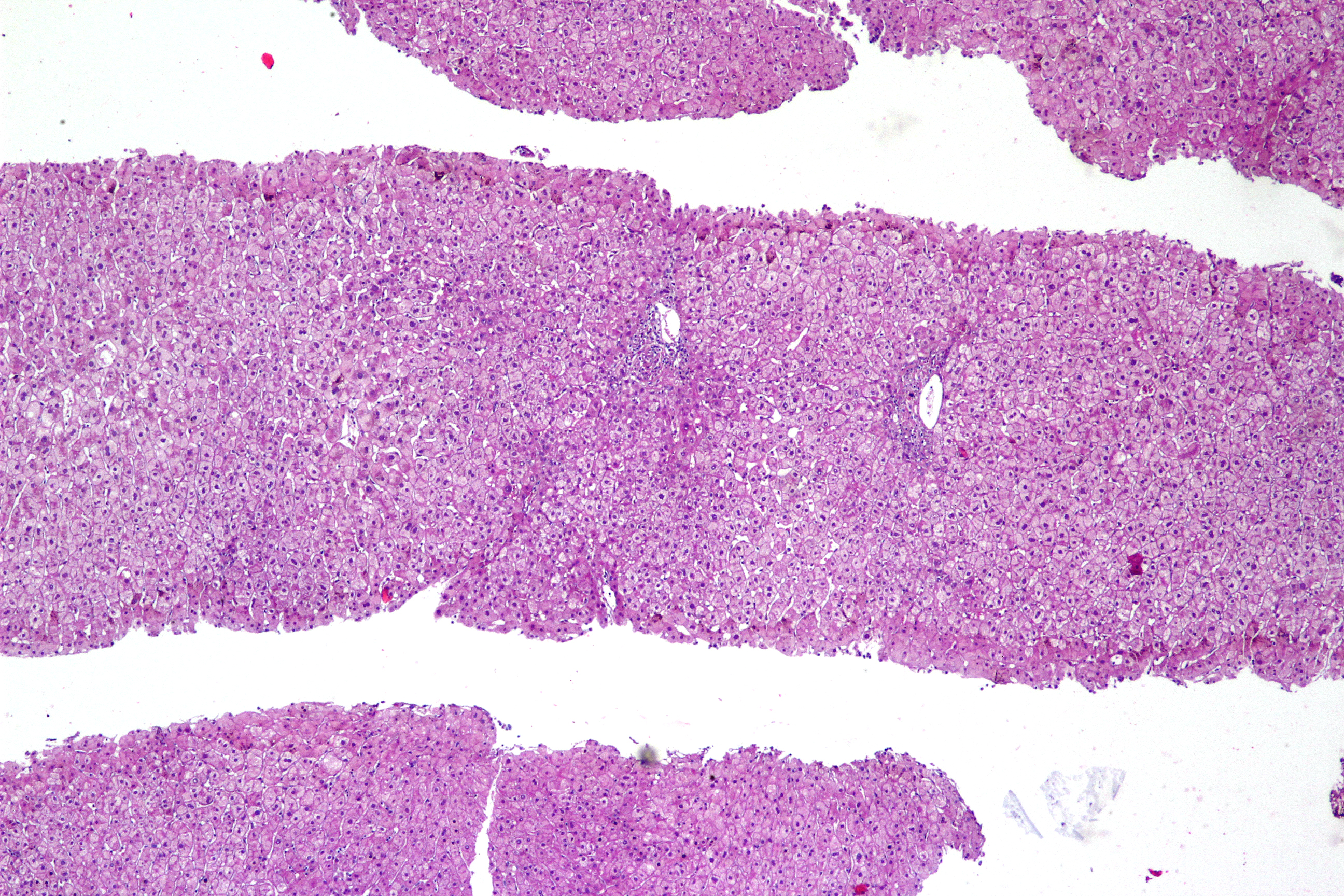 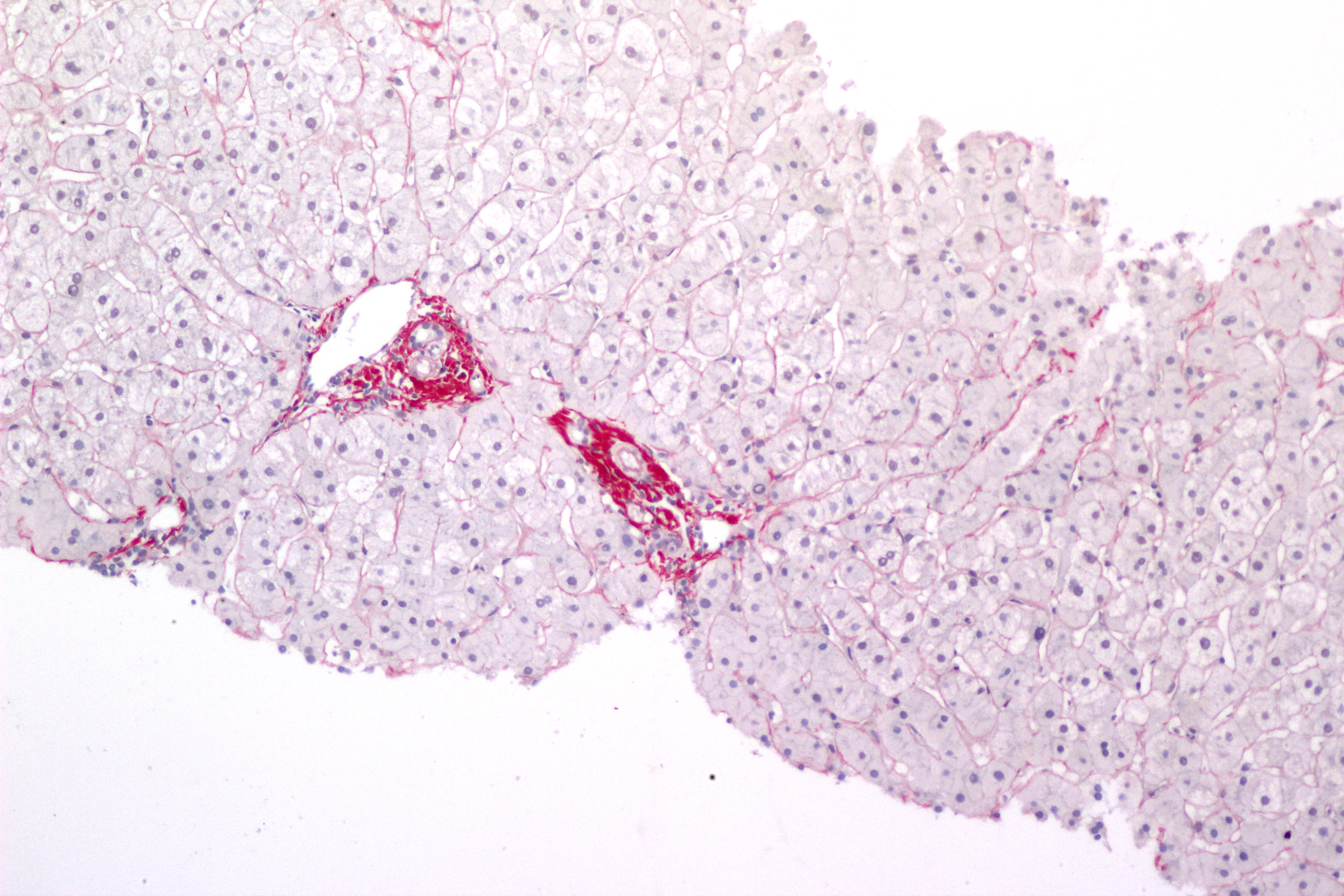 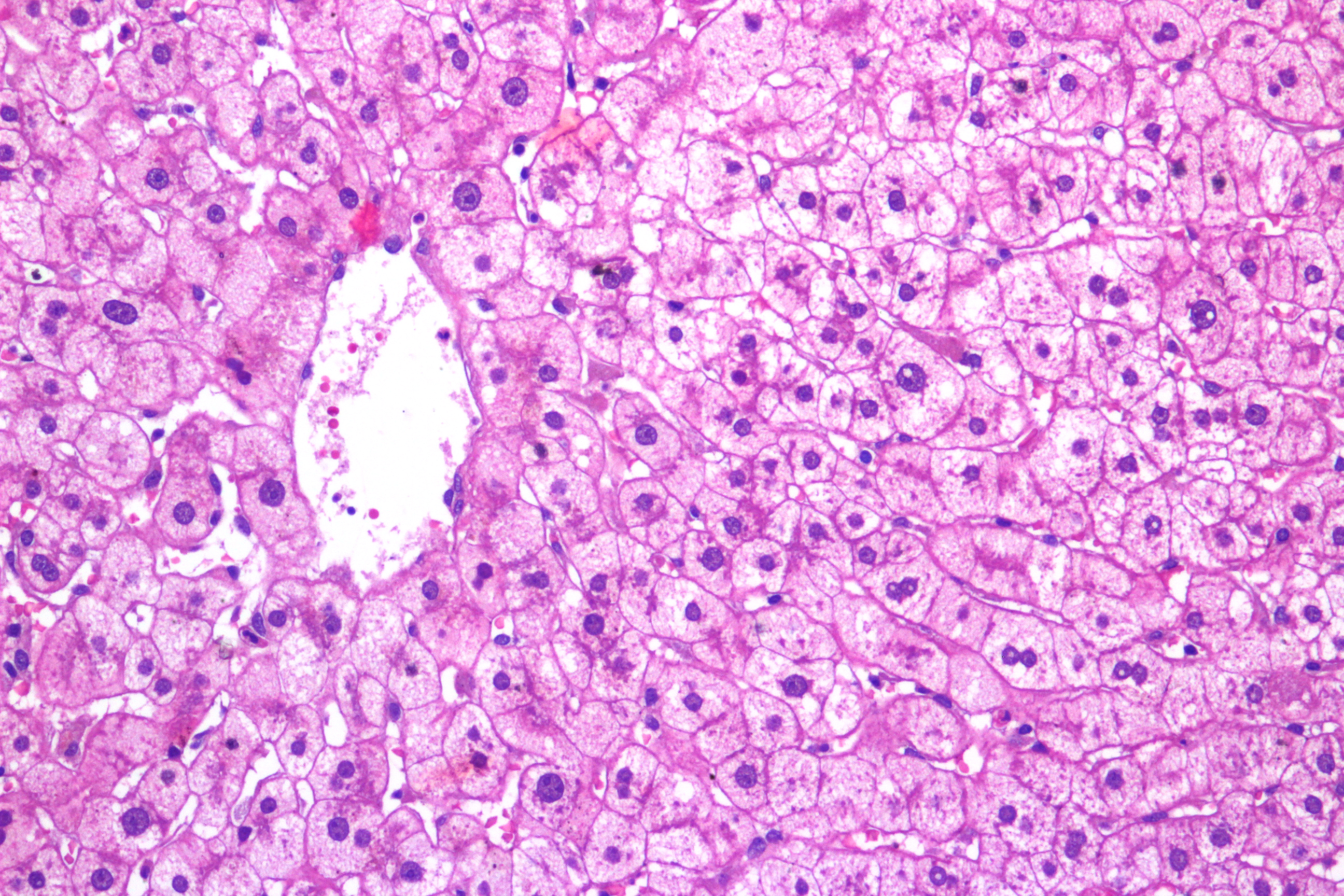 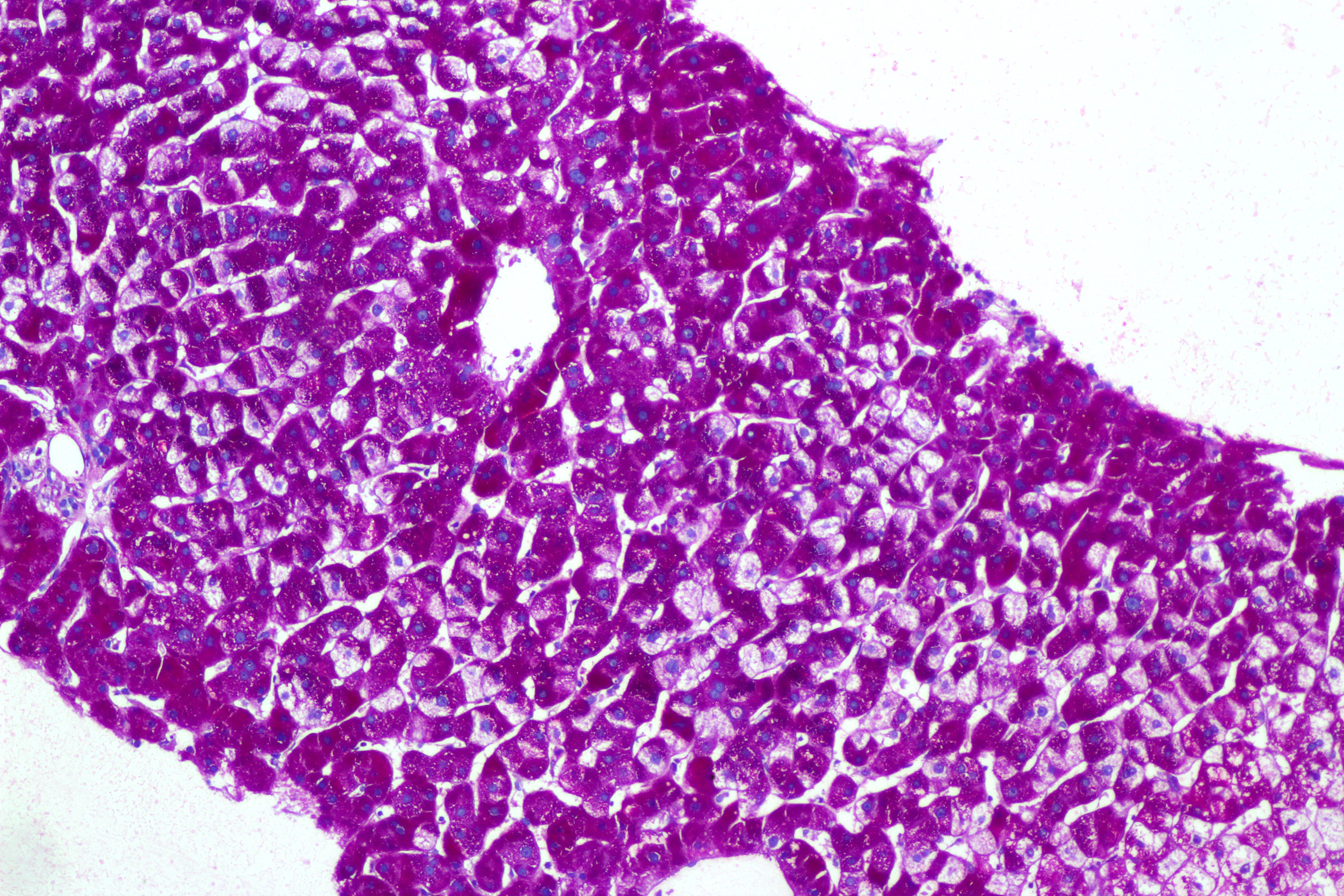 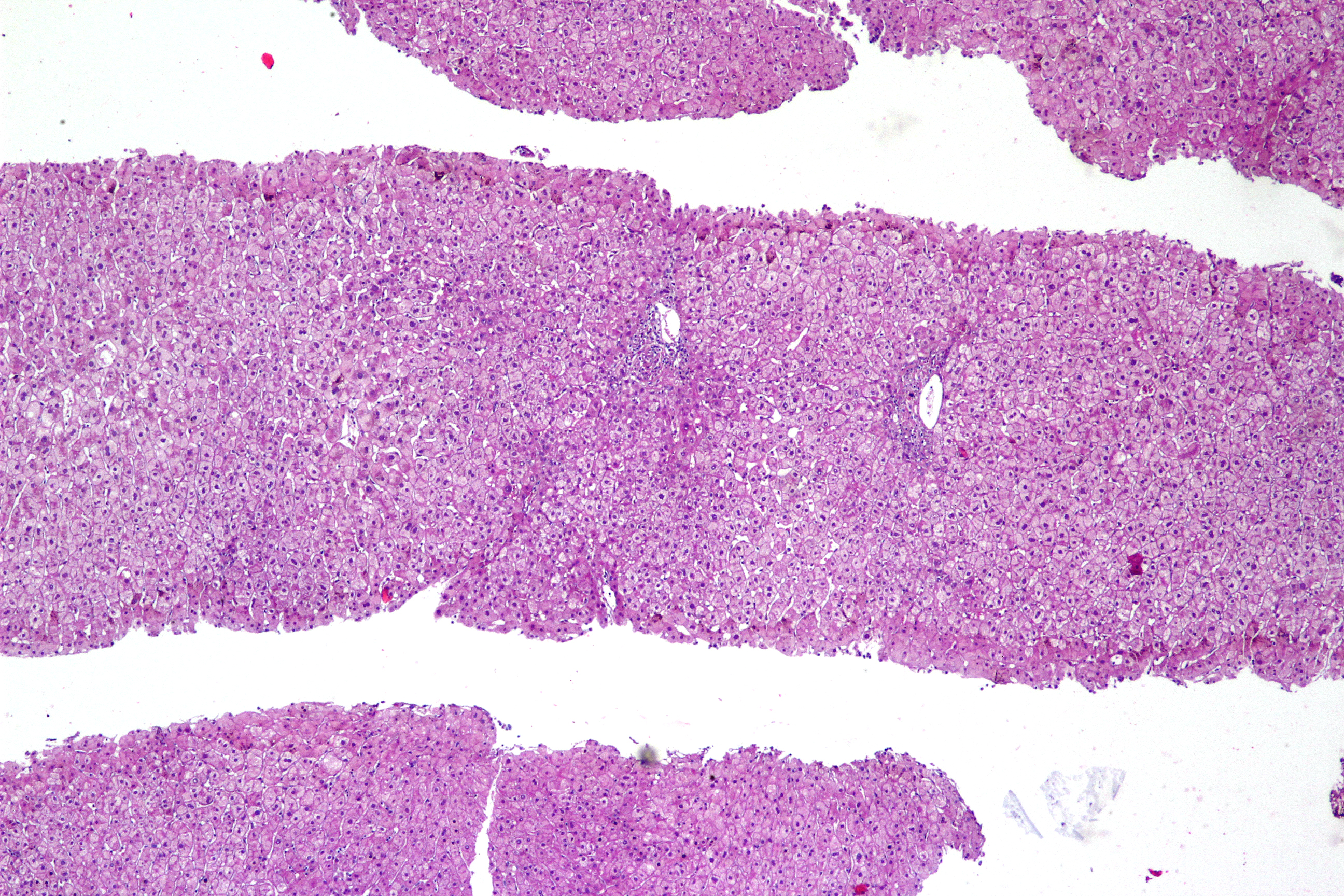 [Speaker Notes: Inflamação portal (intensidade):  minima
Natureza das células inflamatórias: células mononucleares
Fibrose portal: mínima em alguns espaços porta
Reação ductular: mínima em poucos espaços porta
Balonização hepatocelular: presente, difusa, discreta com membranas células realçadas, positivas para glicogênio no PAS com diastase 

Atividade de interface, Folículos linfoides, Septos fibrosos, Reação ductular, Fibrose perissinusoidal, Congestão, Inflamação no parênquima, Necrose hepatocelular, Apoptose de hepatócitos, Esteatose, Corpúsculos  Mallory-Denk, Colestase, Sobrecarga de ferro ausentes.]
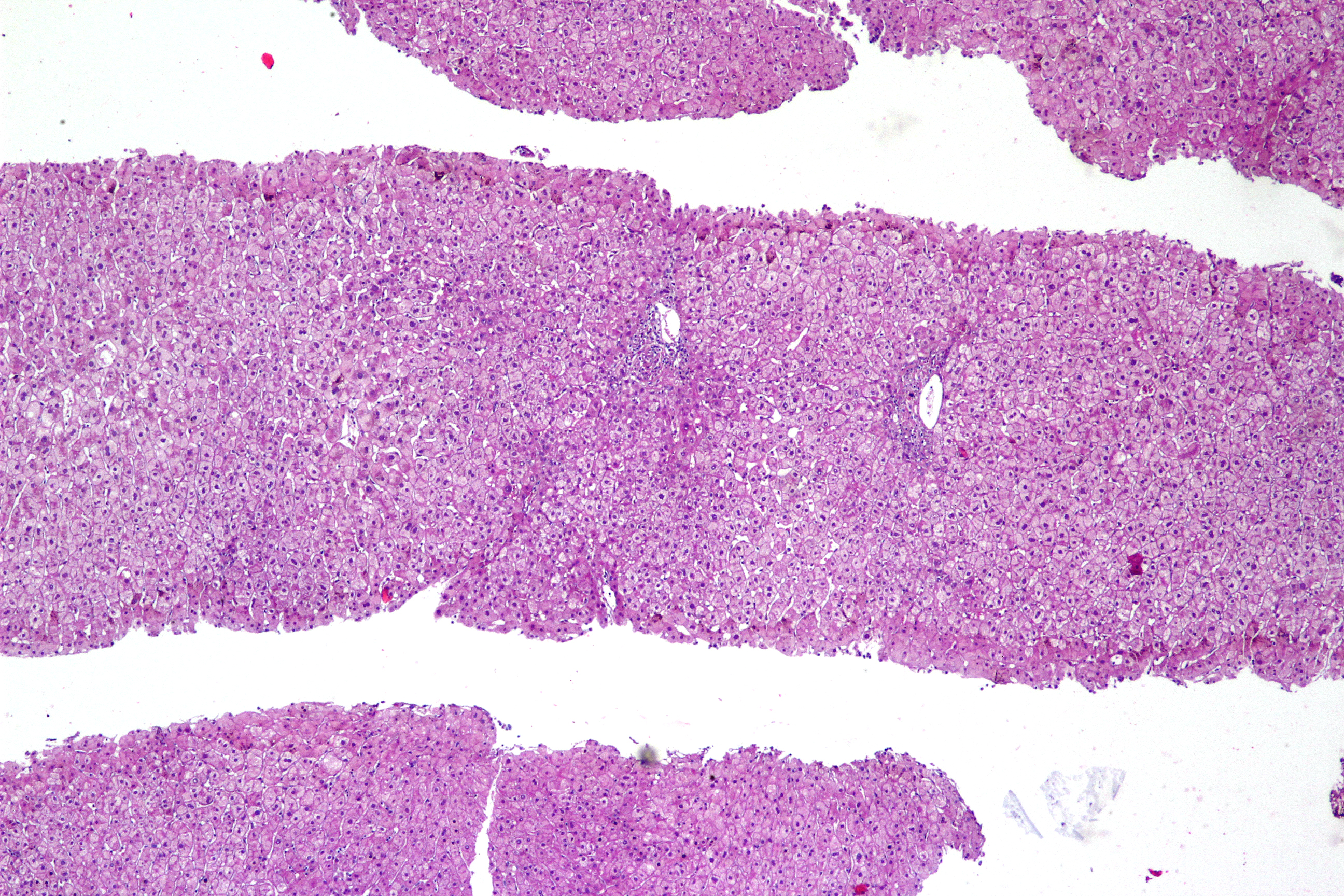 Pathological findings
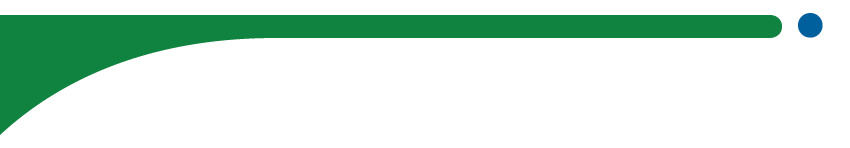 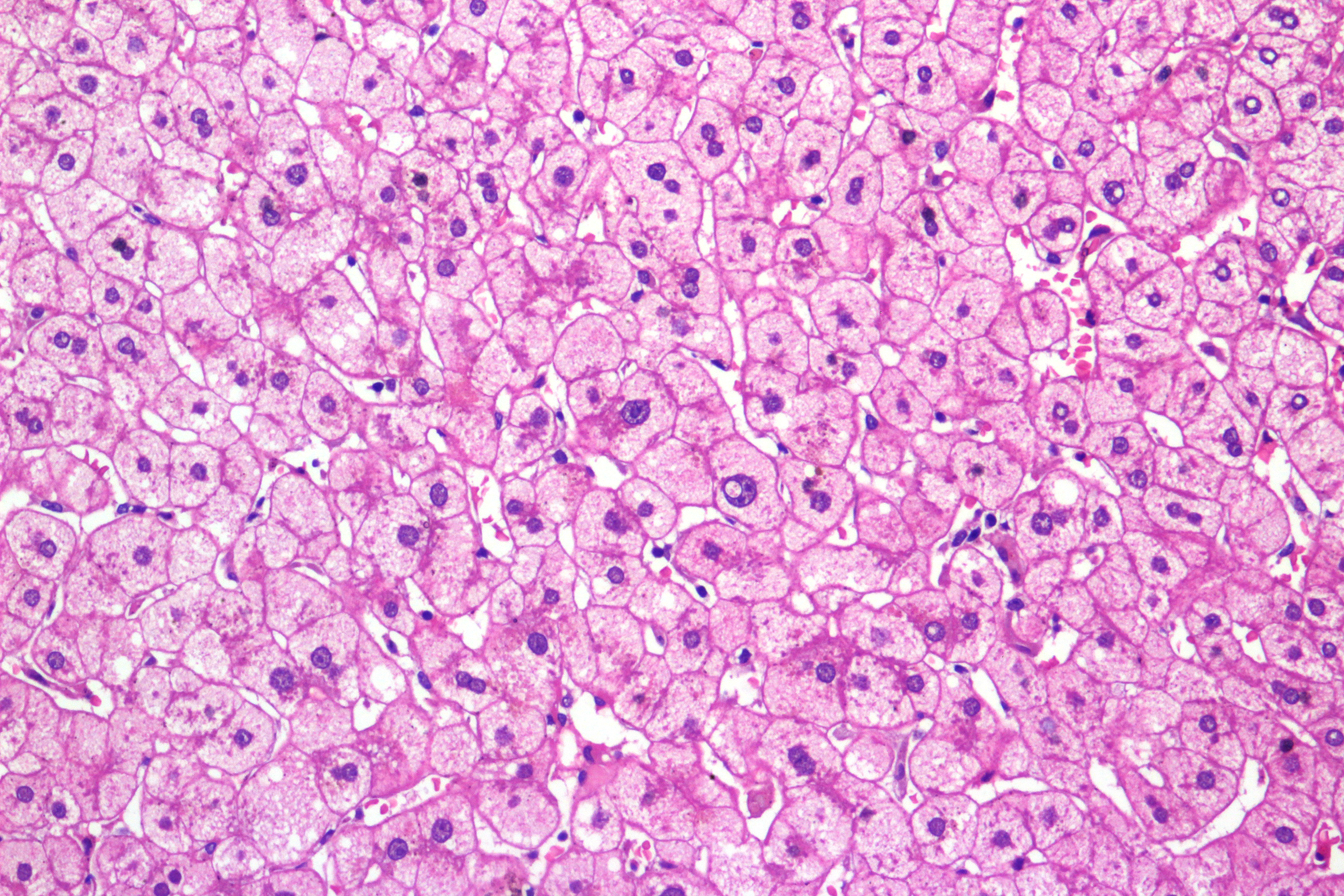 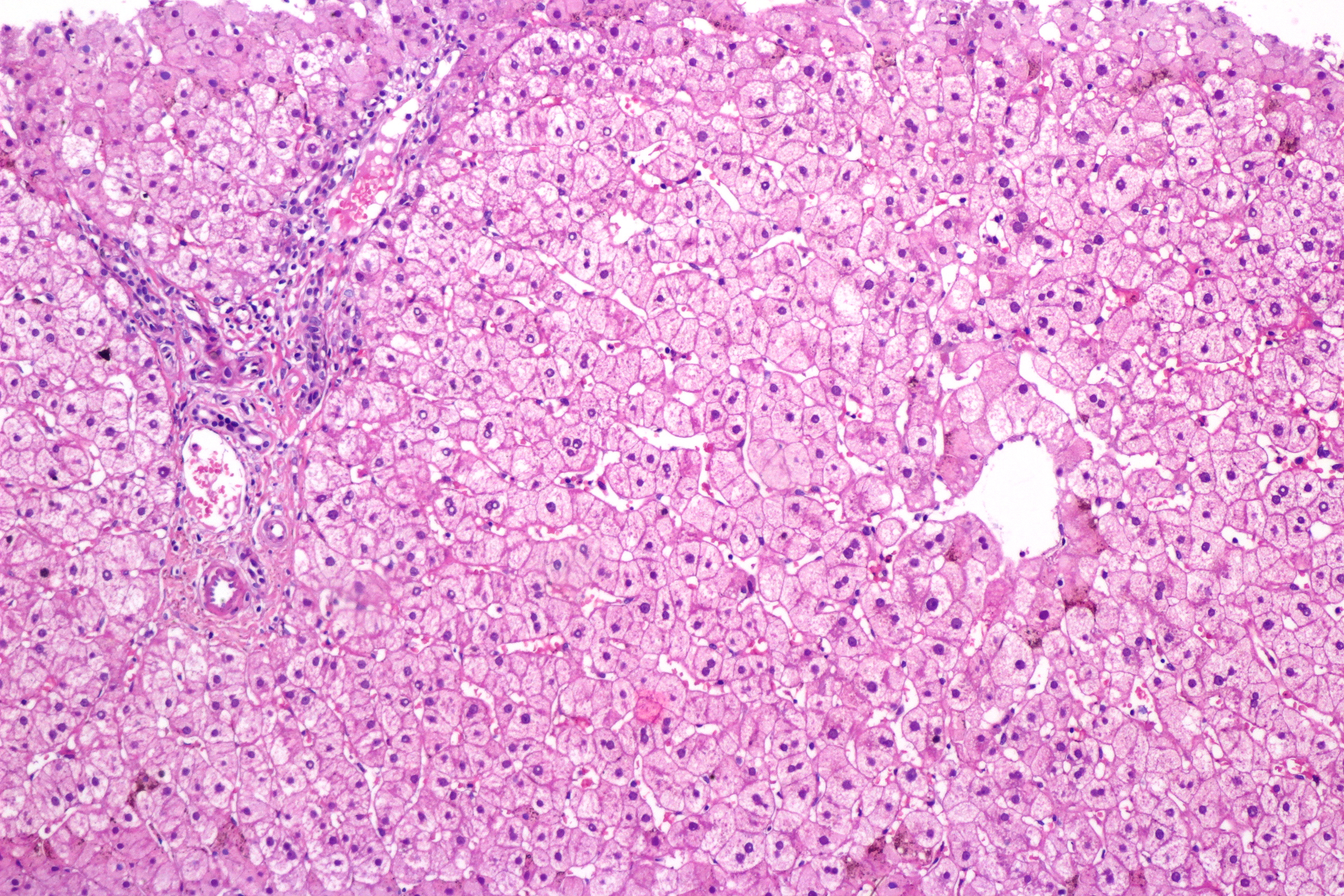 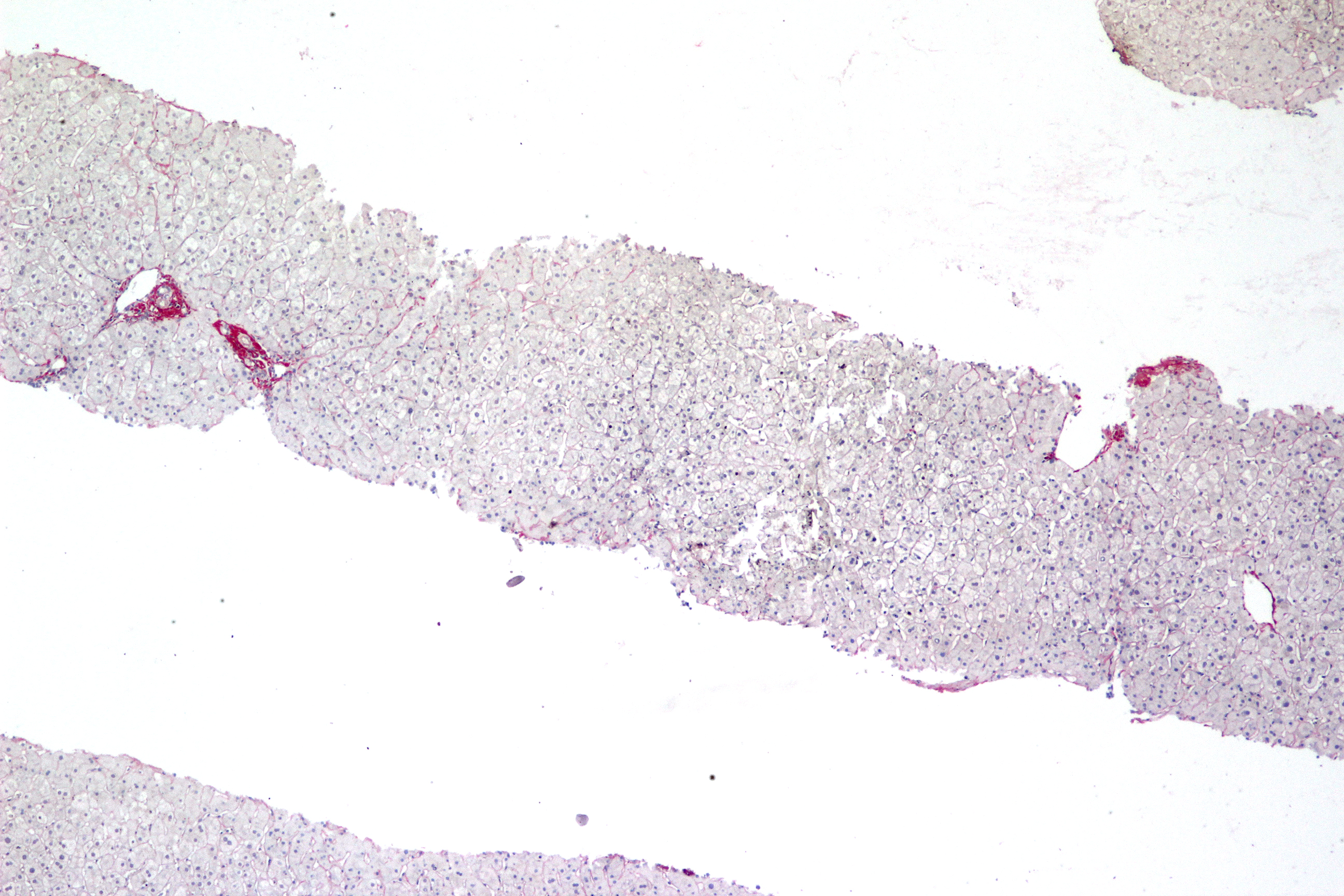 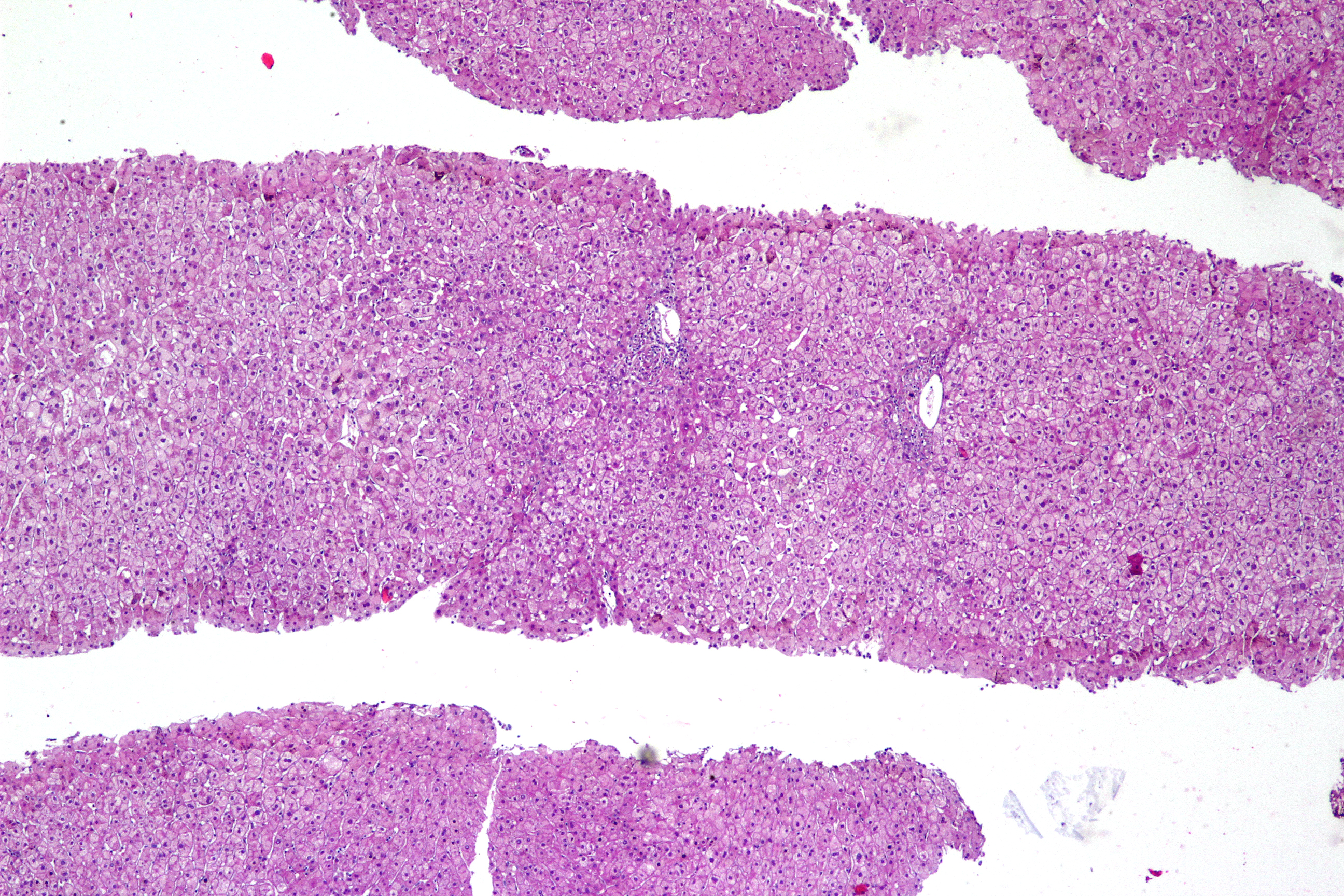 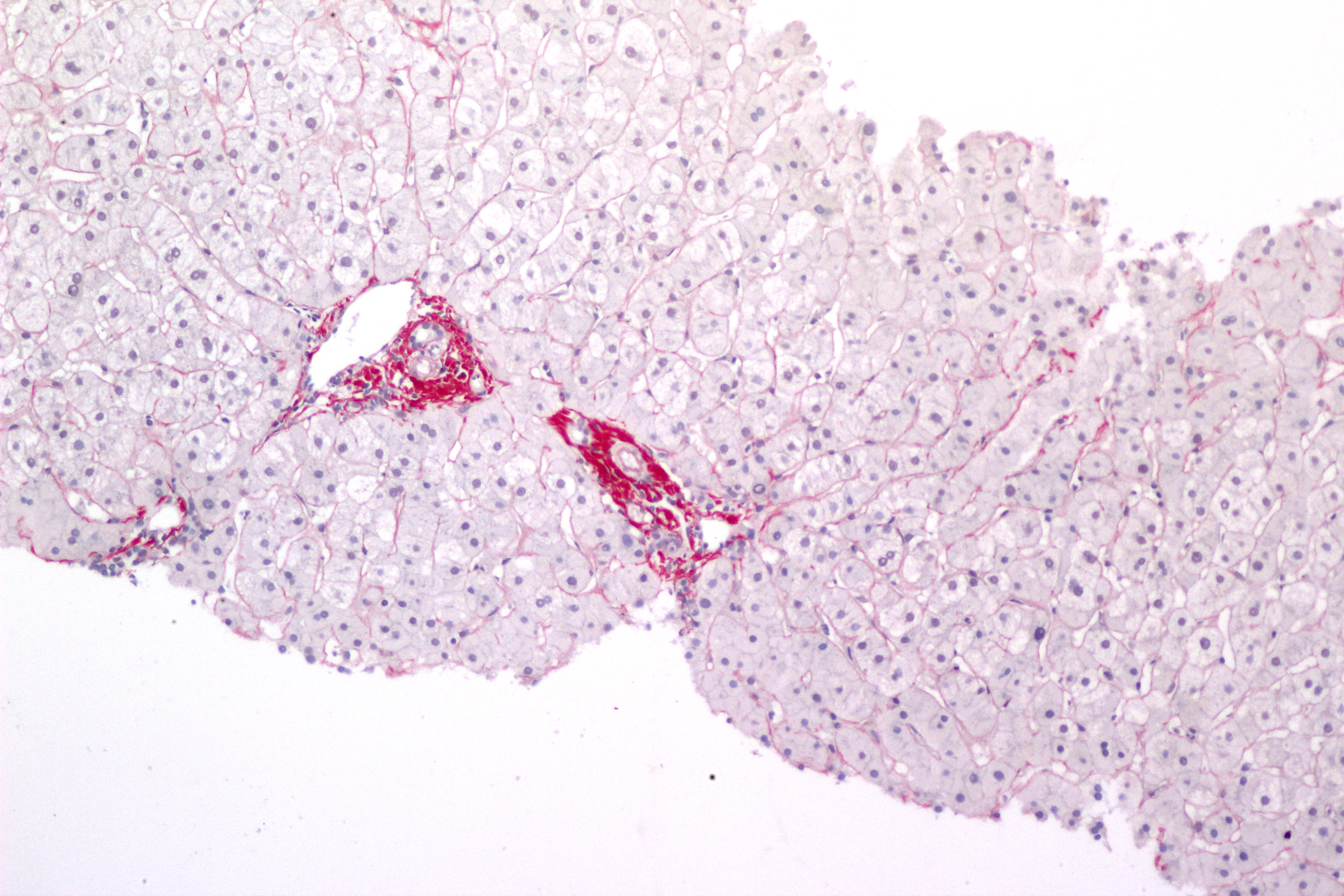 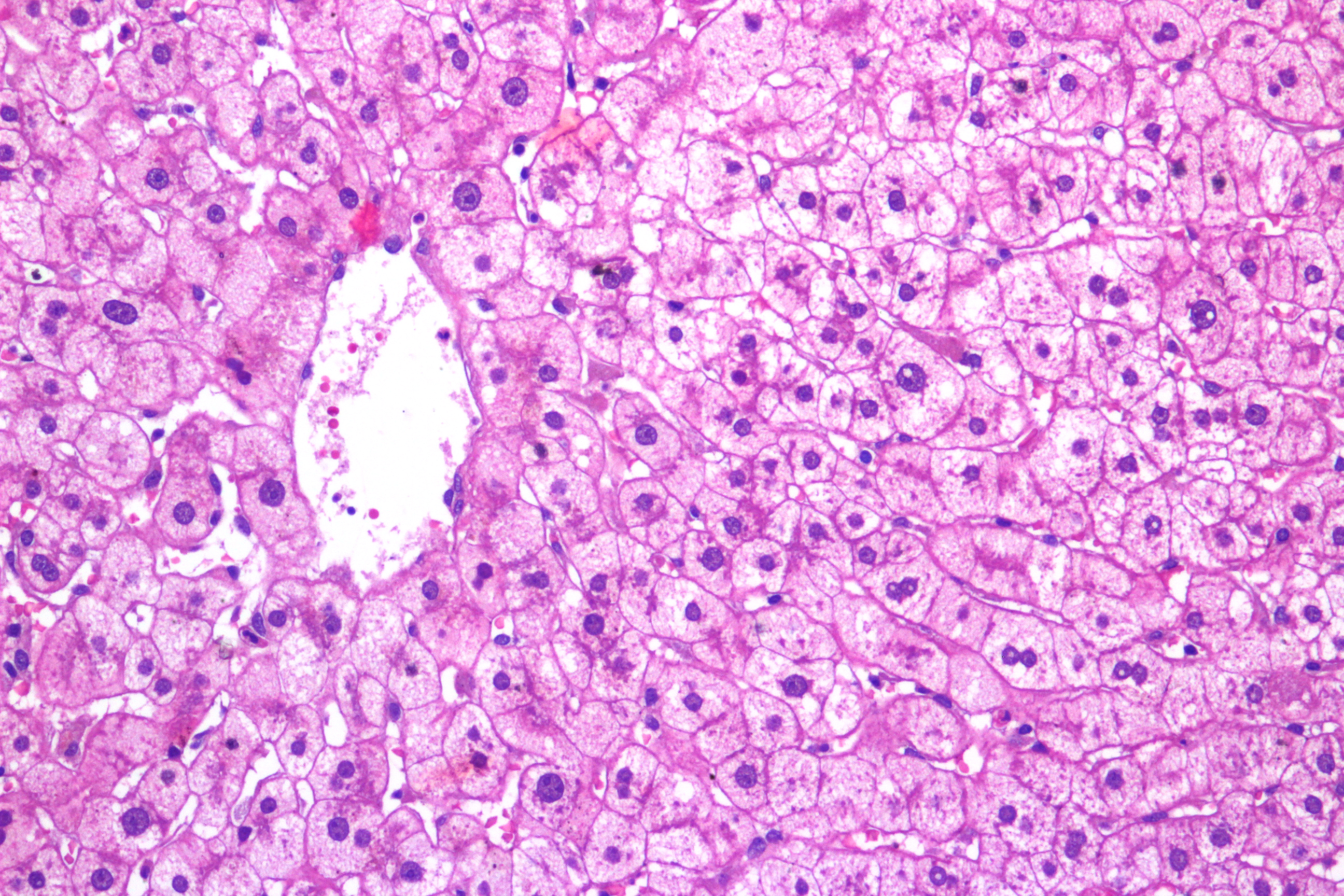 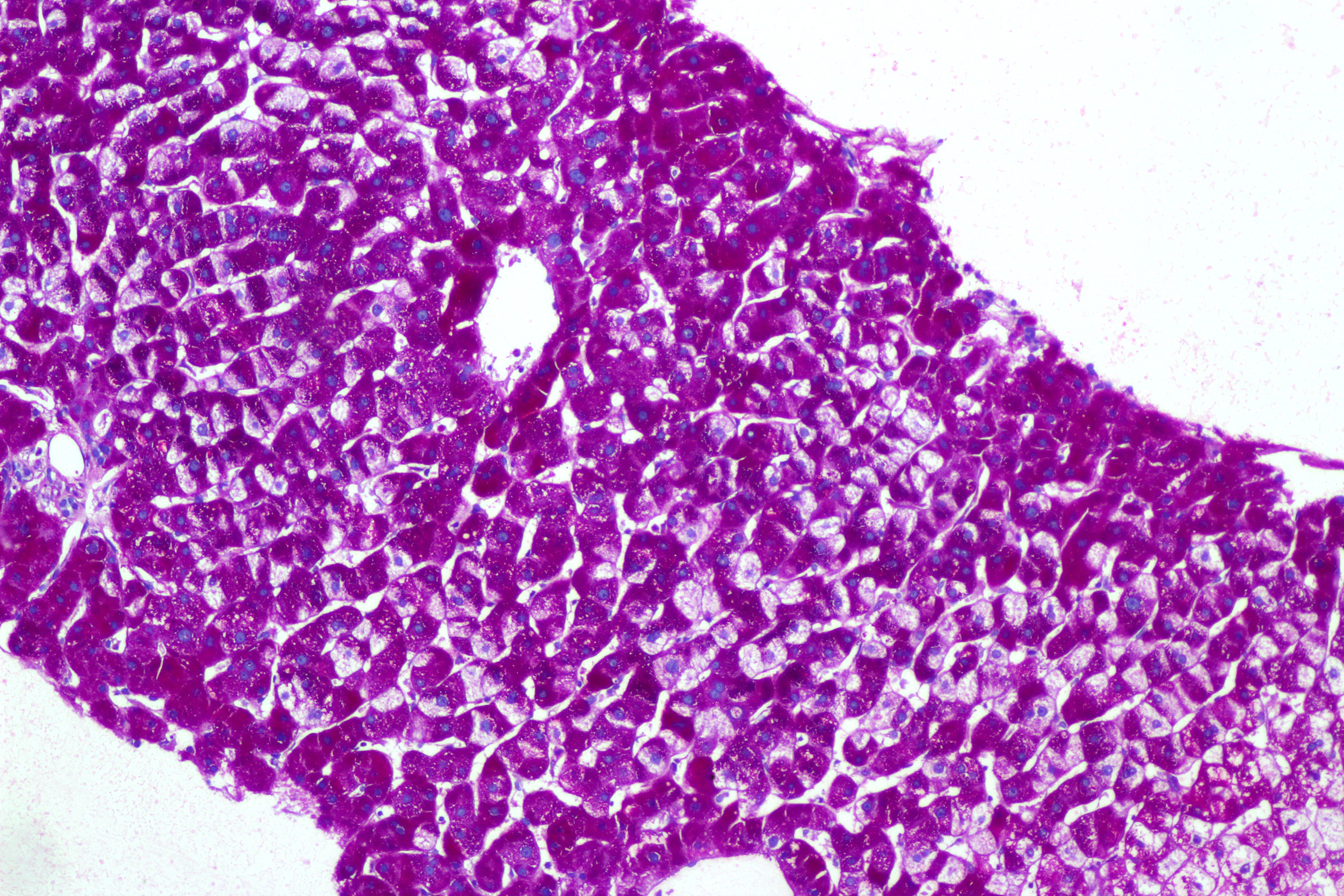 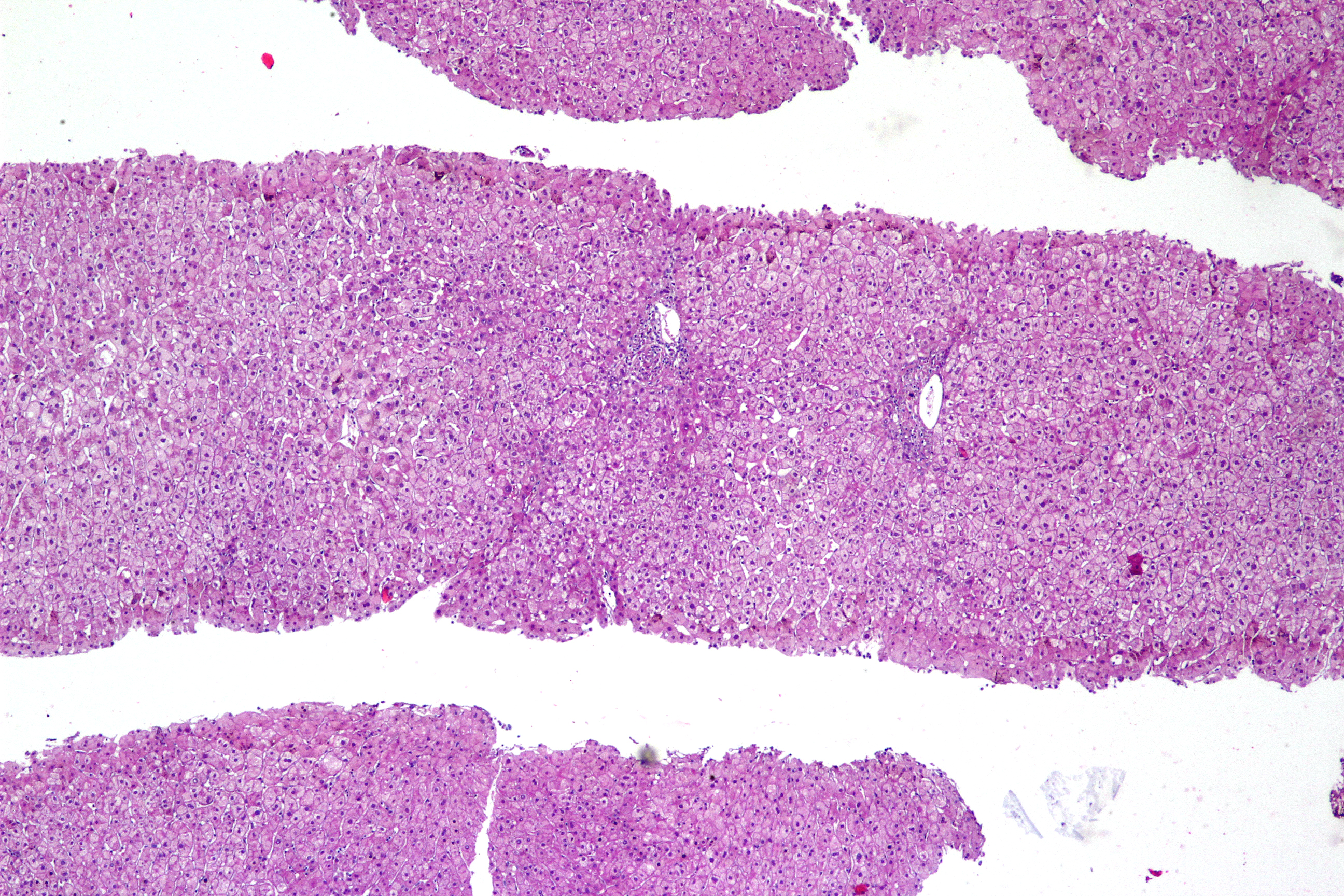 [Speaker Notes: Inflamação portal (intensidade):  minima
Natureza das células inflamatórias: células mononucleares
Fibrose portal: mínima em alguns espaços porta
Reação ductular: mínima em poucos espaços porta
Balonização hepatocelular: presente, difusa, discreta com membranas células realçadas, positivas para glicogênio no PAS com diastase 

Atividade de interface, Folículos linfoides, Septos fibrosos, Reação ductular, Fibrose perissinusoidal, Congestão, Inflamação no parênquima, Necrose hepatocelular, Apoptose de hepatócitos, Esteatose, Corpúsculos  Mallory-Denk, Colestase, Sobrecarga de ferro ausentes.]
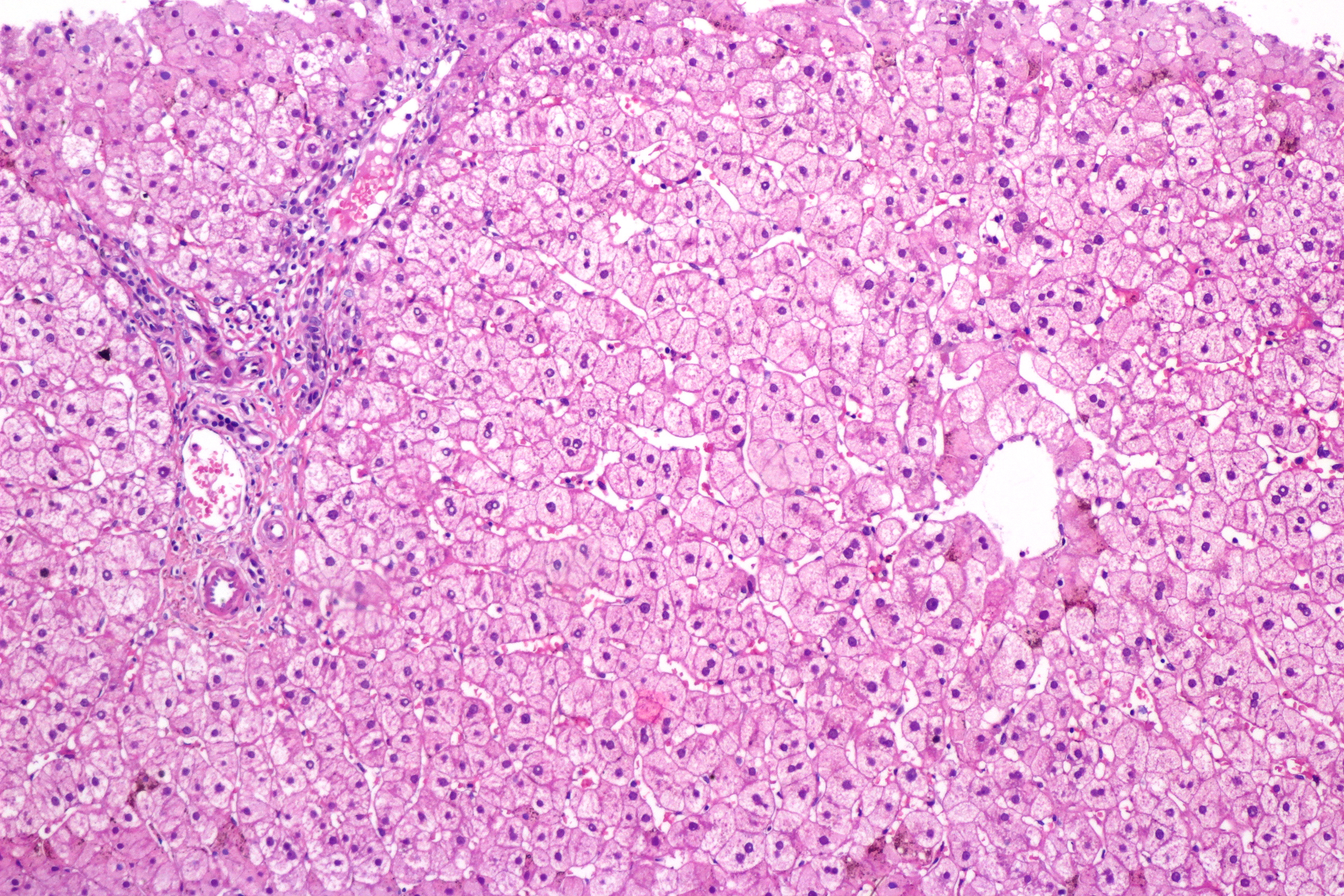 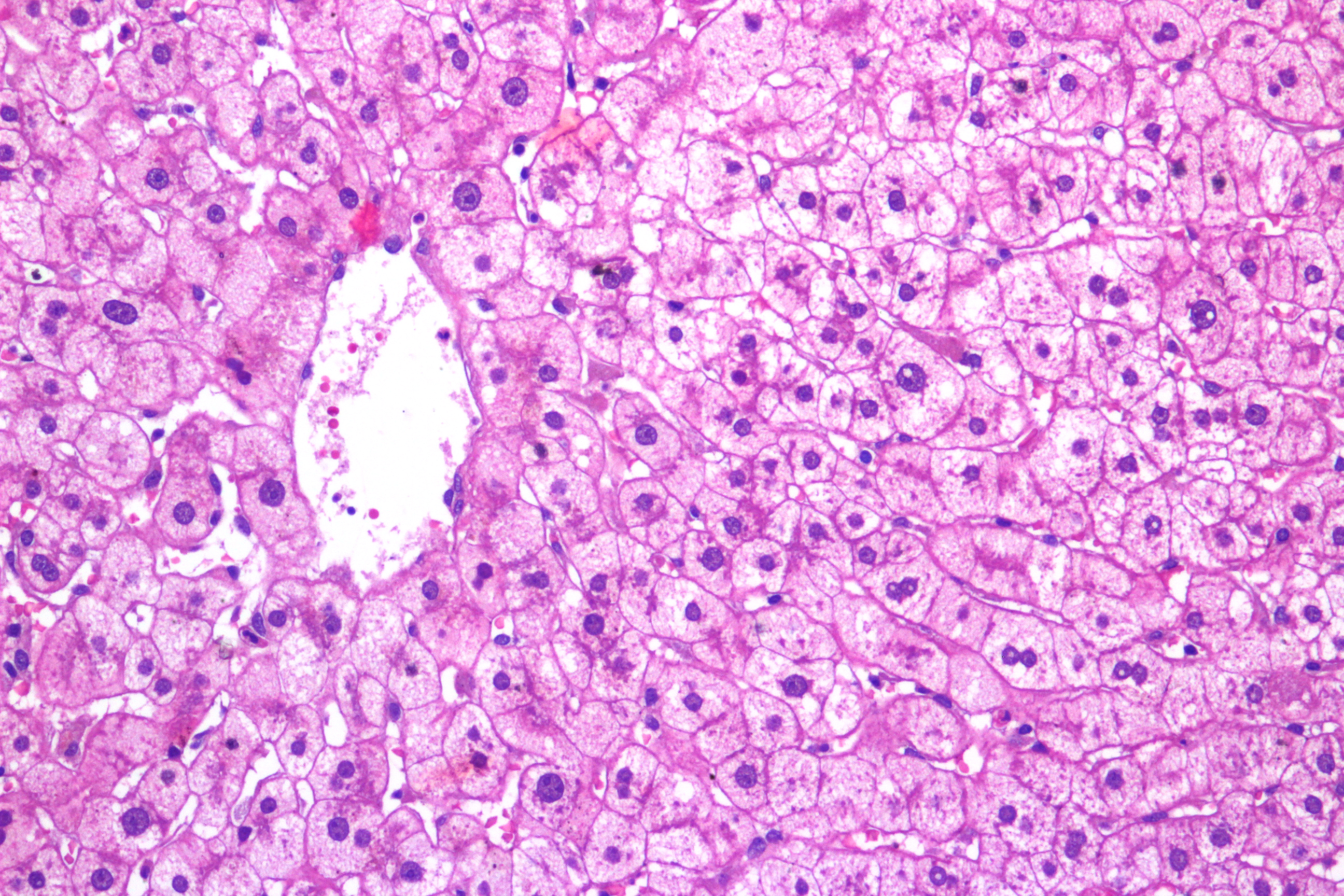 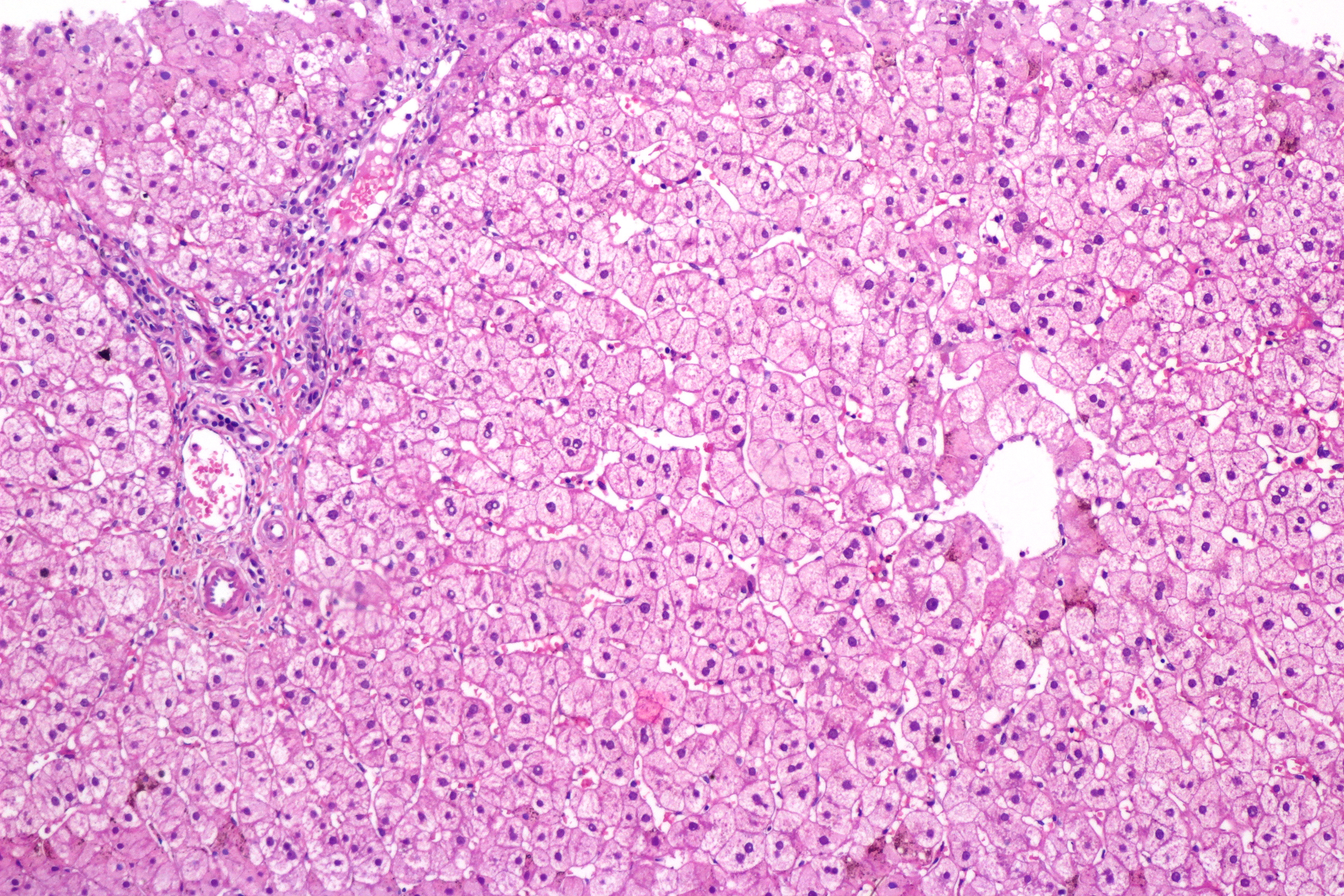 Pathological findings
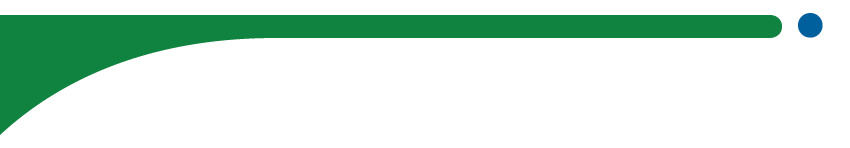 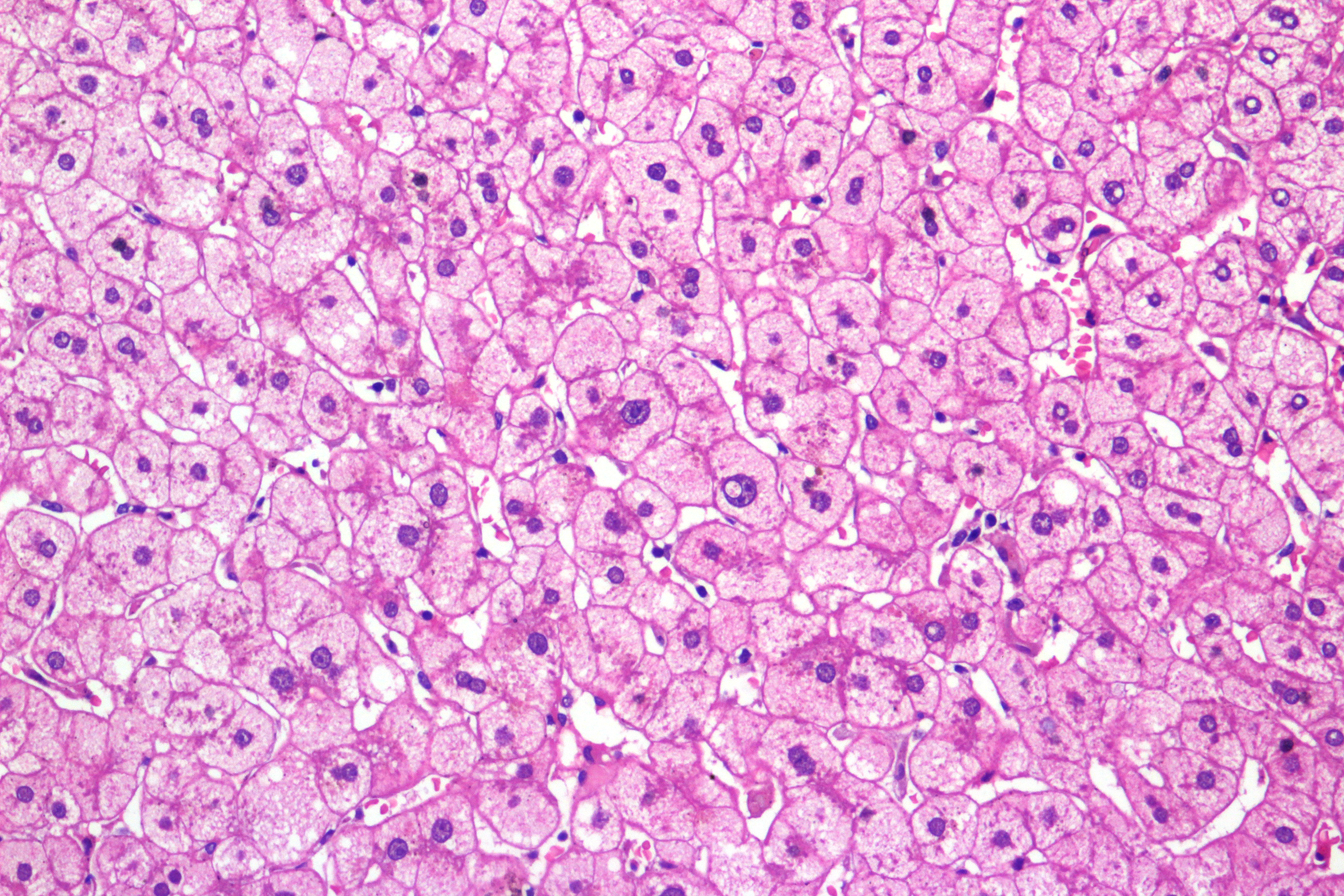 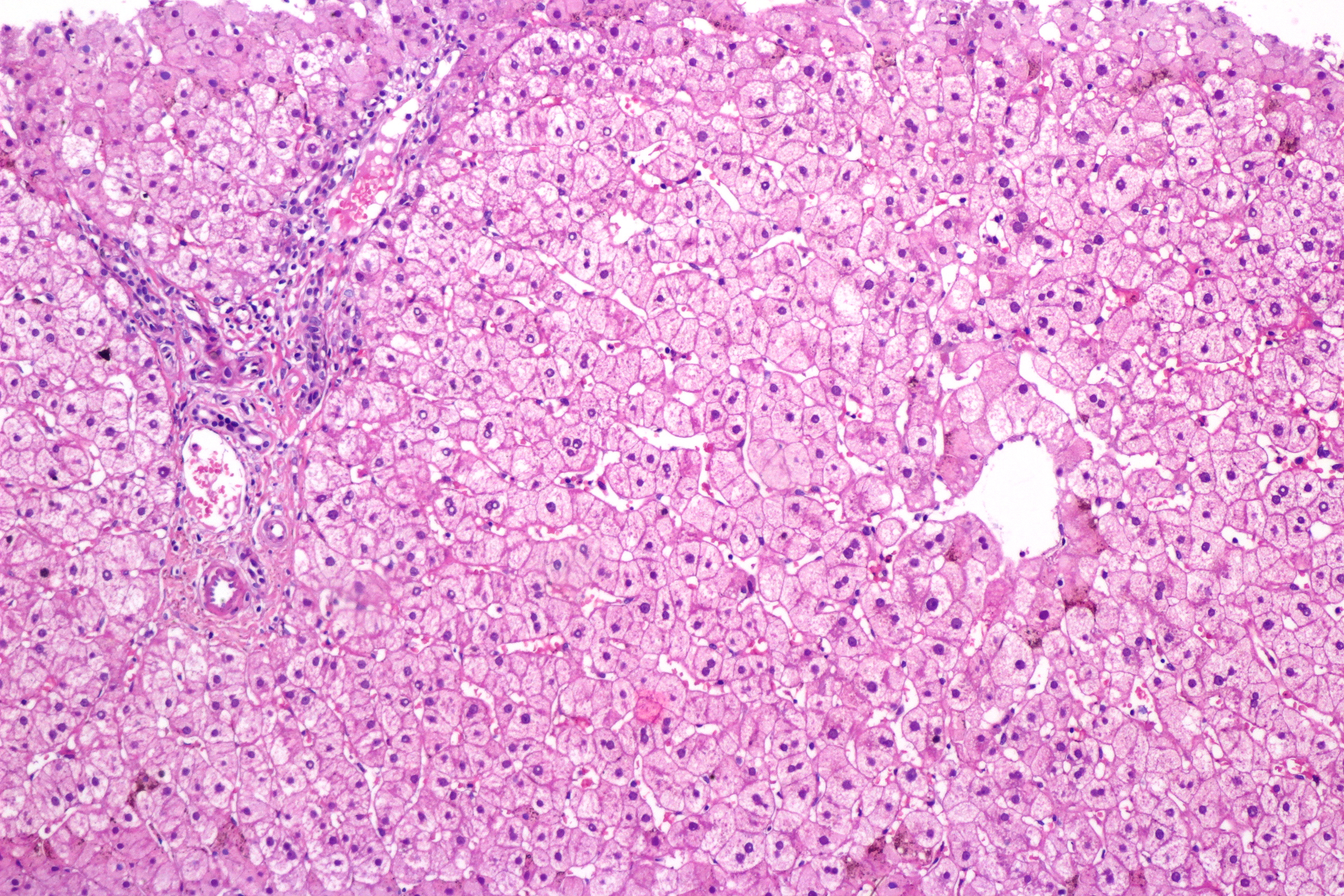 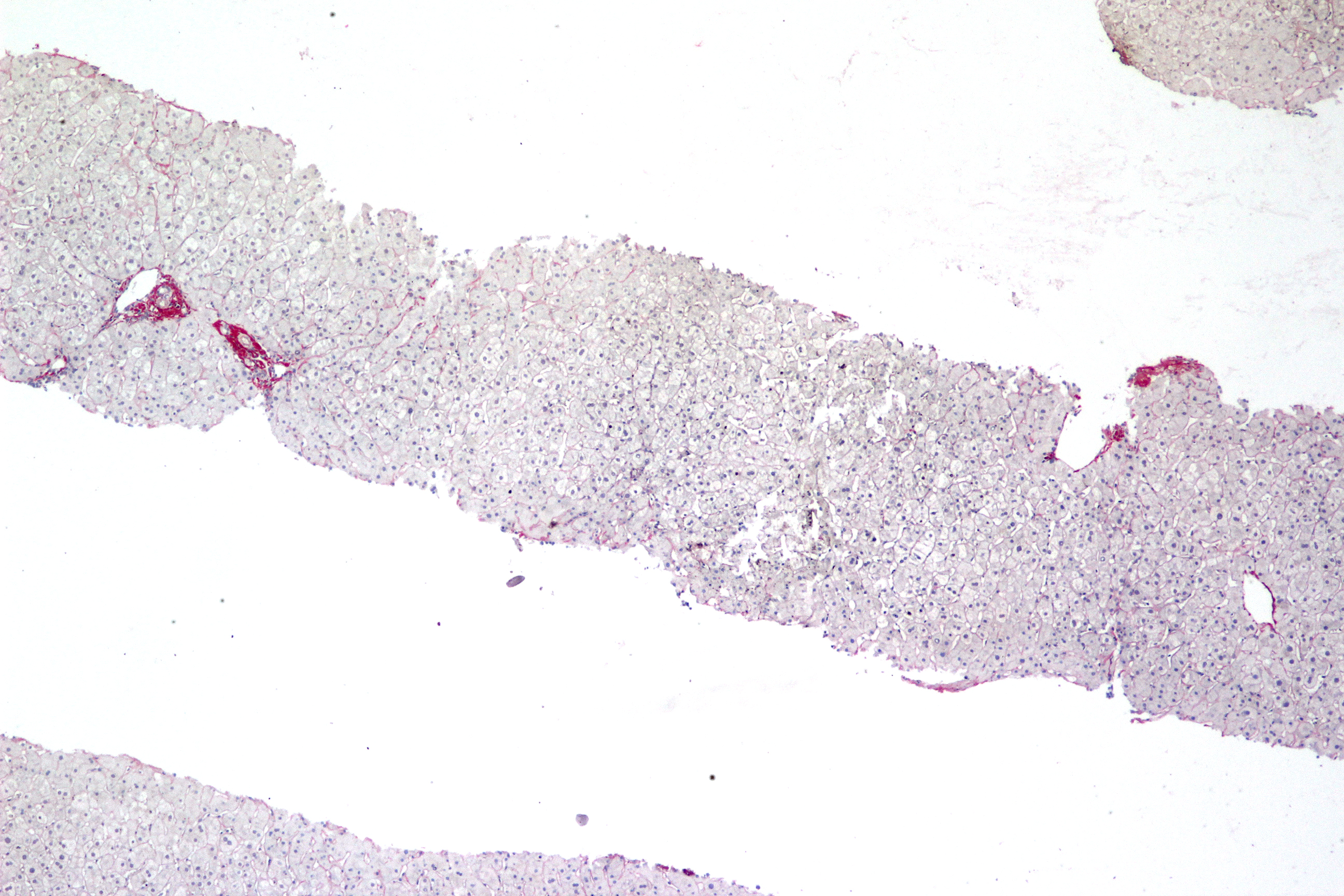 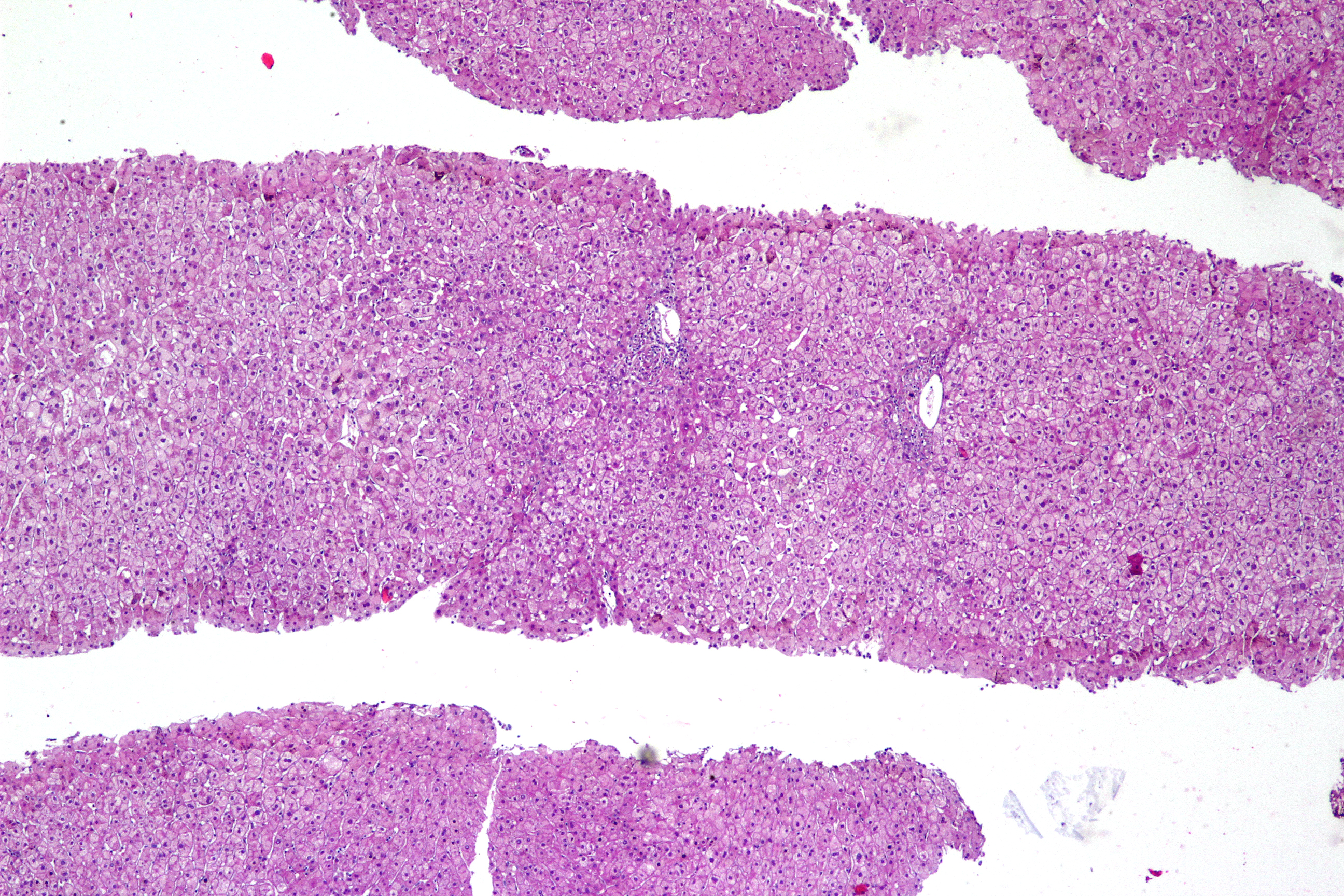 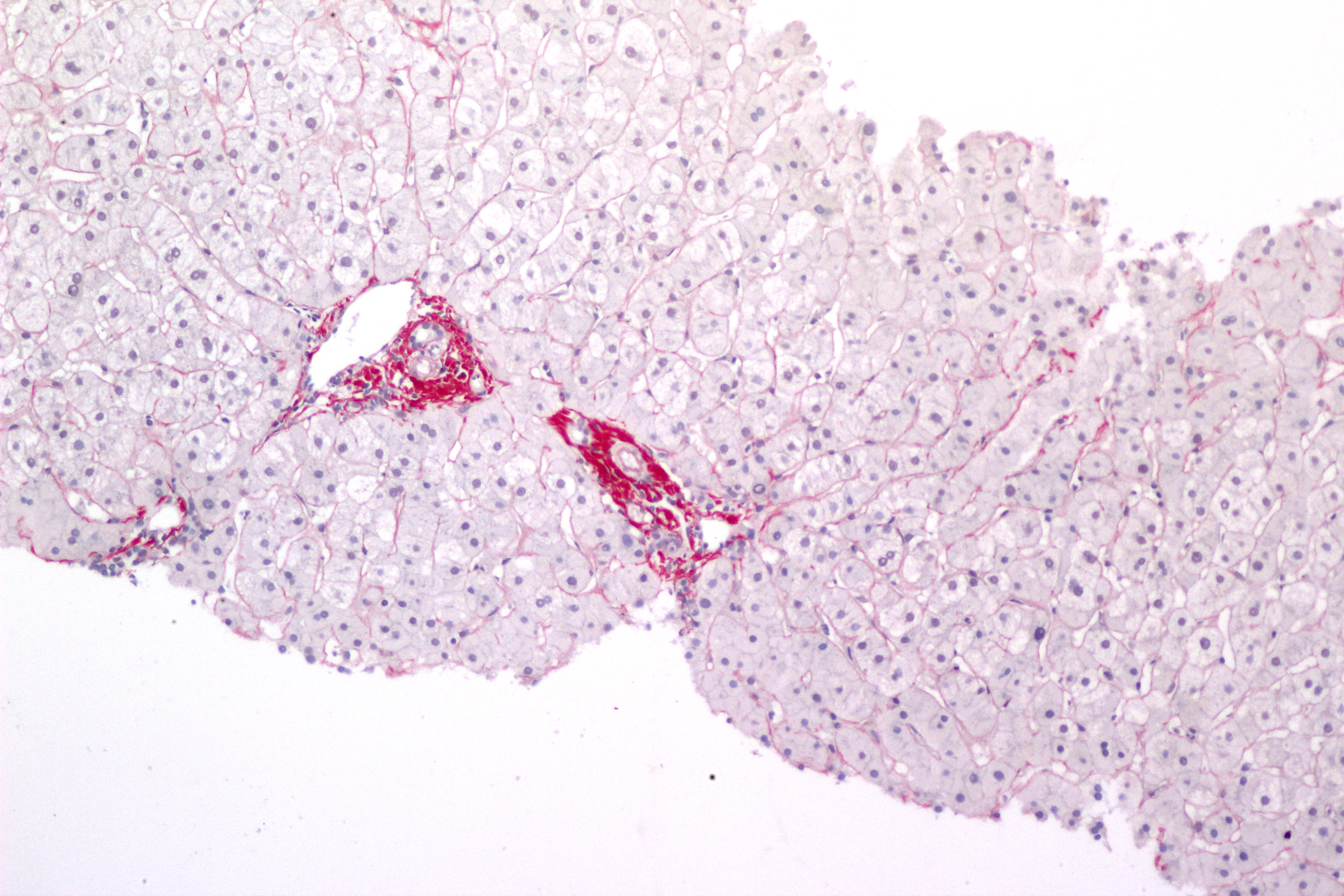 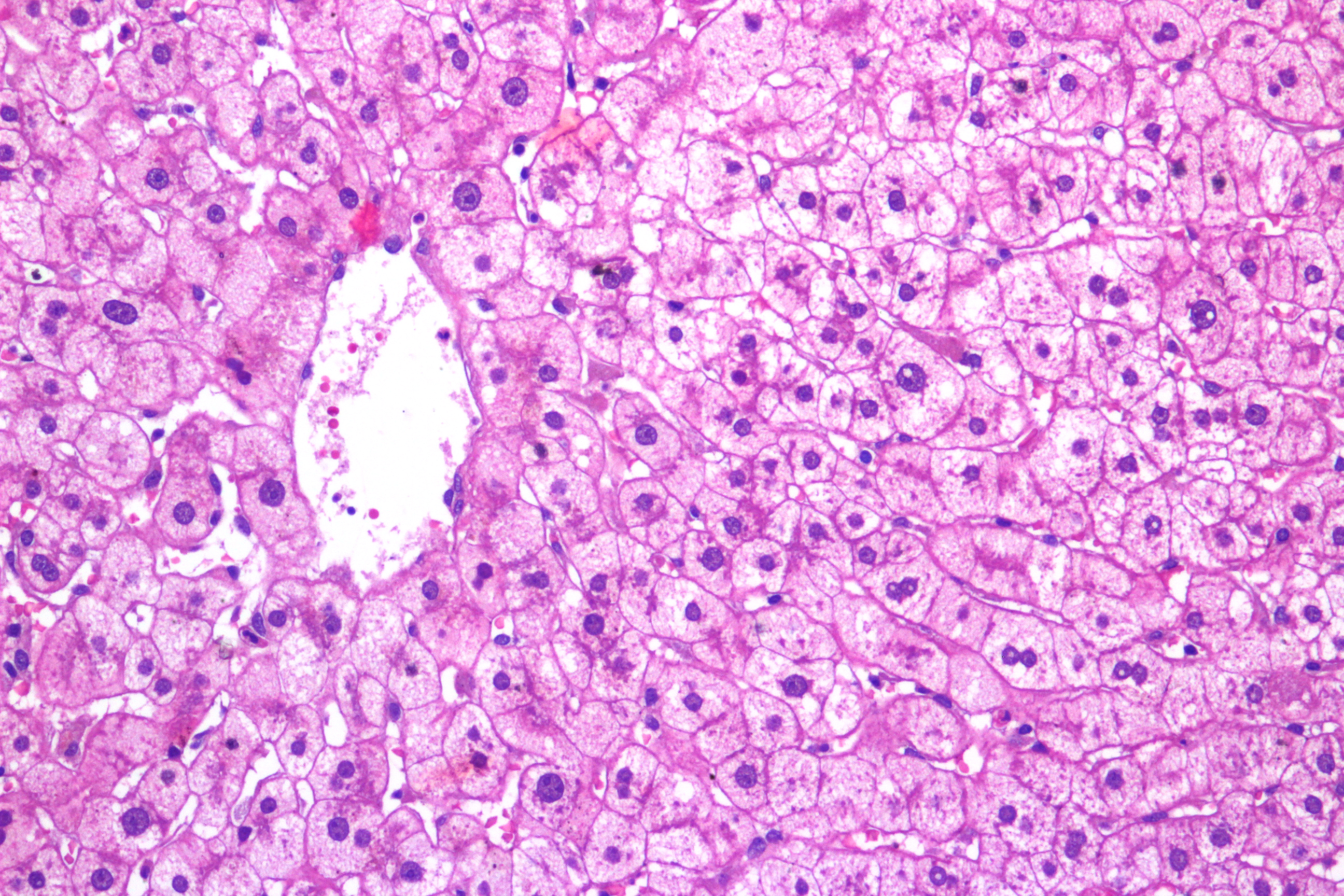 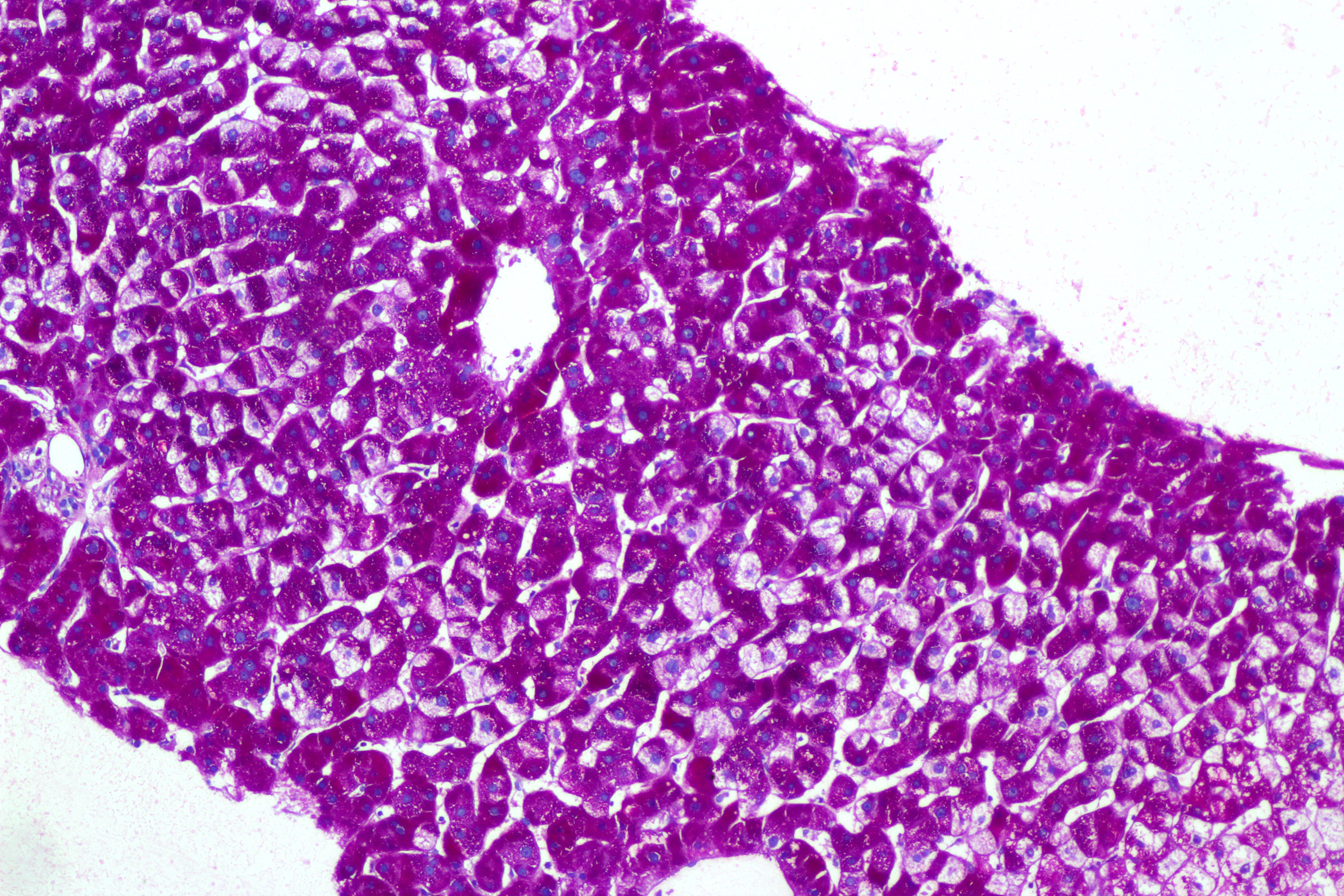 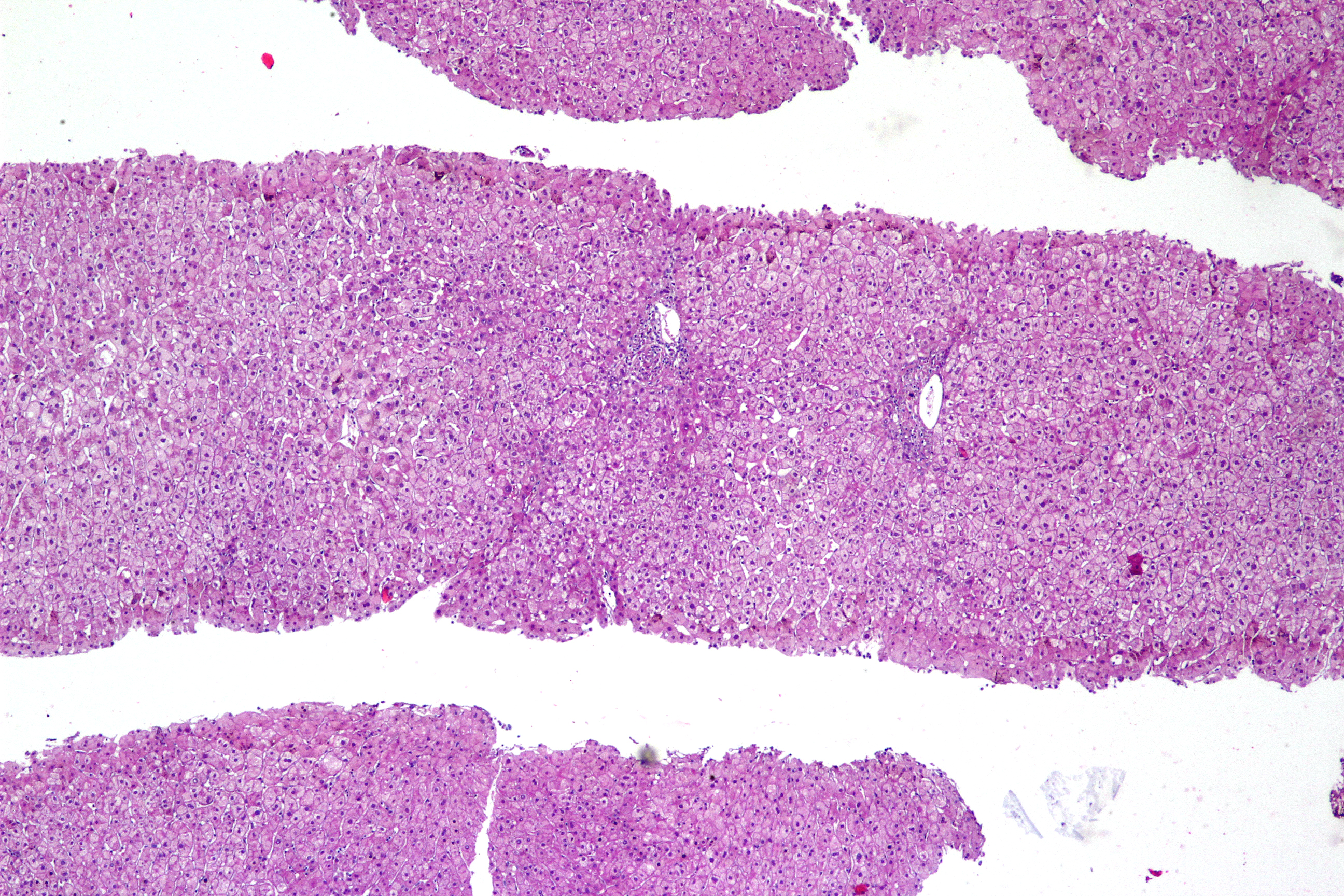 [Speaker Notes: Inflamação portal (intensidade):  minima
Natureza das células inflamatórias: células mononucleares
Fibrose portal: mínima em alguns espaços porta
Reação ductular: mínima em poucos espaços porta
Balonização hepatocelular: presente, difusa, discreta com membranas células realçadas, positivas para glicogênio no PAS com diastase 

Atividade de interface, Folículos linfoides, Septos fibrosos, Reação ductular, Fibrose perissinusoidal, Congestão, Inflamação no parênquima, Necrose hepatocelular, Apoptose de hepatócitos, Esteatose, Corpúsculos  Mallory-Denk, Colestase, Sobrecarga de ferro ausentes.]
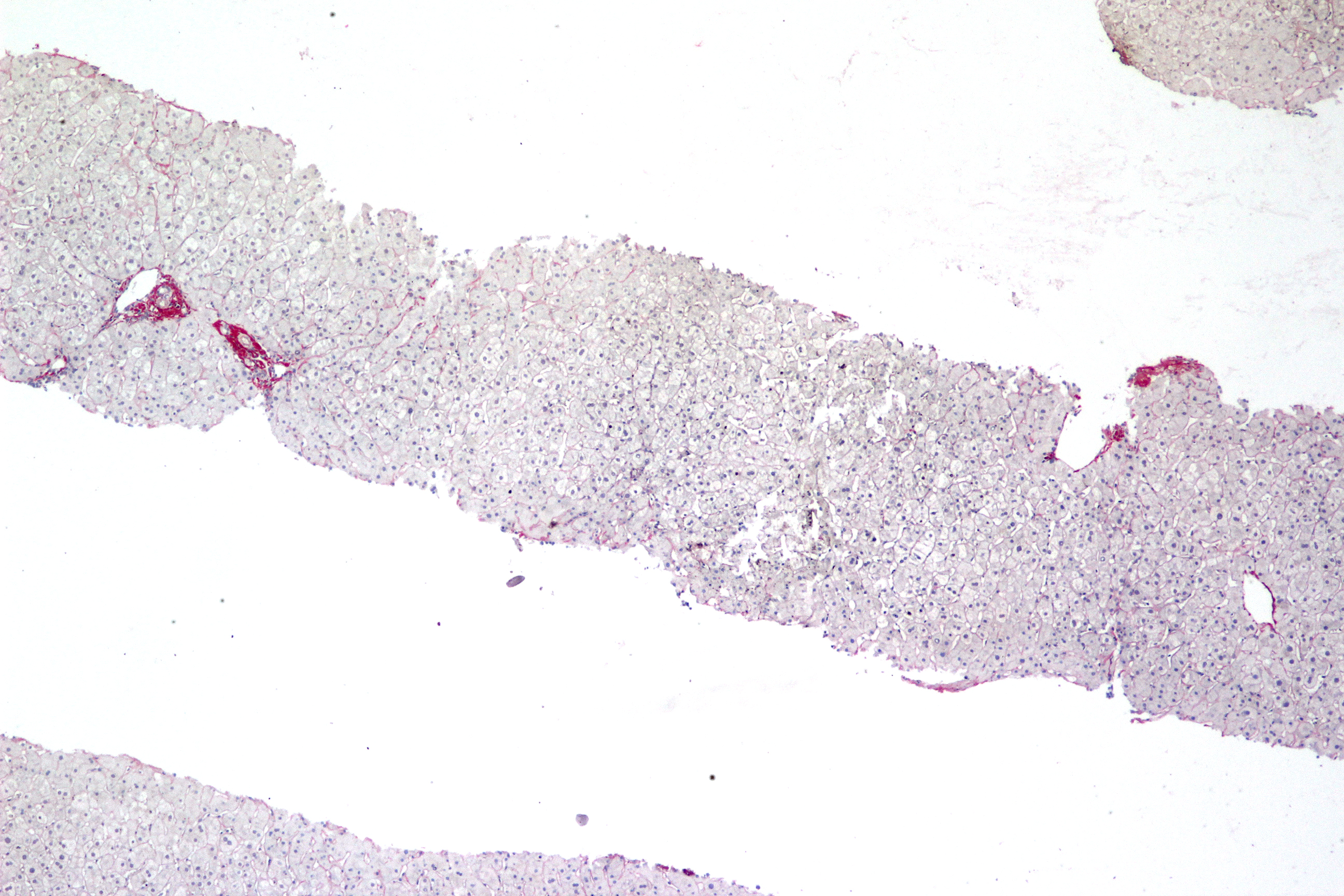 Pathological findings
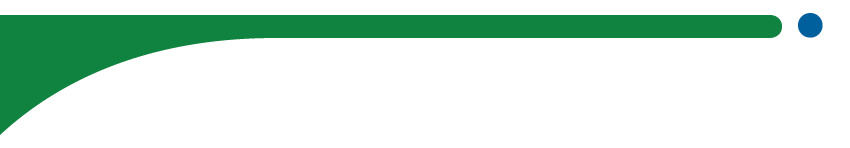 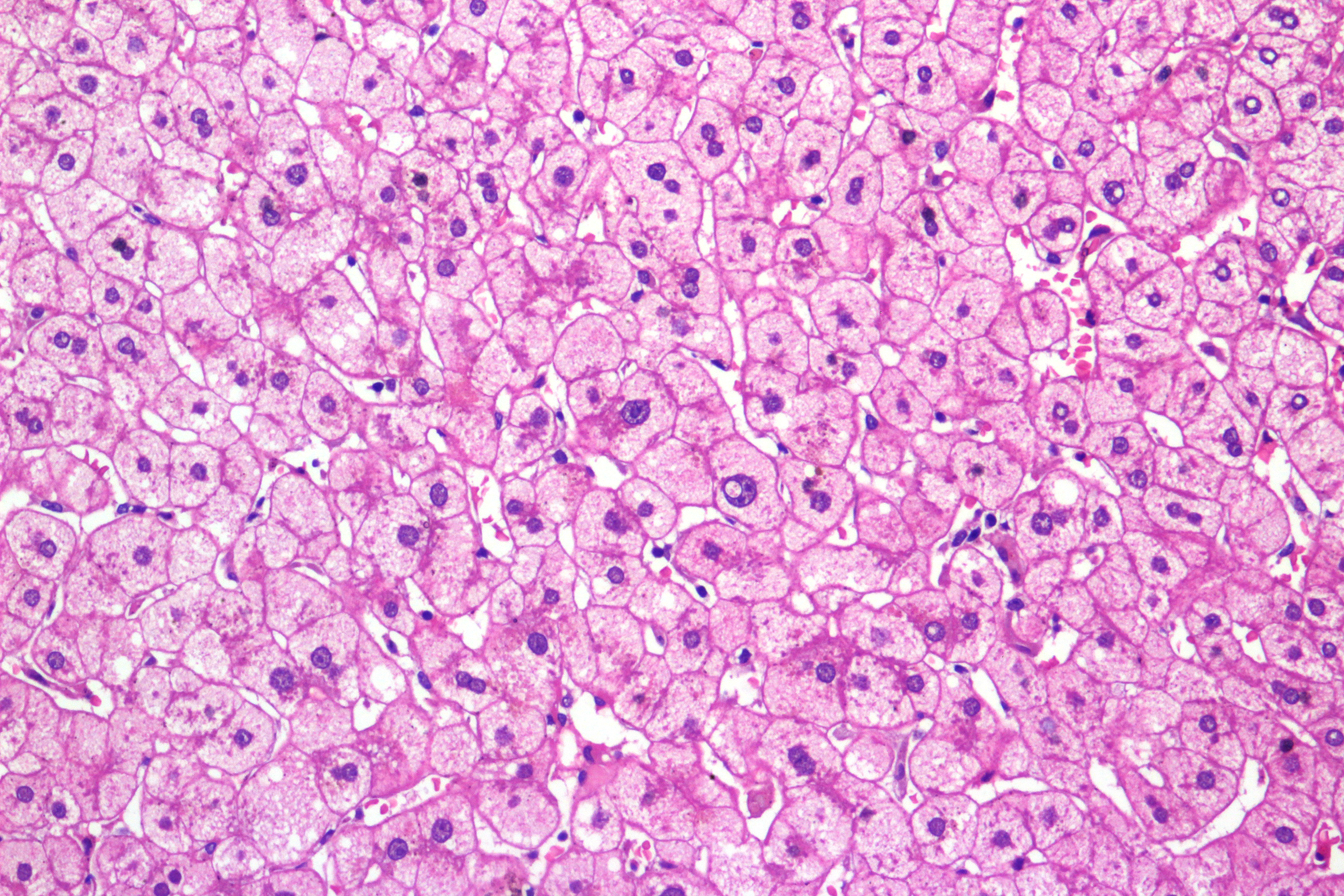 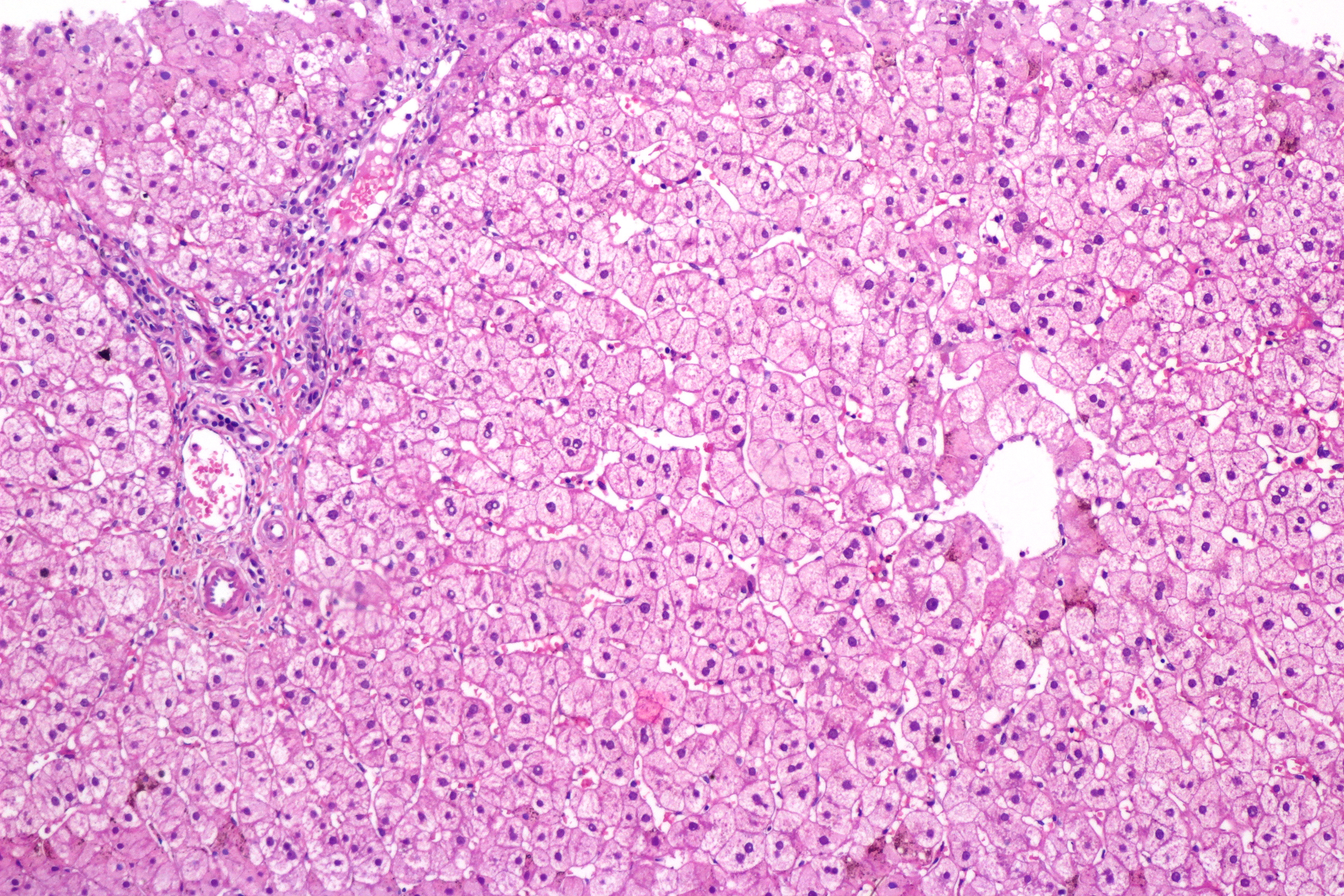 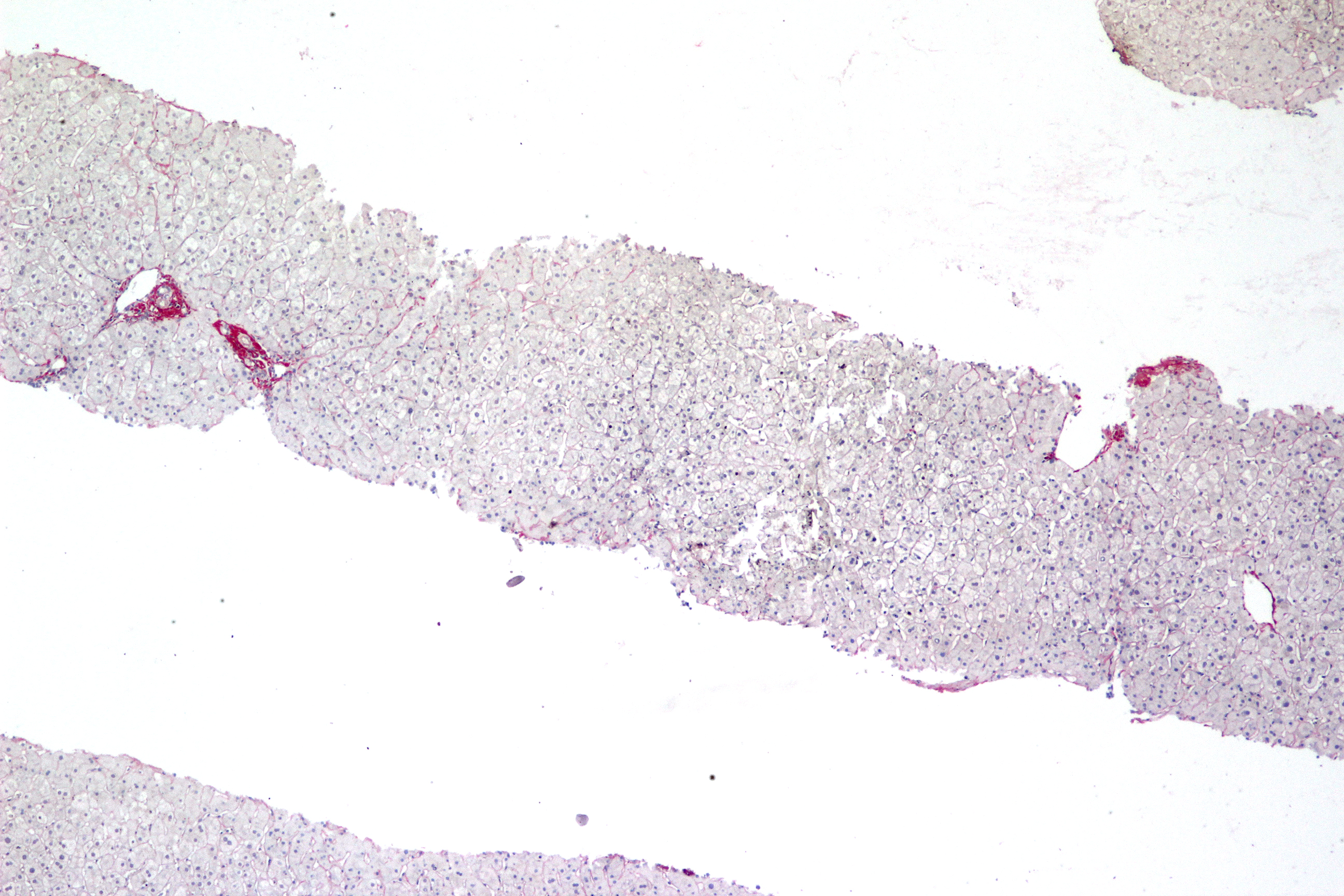 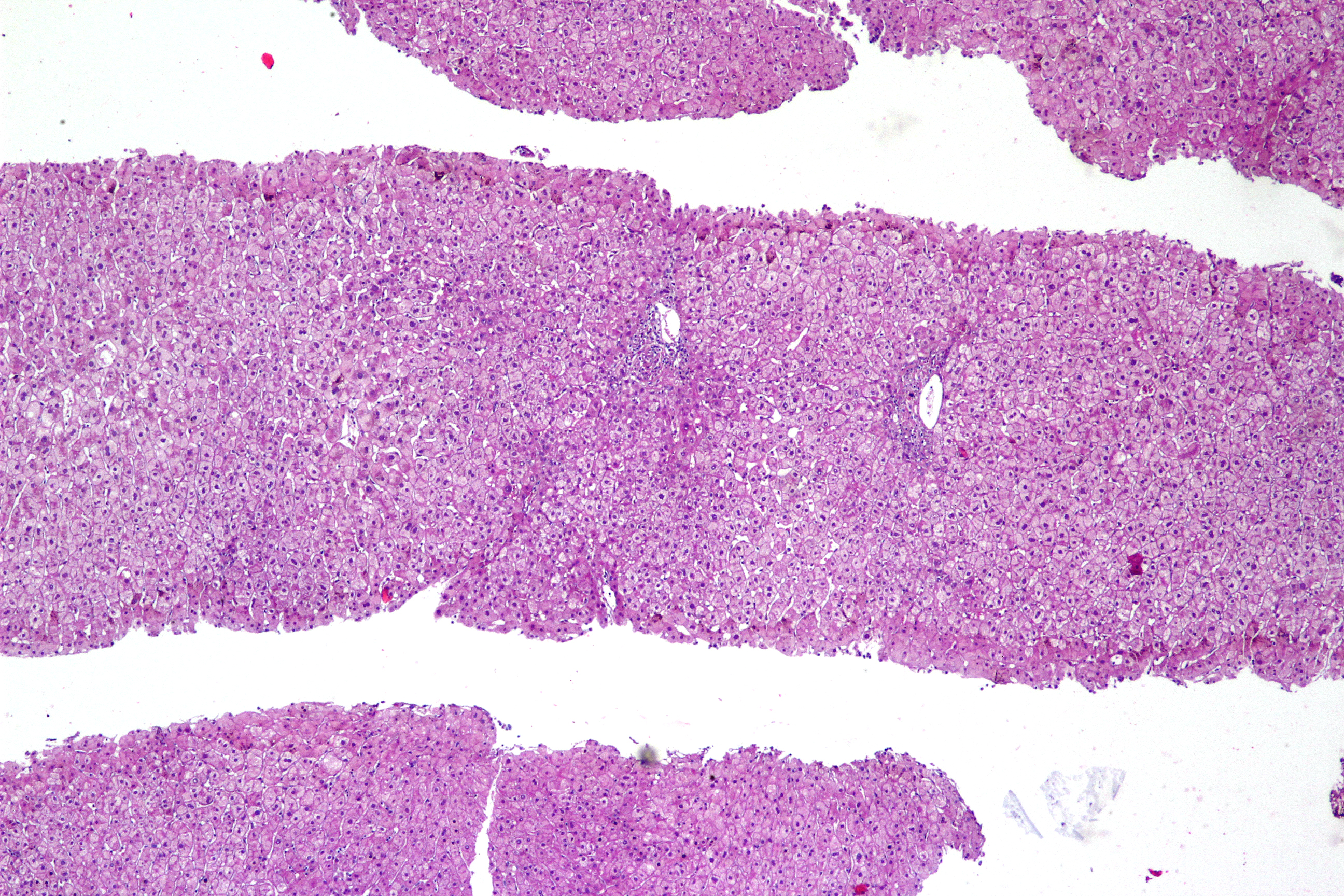 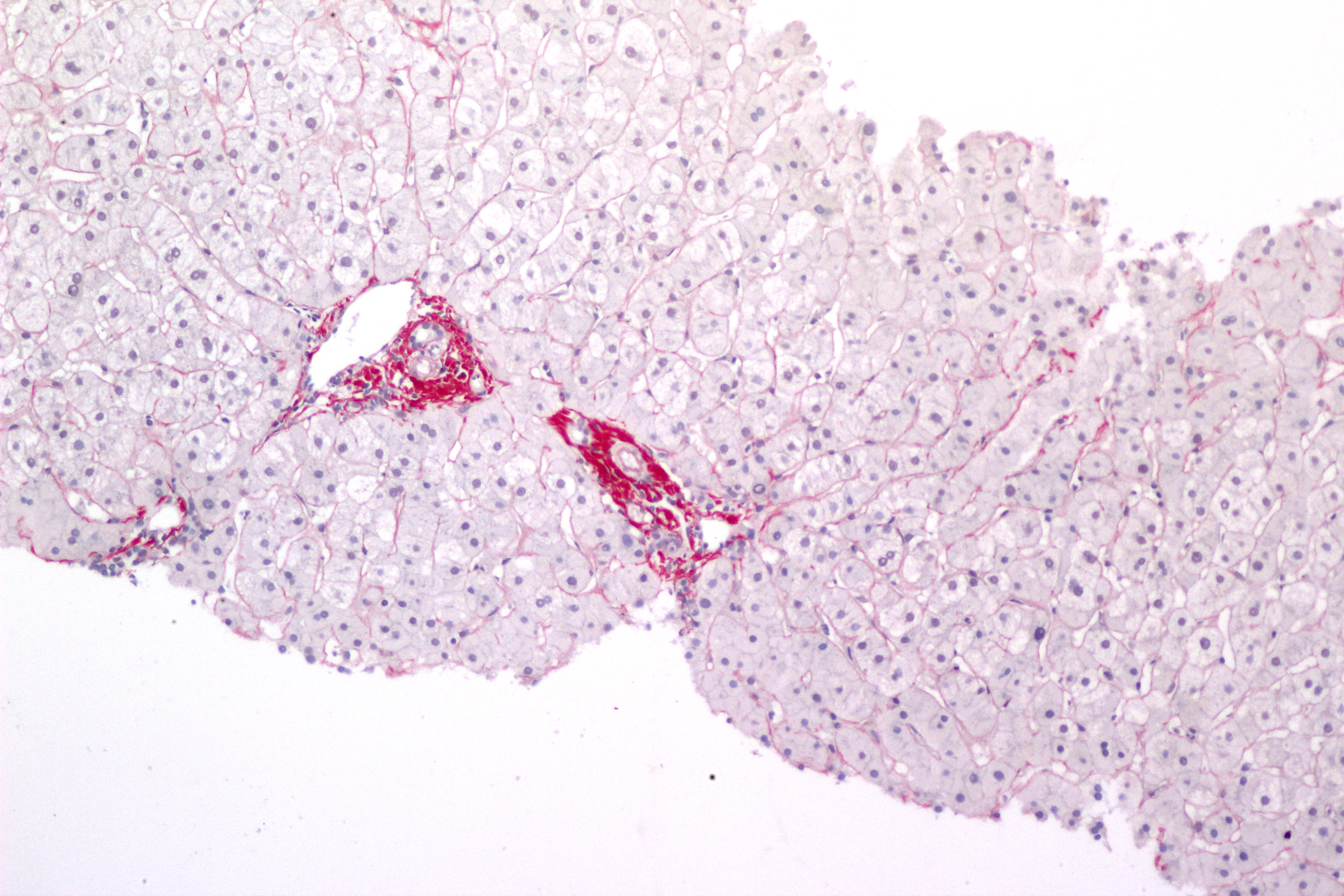 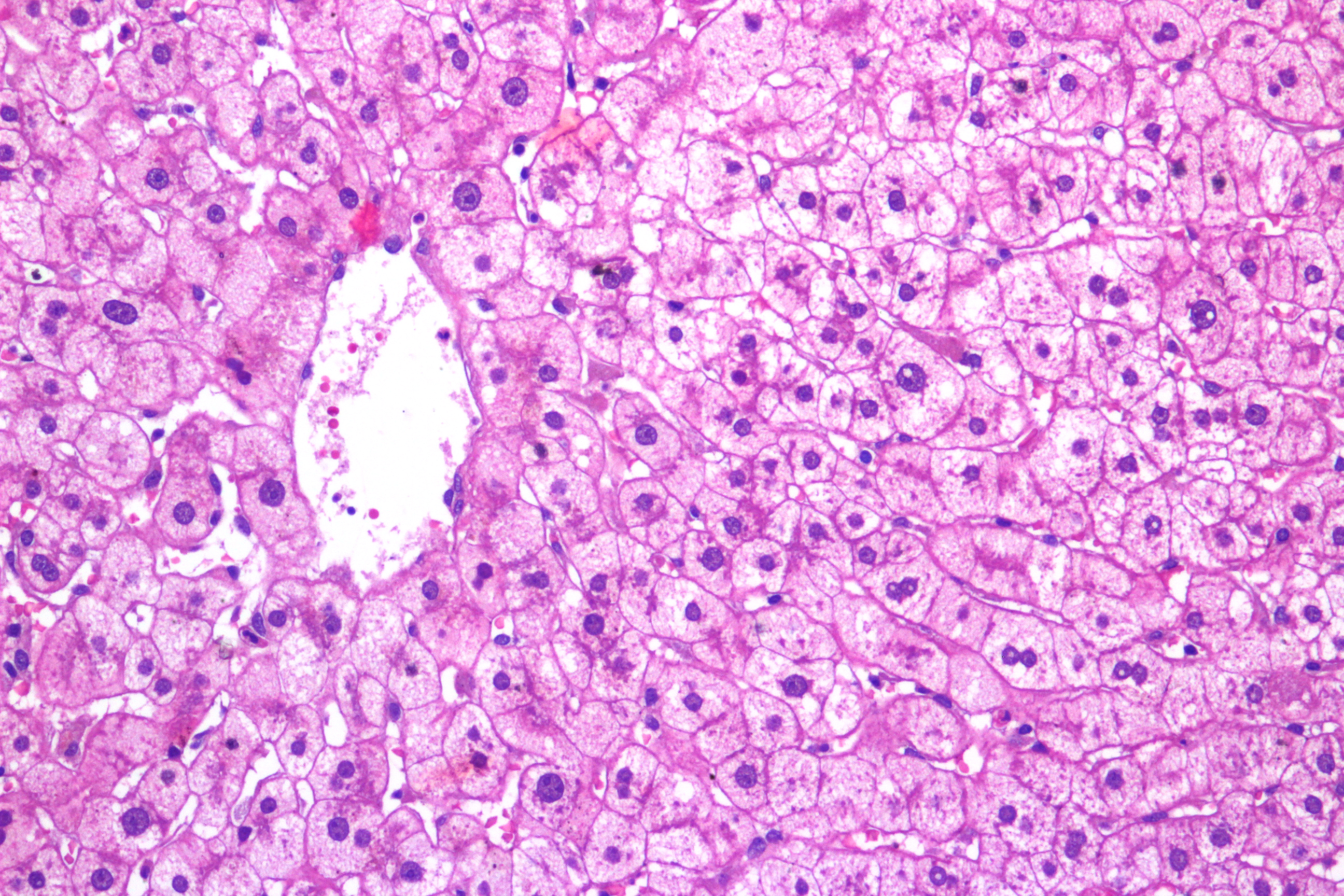 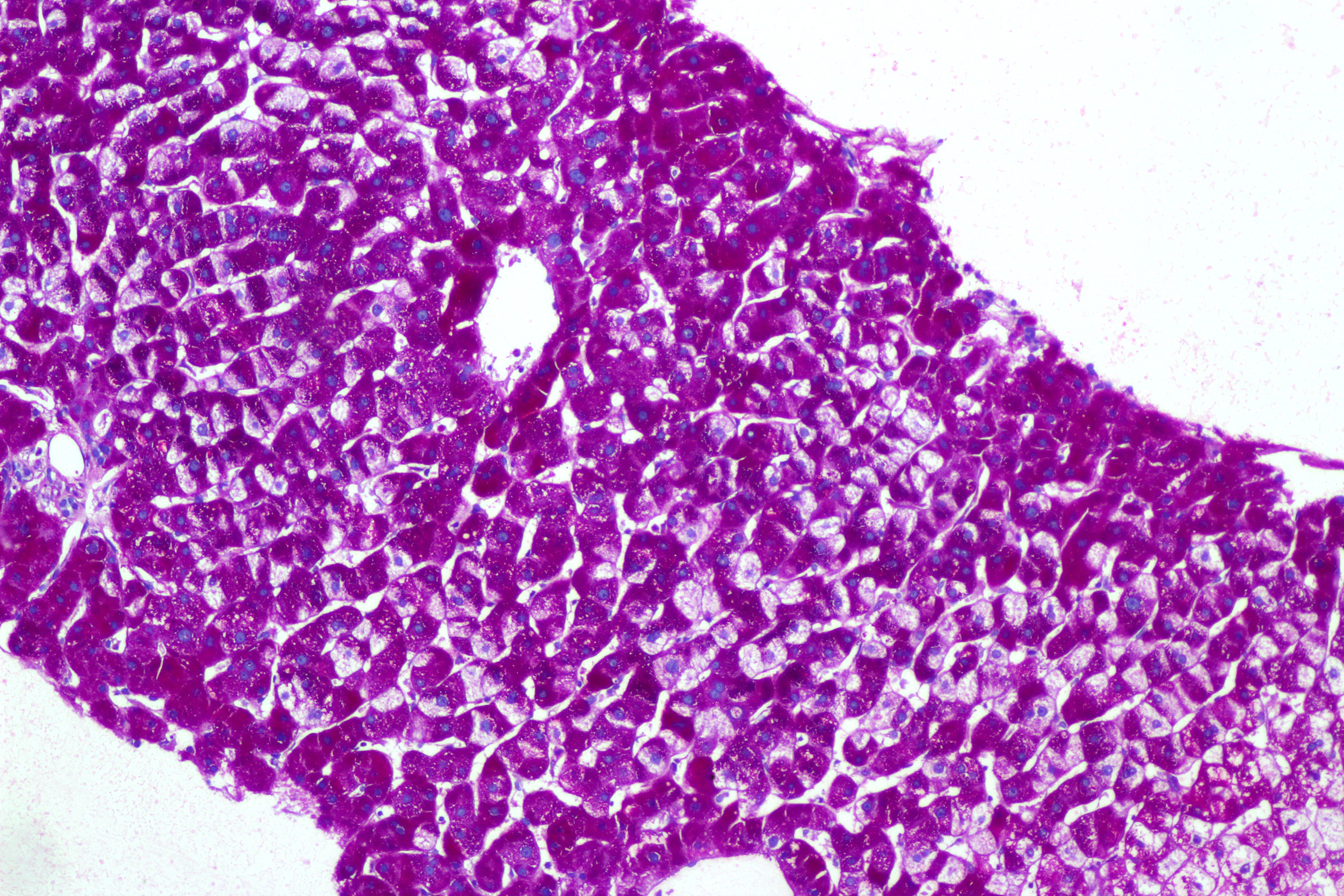 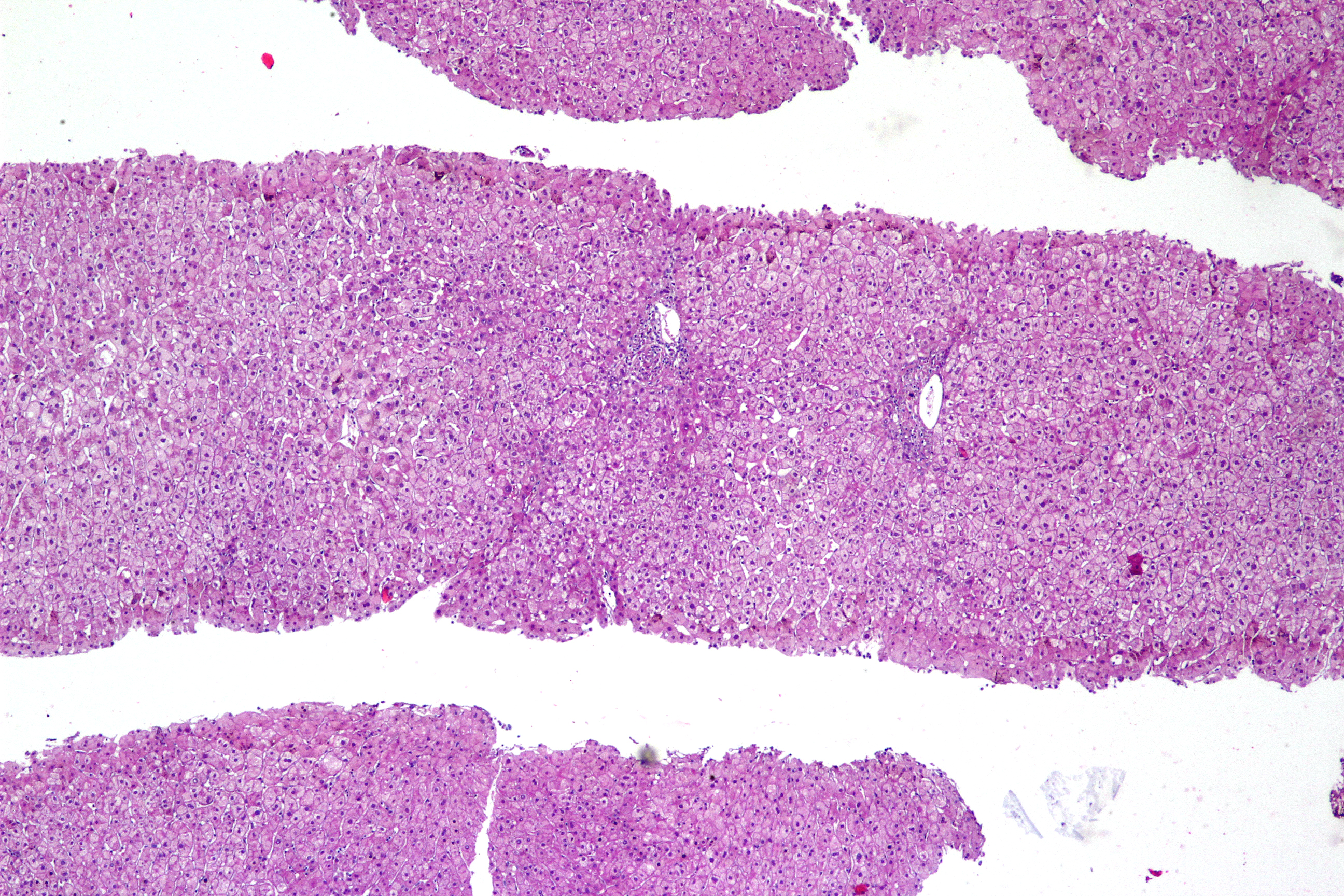 [Speaker Notes: Inflamação portal (intensidade):  minima
Natureza das células inflamatórias: células mononucleares
Fibrose portal: mínima em alguns espaços porta
Reação ductular: mínima em poucos espaços porta
Balonização hepatocelular: presente, difusa, discreta com membranas células realçadas, positivas para glicogênio no PAS com diastase 

Atividade de interface, Folículos linfoides, Septos fibrosos, Reação ductular, Fibrose perissinusoidal, Congestão, Inflamação no parênquima, Necrose hepatocelular, Apoptose de hepatócitos, Esteatose, Corpúsculos  Mallory-Denk, Colestase, Sobrecarga de ferro ausentes.]
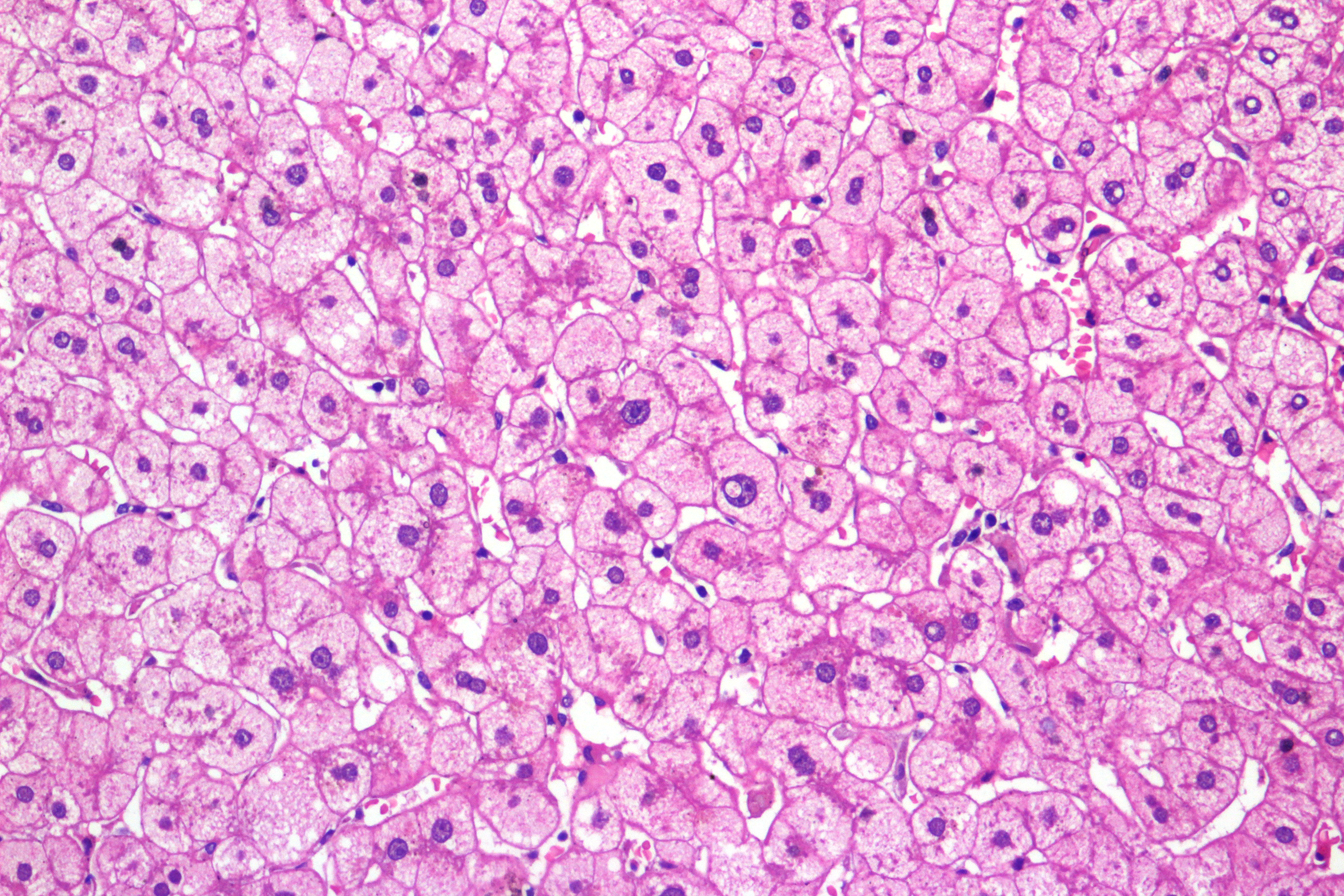 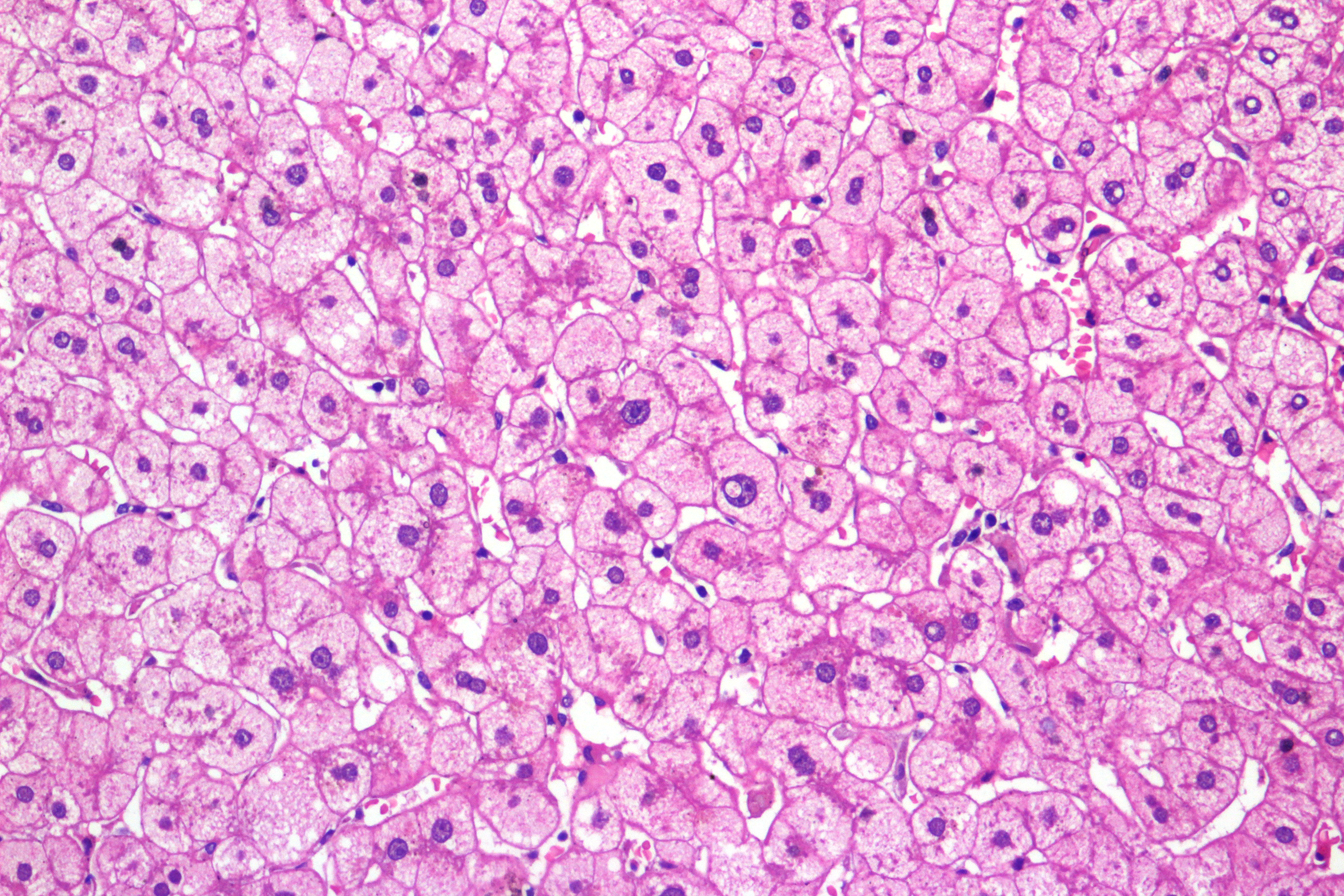 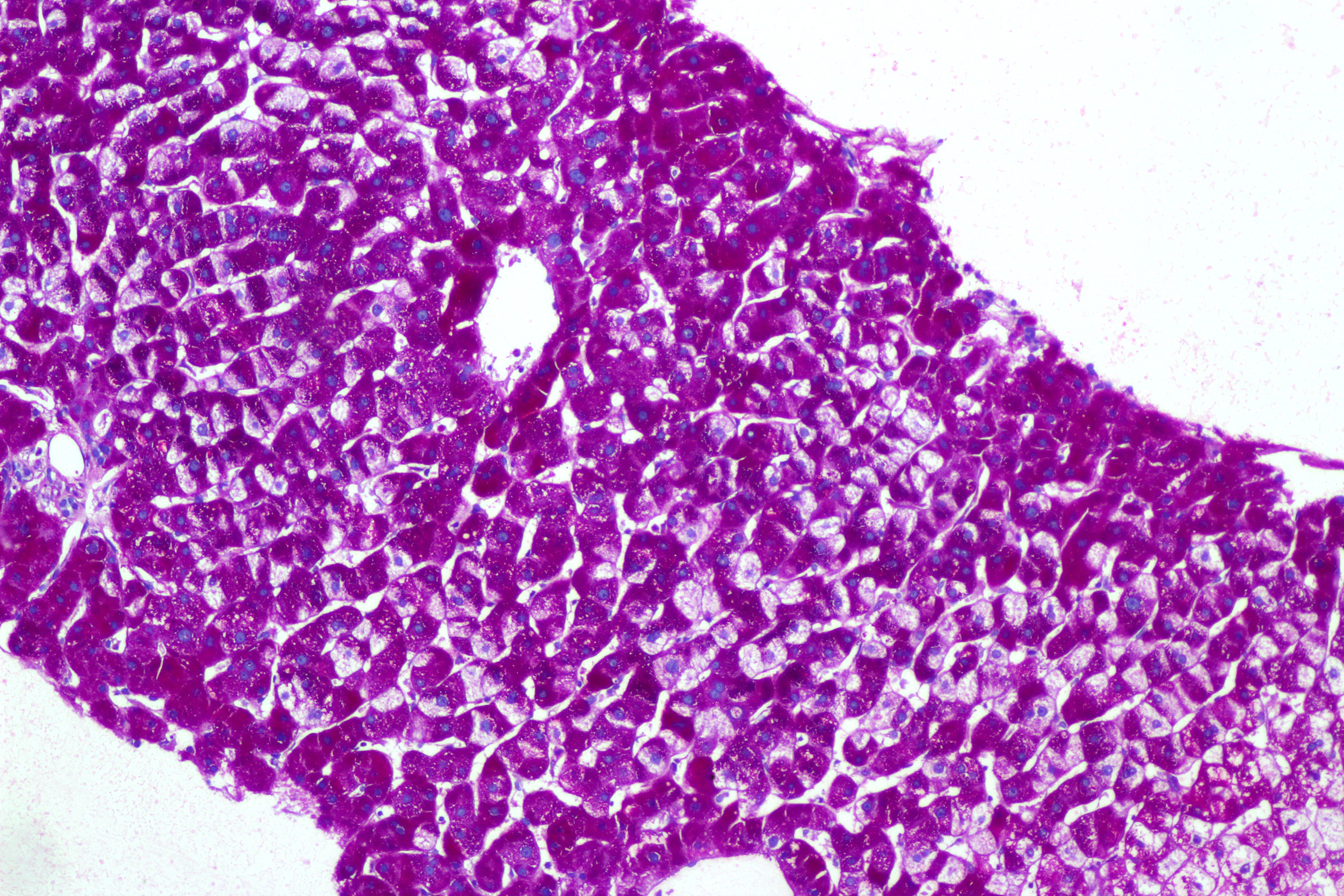 Pathological findings
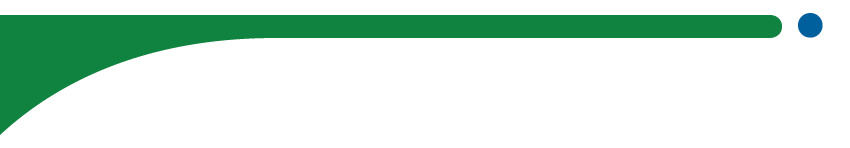 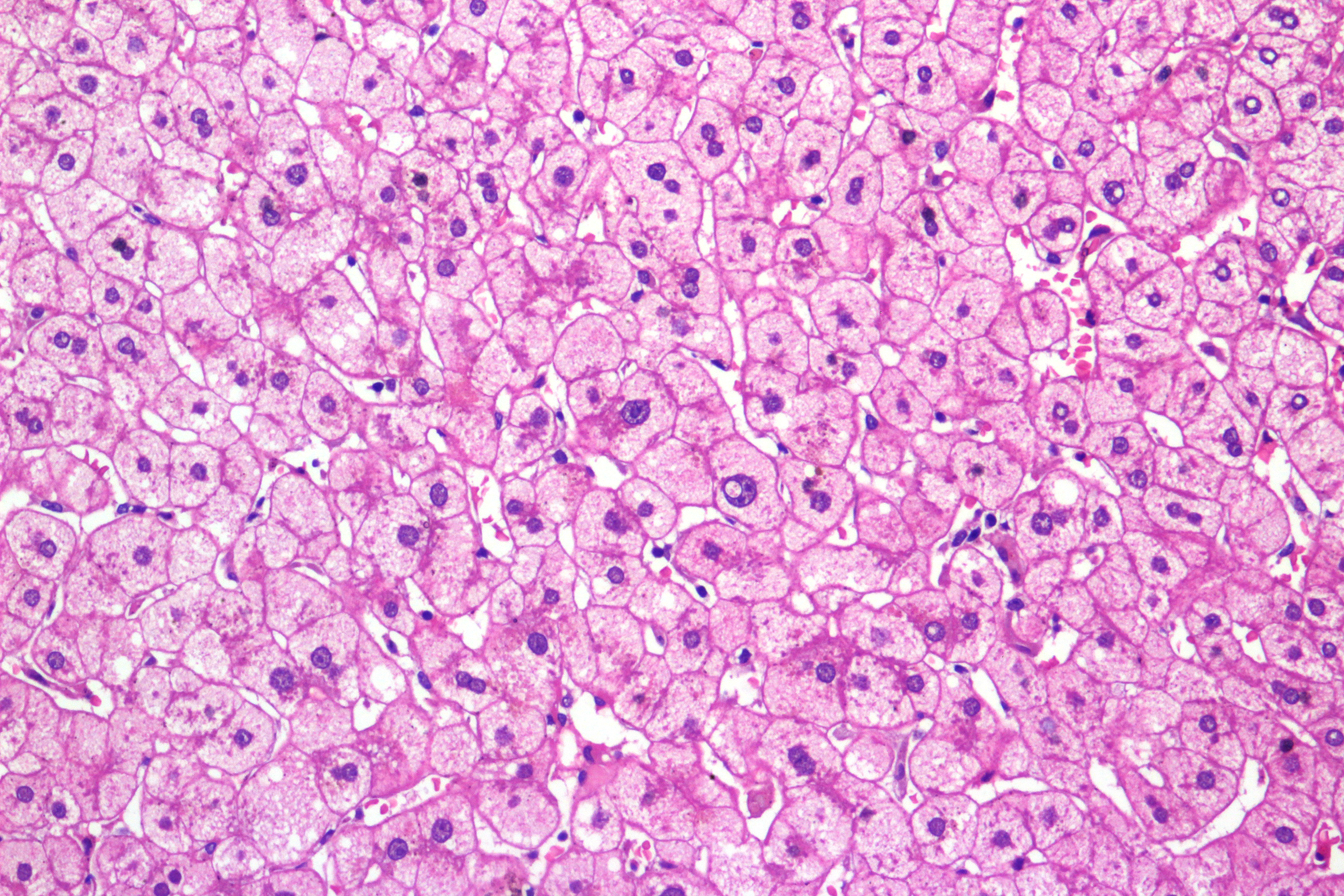 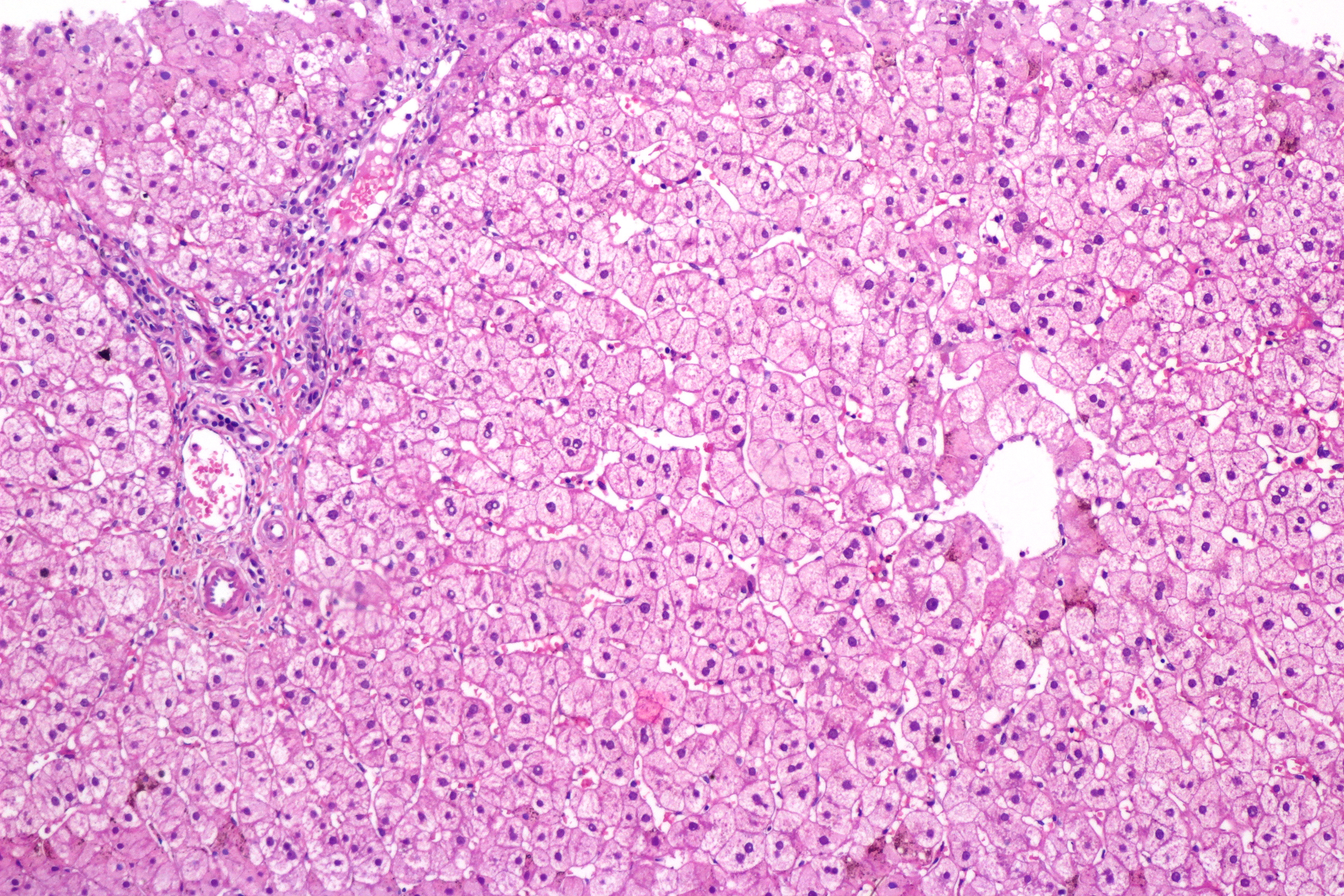 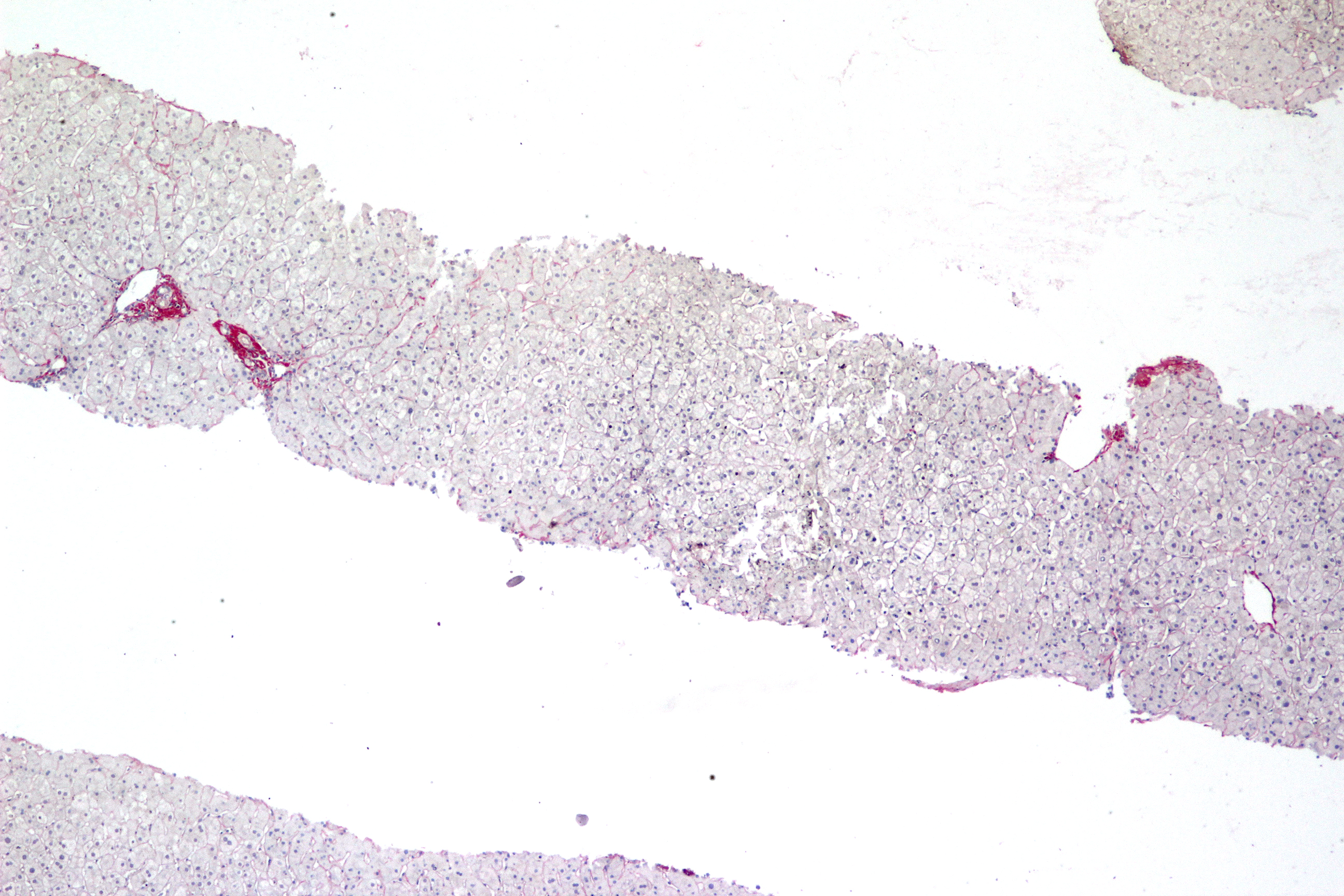 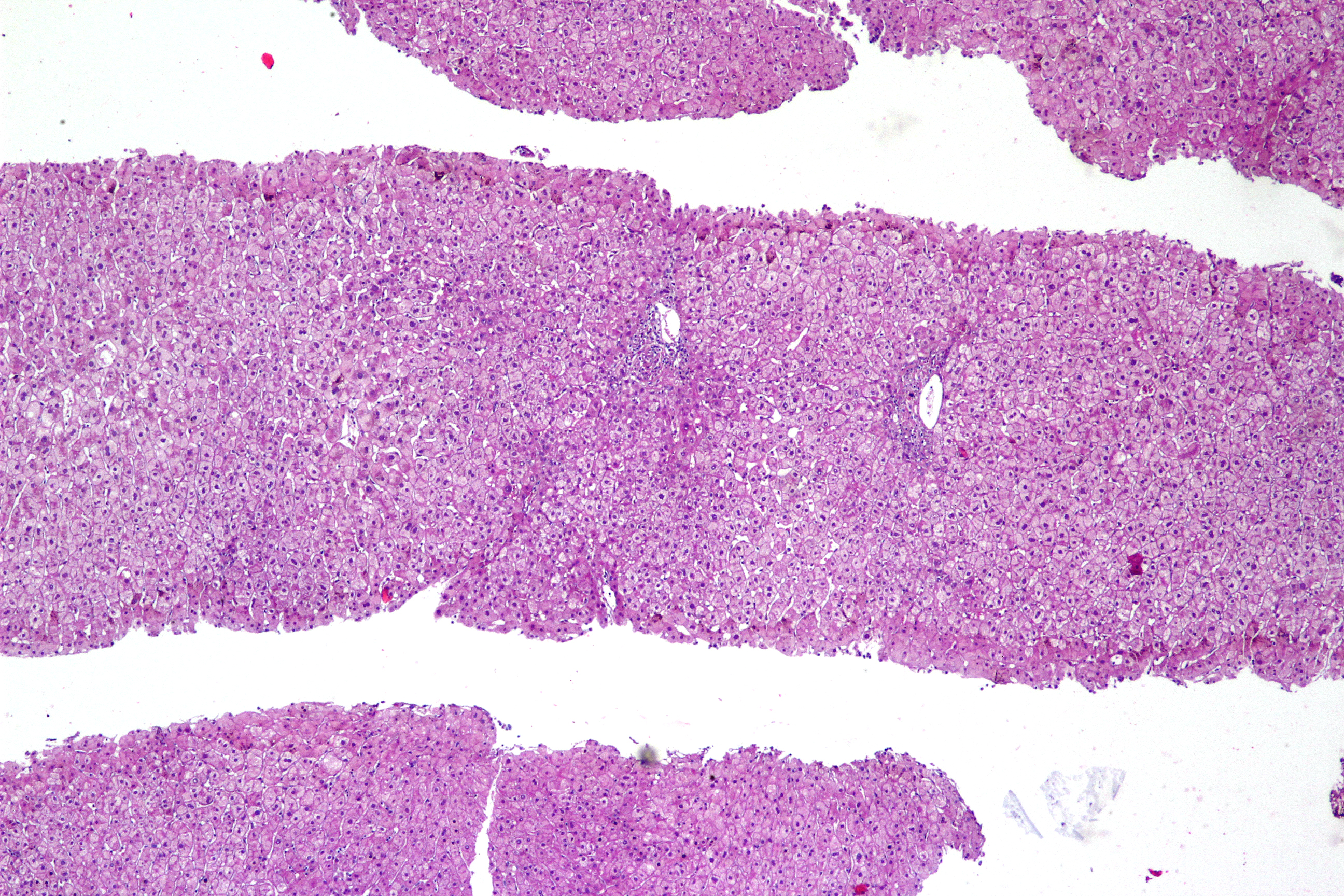 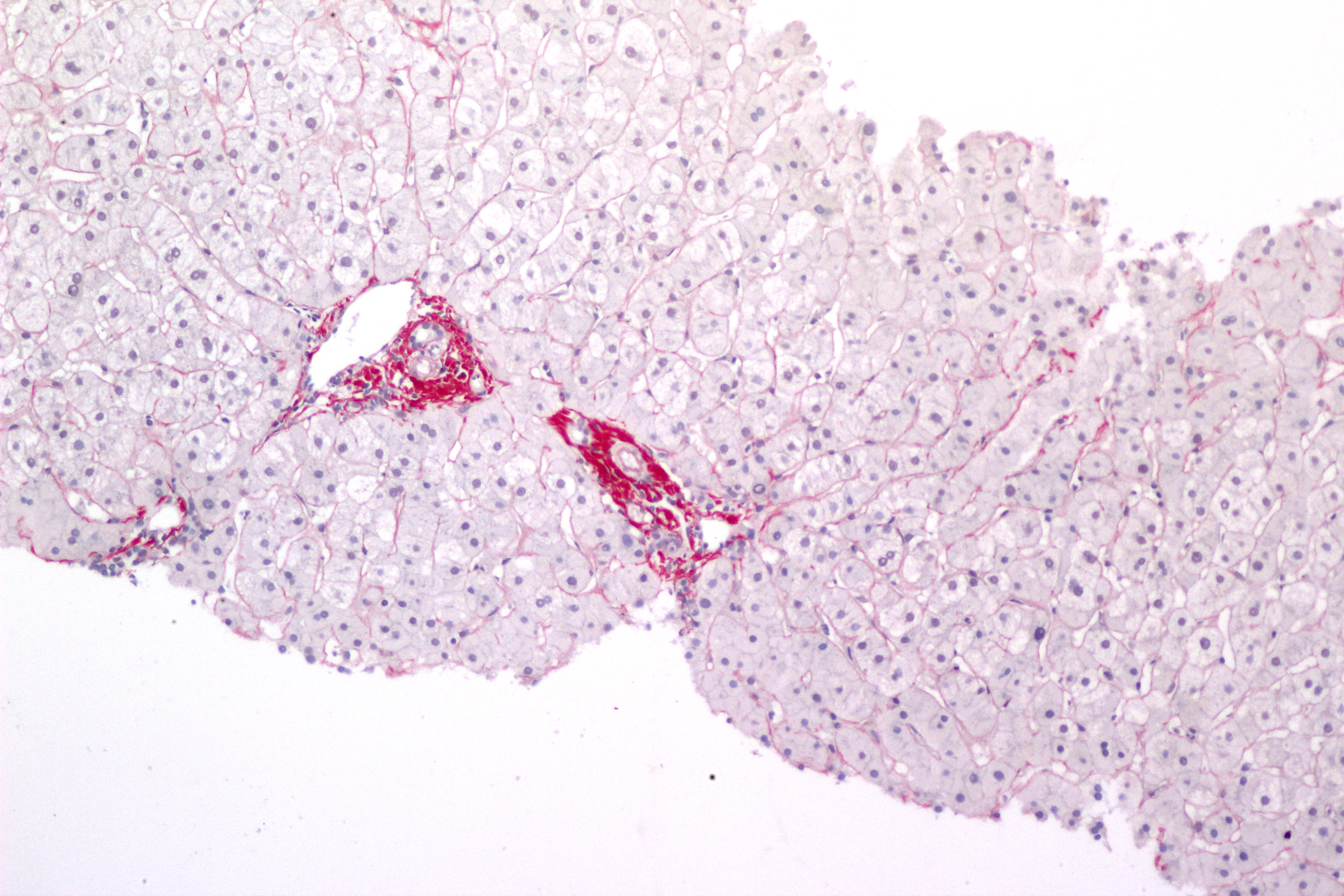 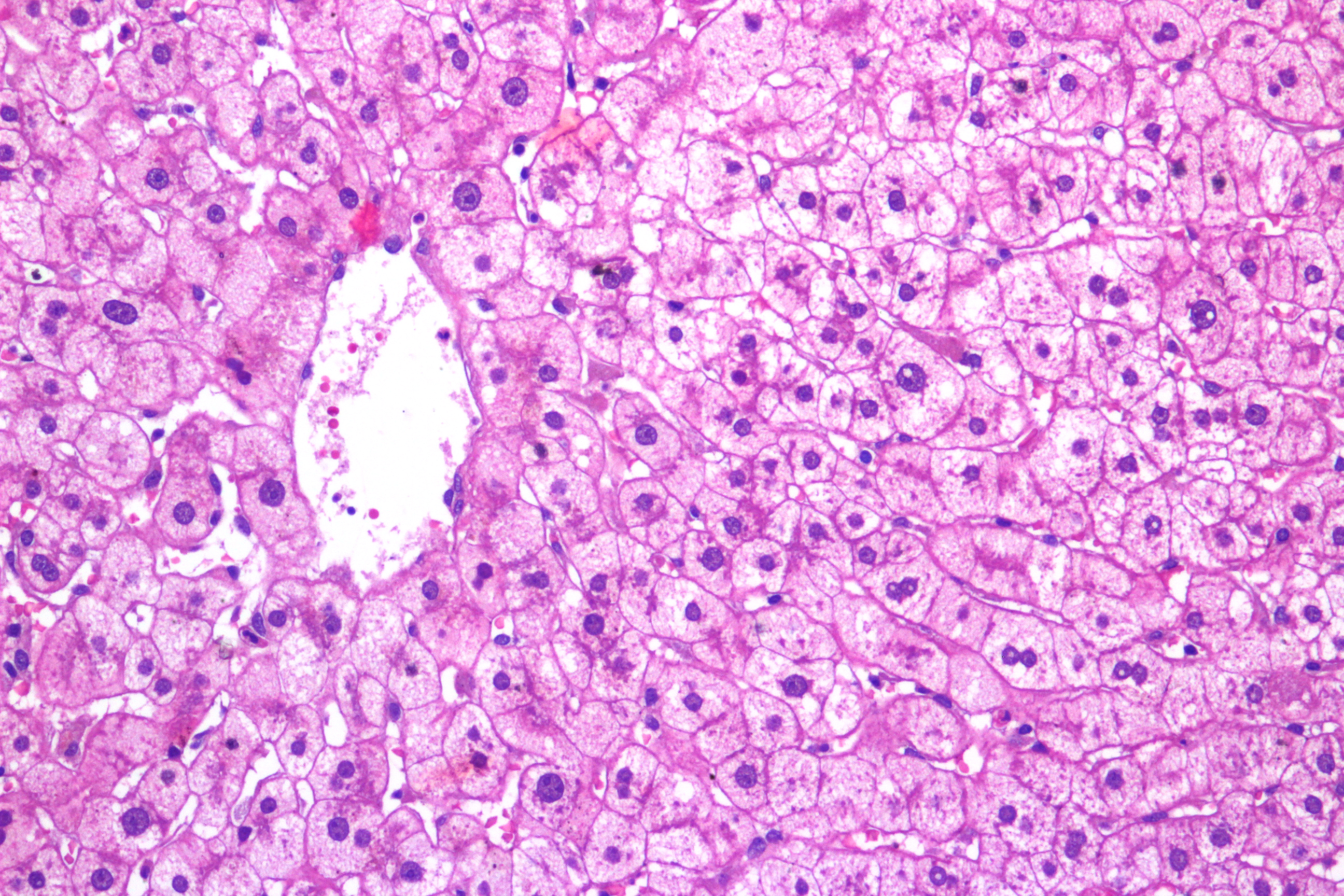 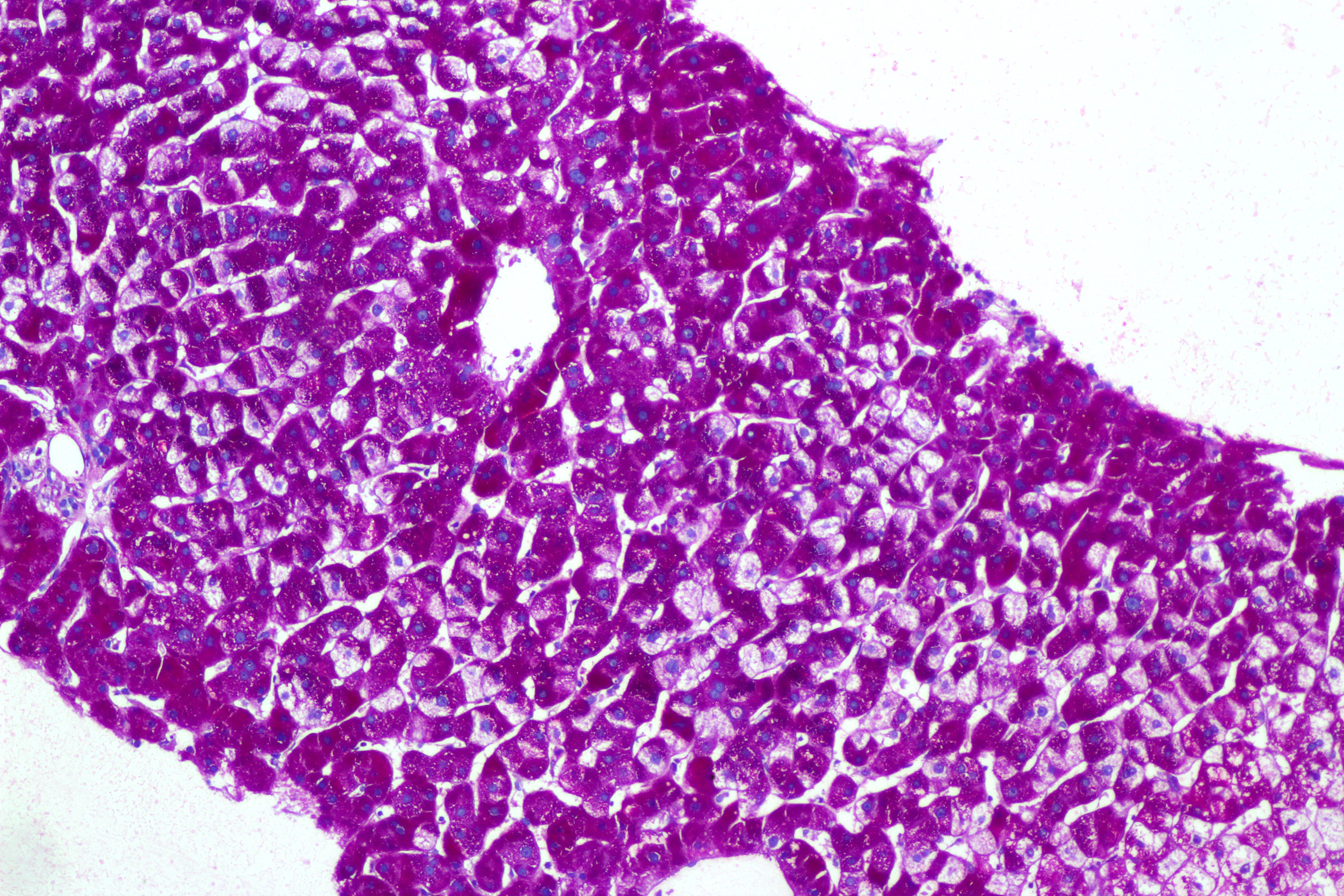 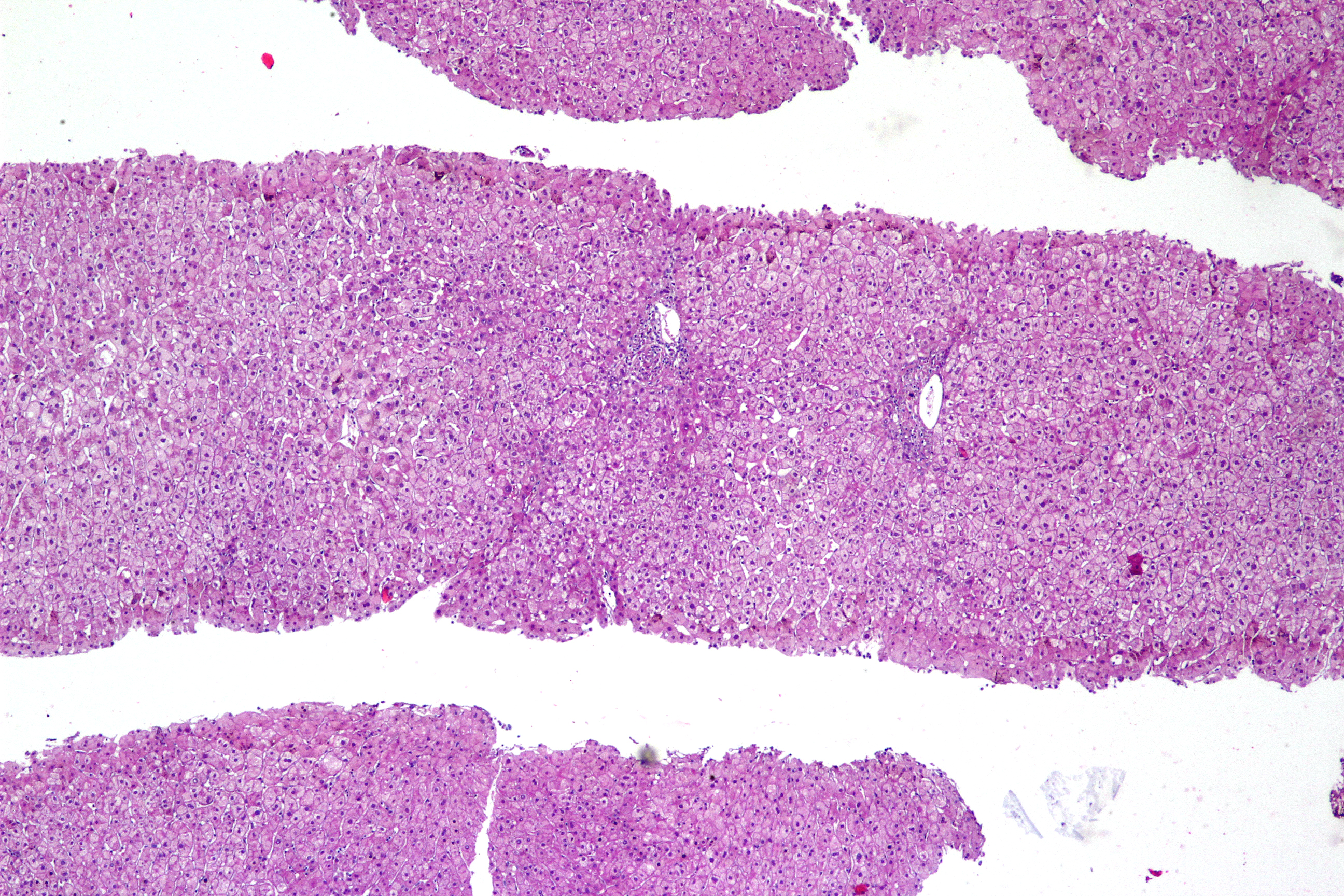 [Speaker Notes: Inflamação portal (intensidade):  minima
Natureza das células inflamatórias: células mononucleares
Fibrose portal: mínima em alguns espaços porta
Reação ductular: mínima em poucos espaços porta
Balonização hepatocelular: presente, difusa, discreta com membranas células realçadas, positivas para glicogênio no PAS com diastase 

Atividade de interface, Folículos linfoides, Septos fibrosos, Reação ductular, Fibrose perissinusoidal, Congestão, Inflamação no parênquima, Necrose hepatocelular, Apoptose de hepatócitos, Esteatose, Corpúsculos  Mallory-Denk, Colestase, Sobrecarga de ferro ausentes.]
Pathological findings
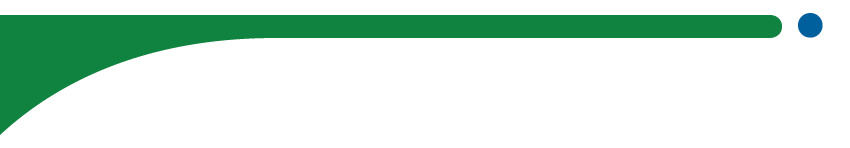 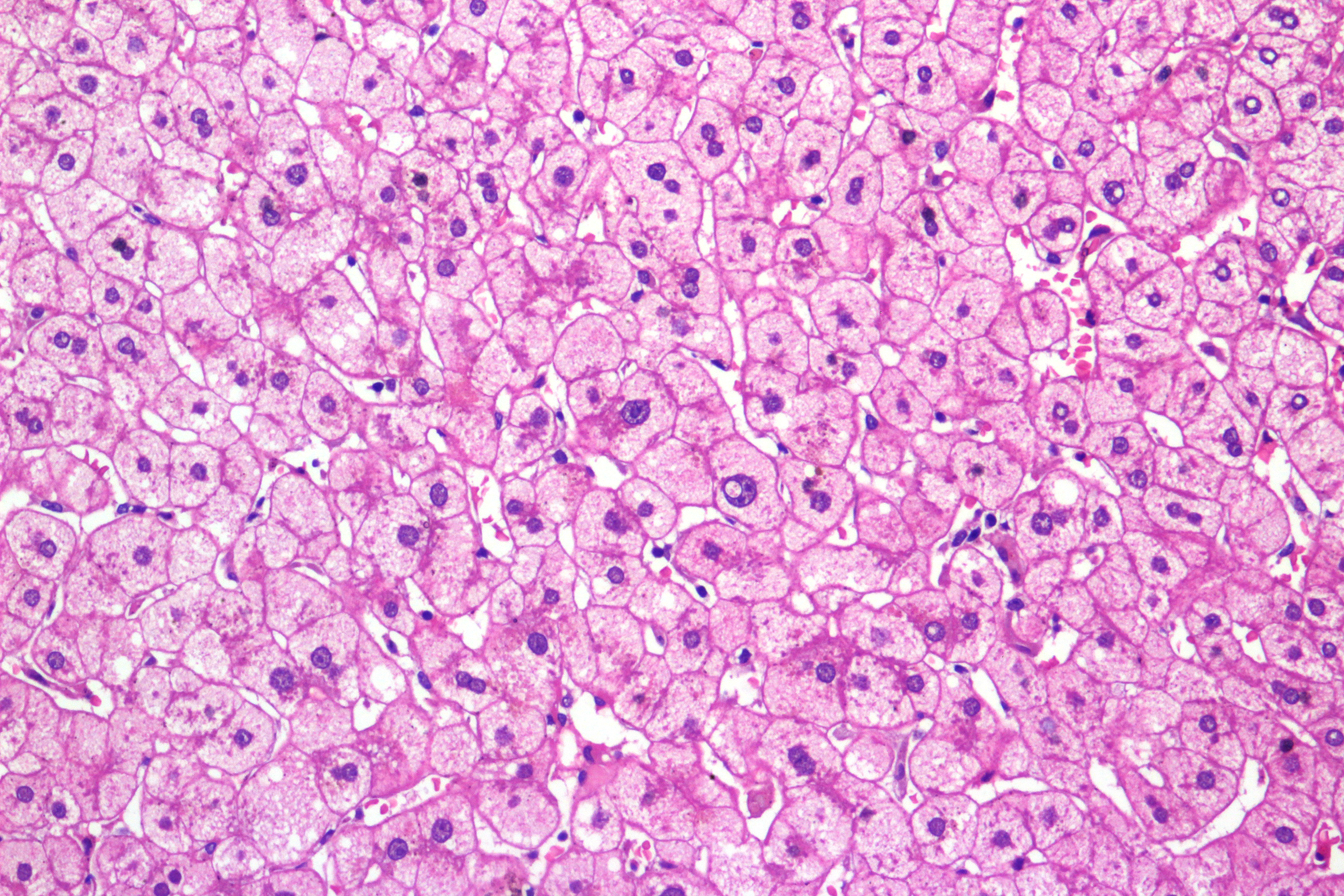 Hepatocytes
Discreet/moderate ballooning
Pale cytoplasm
Accentuation of the cell membranes
No steatosis/inflammation
Final diagnosis
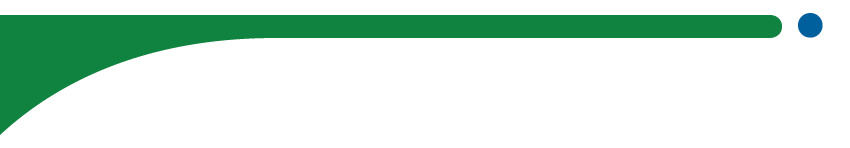 GLYCOGENIC HEPATOPATHY
Discussion
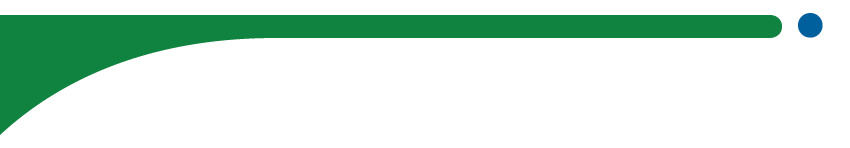 Glycogenic Hepatopathy
First described by Pierre Mauriac, in 1930 (poorly controlled DM 1 patient)
Insulin-dependent
Incidence and prevalence unknown
Female sex
Young age
(Torbenson, 2006)
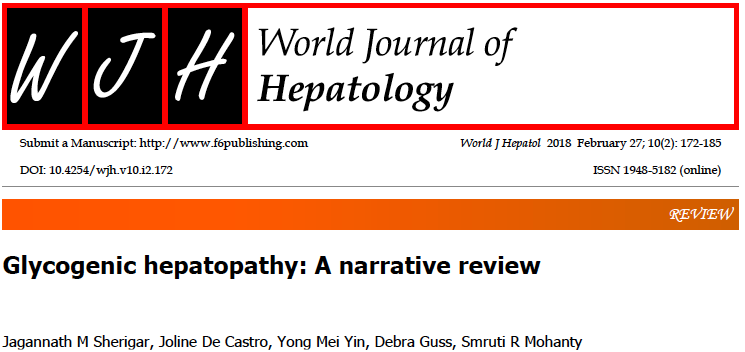 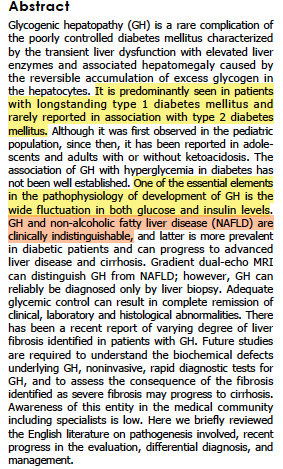 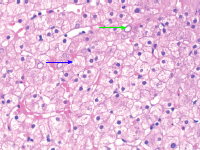 Discussion
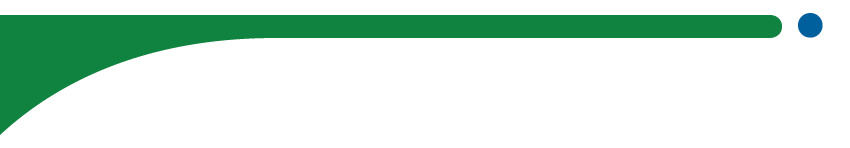 Fluctuating serum glucose levels + supraphysiological administration of insulin required for condition control
Glycogenic Hepatopathy
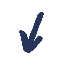 (Torbenson, 2006)
Discussion
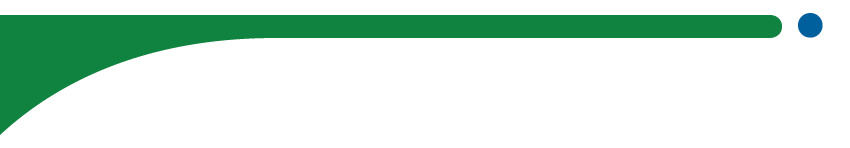 Fluctuating serum glucose levels + supraphysiological administration of insulin required for condition control
Glycogenic Hepatopathy
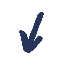 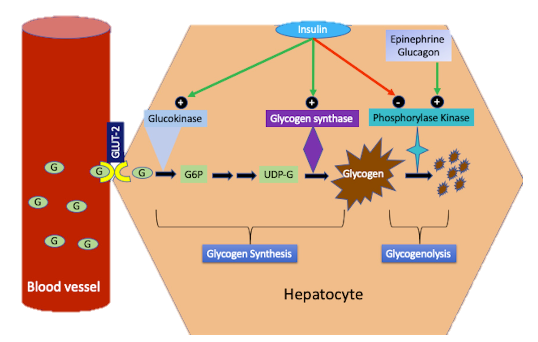 (Torbenson, 2006) 
(Yousaf, 2020)
Discussion
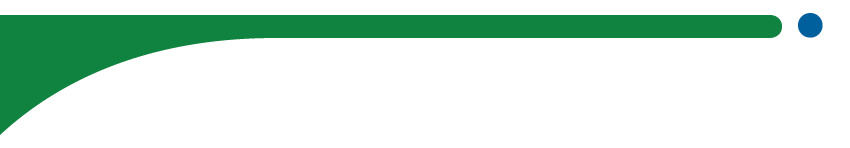 Glycogenic Hepatopathy
Poor glycemic control
Clinical triad
Hepatomegaly
↑ Liver enzymes
(Torbenson, 2006)
Discussion
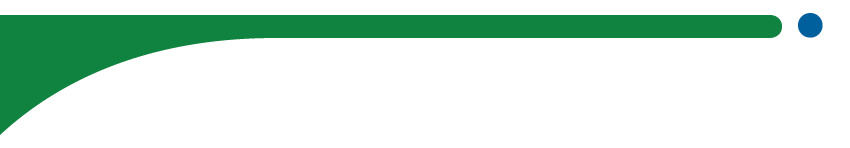 Glycogenic Hepatopathy
Clinical triad
↑ Liver enzymes
Poor glycemic control
Hepatomegaly
Other potential findings
Abdominal pain, nausea or vomiting, ascites, jaundice and itching
↑ Alkaline phosphatase, Amylase, Lipase and Lactate
(Torbenson, 2006)
(Sherigar, 2018)
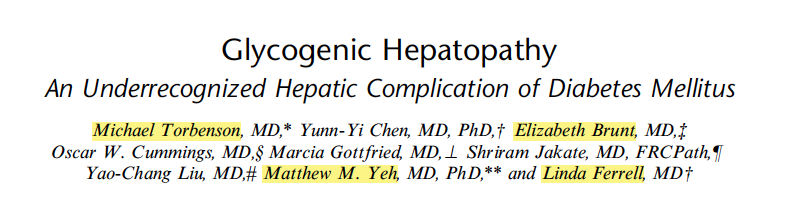 (Am J Surg Pathol 2006;30:508–513)
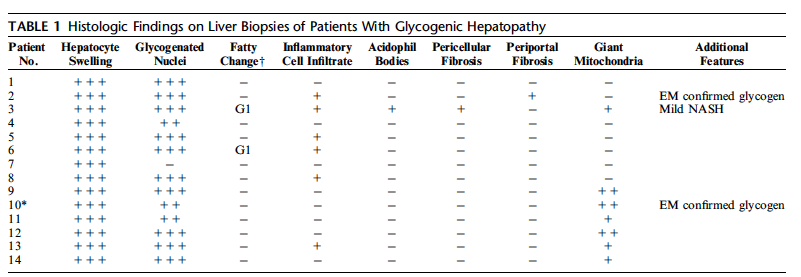 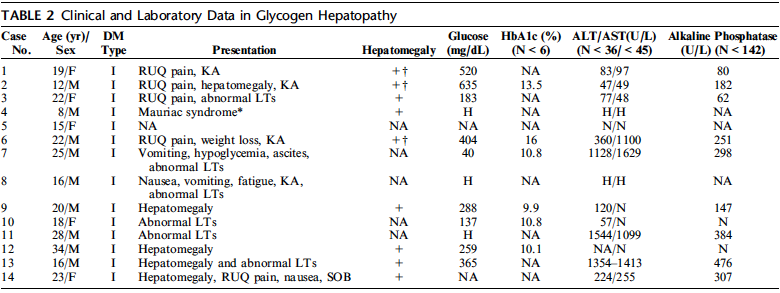 Discussion
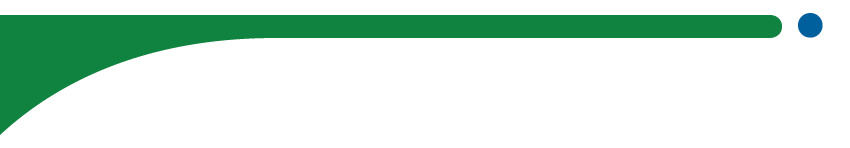 Glycogenic Hepatopathy
Diagnosis
Difficult to diagnose condition
 Rule out other conditions
 Auxiliary imaging tests: USG, CT, MRI
 Definitive diagnosis is made by liver biopsy
(Sherigar, 2018)
Discussion
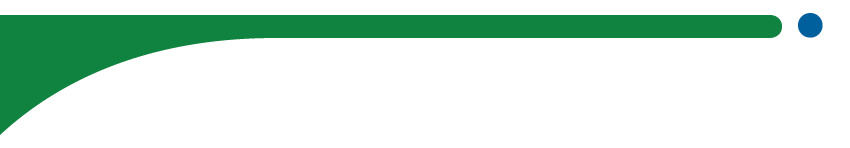 Glycogenic Hepatopathy
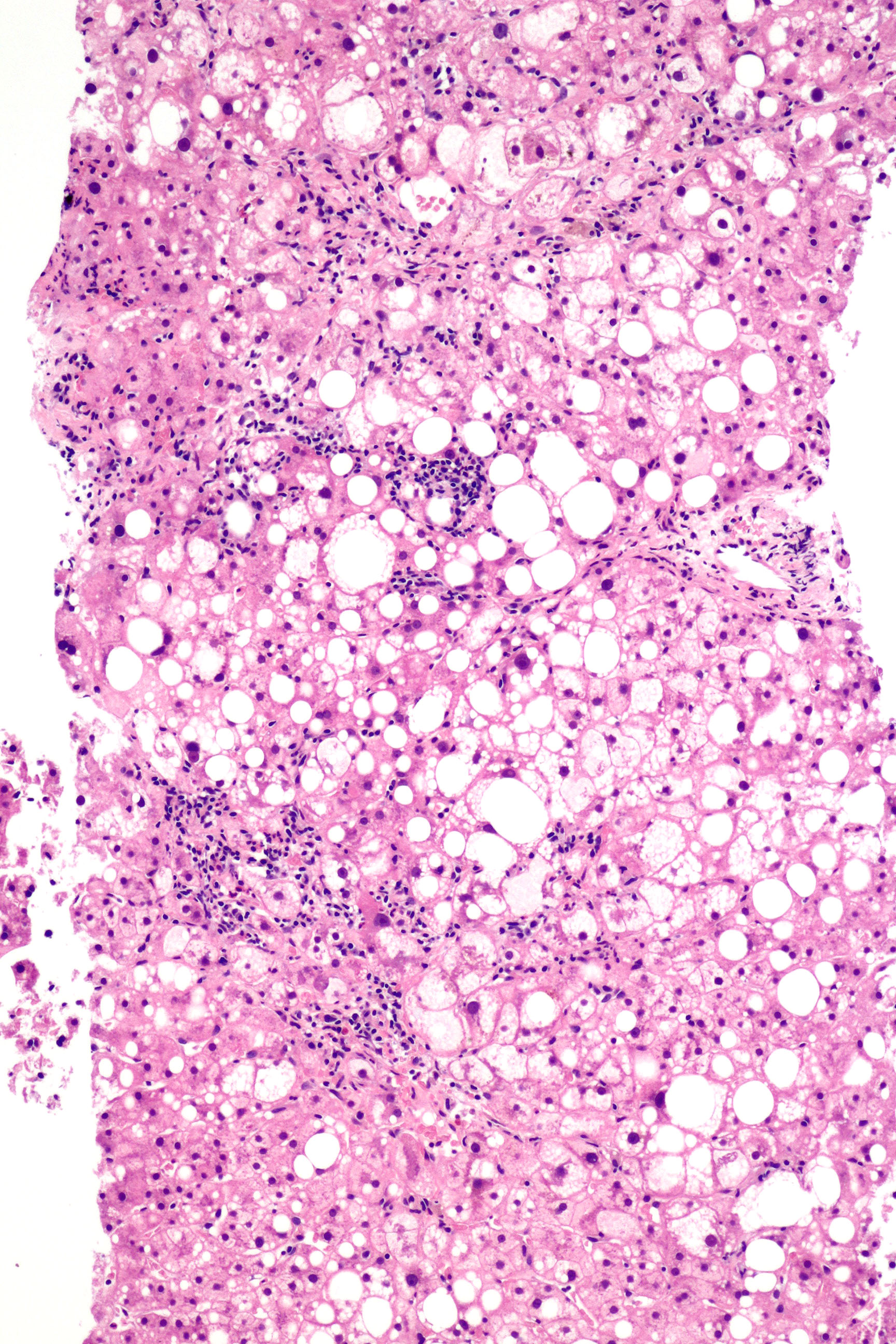 Differential diagnosis
MASLD
Diabetic Hepatosclerosis
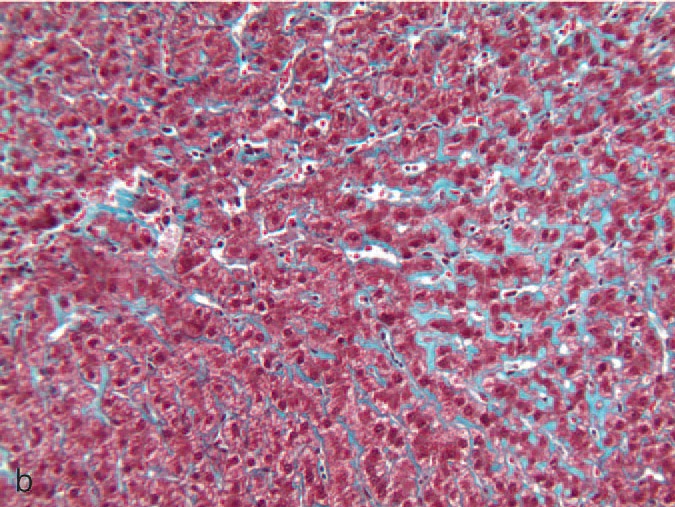 70% of patients with DM
2-12% of patients with DM
(Torbenson, 2006); (Lomonaco, 2021)
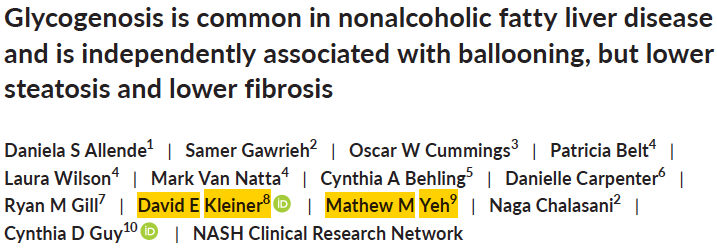 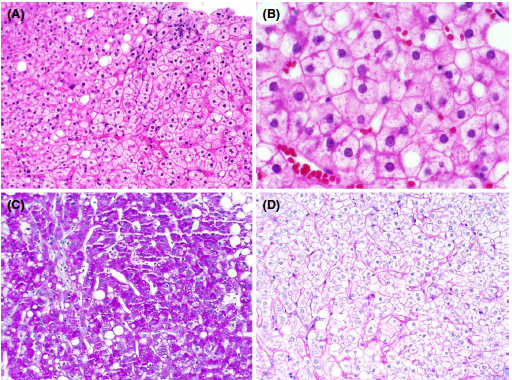 Liver Int. 2021 May;41(5):996-1011. doi: 10.1111/liv.14773.
Follow-up
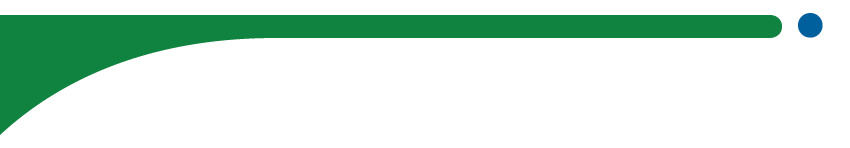 Discharged on 10/04/24;
Symptoms compensated;
Diagnosed with diabetic nephropathy, severe proliferative diabetic retinopathy, diabetic neuropathy and glycogenic hepatopathy;
Two days after being discharged, she presented once more with progressive edema, abdominal pain in the epigastrium and right hypochondrium, vomiting and fatigue;
She was hospitalized again and needs constant monitoring.
Follow-up
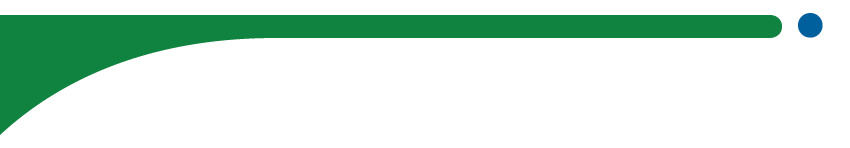 Physical examination:
General Appearence: No signs of discomfort or distress are observed;
Respiratory: Lungs are clear to auscultation bilaterally. No wheezes, rales, or rhonchi. Chest wall is non-tender with normal respiratory effort;
Cardiovascular: Heart sounds are normal with a regular rate and rhythm. No murmurs, rubs, or gallops are heard. Peripheral pulses are 2+ and symmetric;
Abdomen: Abdomen is globose due to adipose tissue. Bowel sounds are present. No hepatosplenomegaly or masses are palpated. No tenderness or guarding;
Skin: Excoriation present in left hypochondrial region.
Follow-up
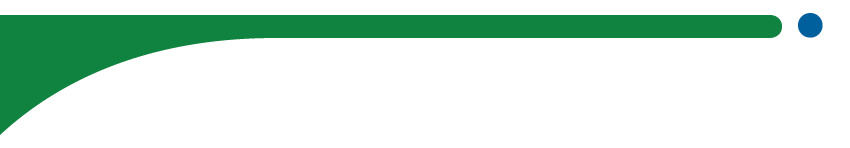 Clinical timeline
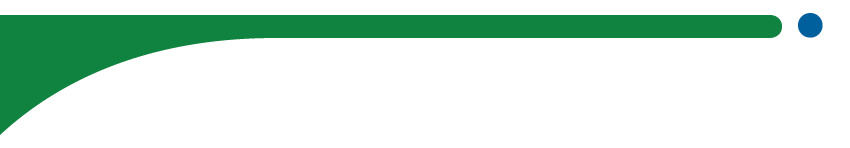 HbA1c 12,4%
ALT
AST
ALP
GGT
Before
Clinical timeline
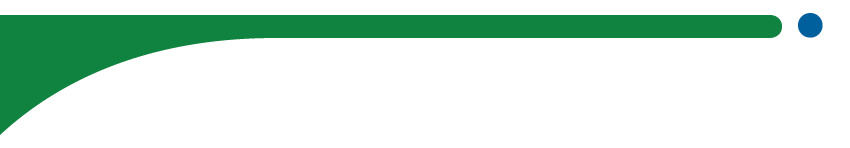 HbA1c 12,4%
Hepatomegaly
ALP
GGT
ALT
AST
Admission
Clinical timeline
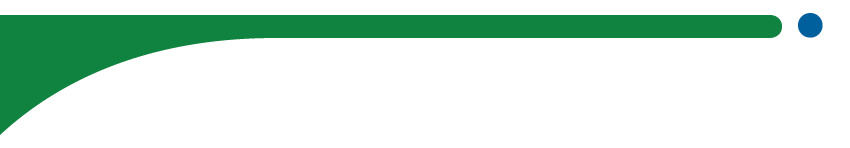 Hepatomegaly
ALP
GGT
ALT
AST
HbA1c 12,4%
HbA1c 5,2%
Evolution
Clinical timeline
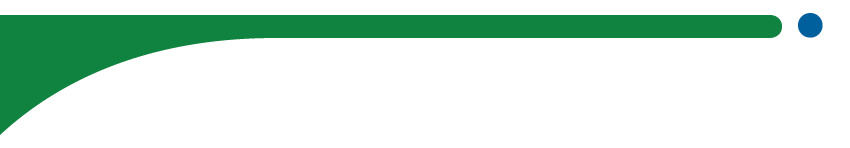 ALP
GGT
ALT
AST
HbA1c 4,5%
Without hepatomegaly
Discharge
Discussion
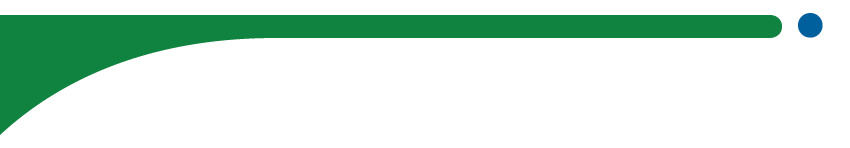 Glycogenic Hepatopathy
Management, prognosis and monitoring
Monitoring metabolic and liver profiles  
 Strict control of glucose levels
 Excellent prognosis with improved glycemic control
(Sherigar, 2018)
Take home message
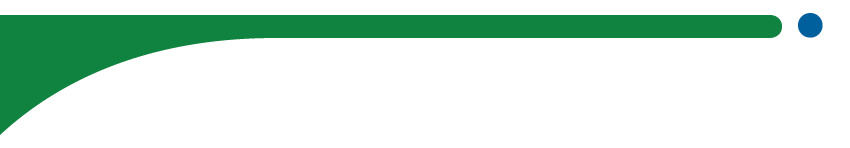 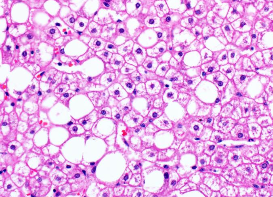 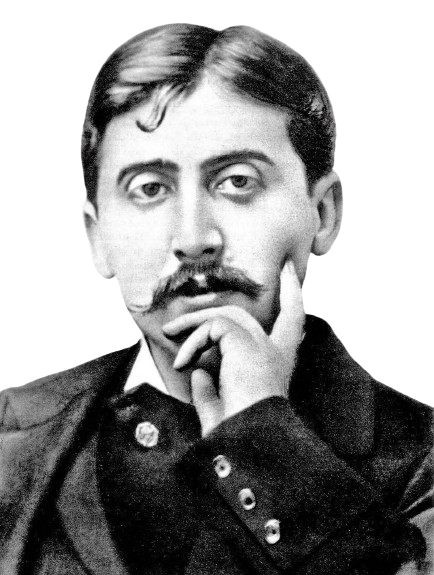 “The real voyage of discovery is not about looking for new landscapes, it's about having new eyes”

Marcel Proust
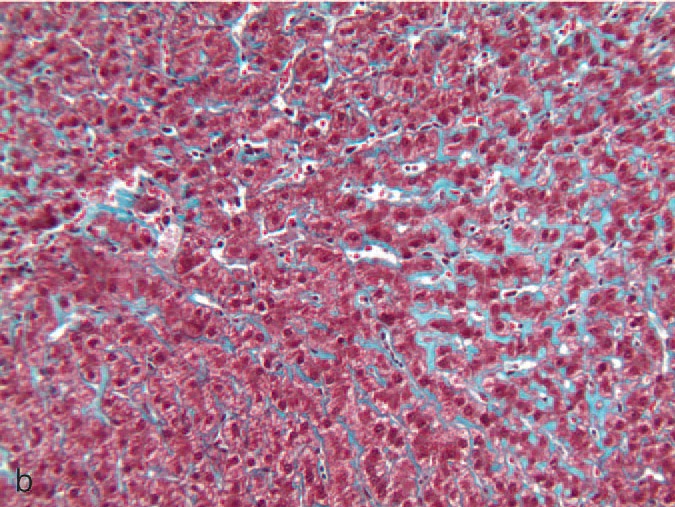 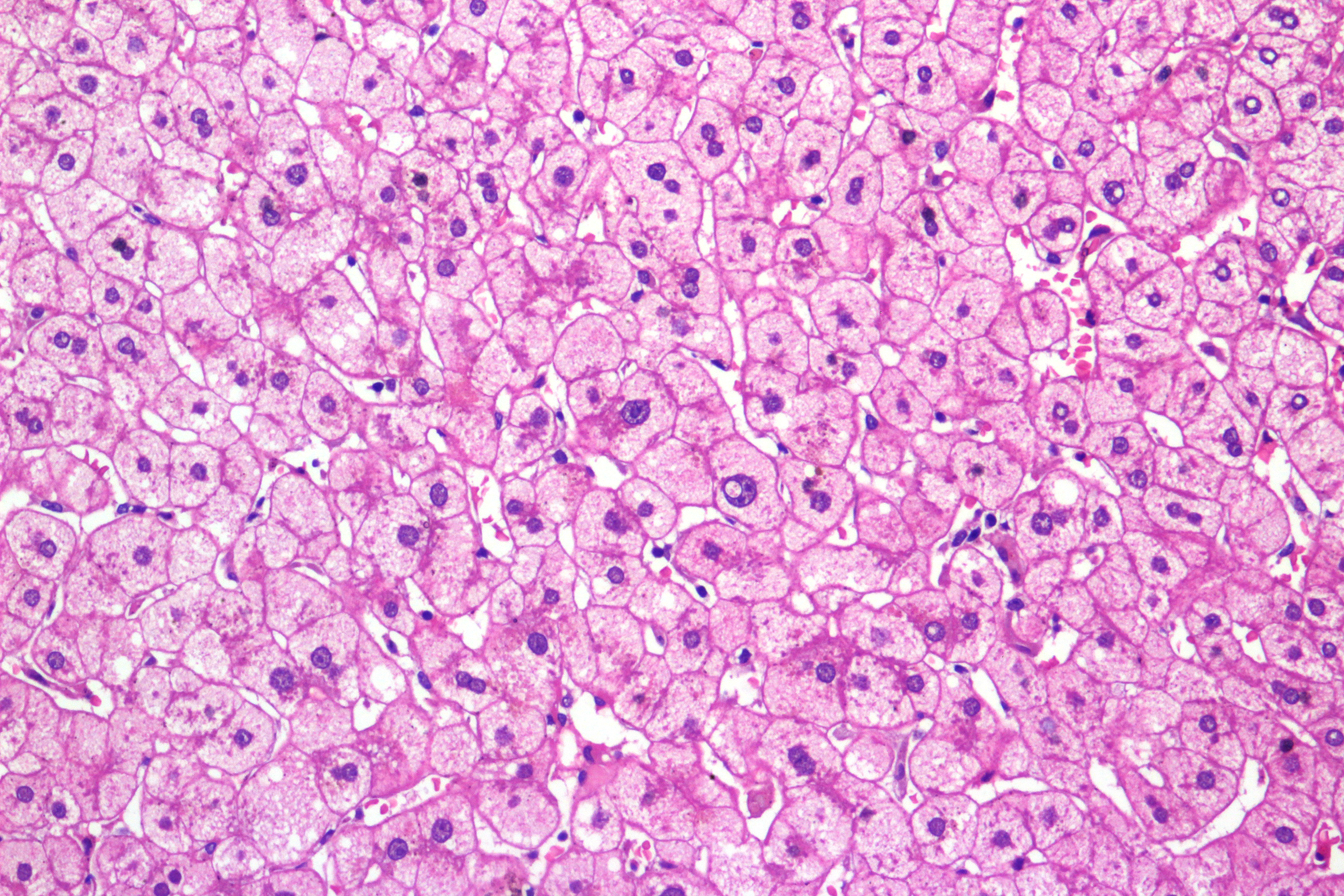 [Speaker Notes: “A verdadeira viagem de descobrimento não consiste em procurar novas paisagens e sim em ter novos olhos”]
References
Rautou, Pierre–Emmanuel, et al. “Acute Liver Cell Damage in Patients with Anorexia Nervosa: A Possible Role of Starvation-Induced Hepatocyte Autophagy.” Gastroenterology, vol. 135, no. 3, Sept. 2008, pp. 840-848.e3, https://doi.org/10.1053/j.gastro.2008.05.055. 
Fujisaki, Noritomo, et al. “Glycogenic Hepatopathy Following Attempted Suicide by Long‐Acting Insulin Overdose in Patient with Type 1 Diabetes.” Journal of the American College of Emergency Physicians Open, vol. 1, no. 5, 25 May 2020, pp. 1097–1100, https://doi.org/10.1002/emp2.12093. 
Sherigar, Jagannath M, et al. “Glycogenic Hepatopathy: A Narrative Review.” World Journal of Hepatology, vol. 10, no. 2, 27 Feb. 2018, pp. 172–185, https://doi.org/10.4254/wjh.v10.i2.172. 
Van Den Brand, M, et al. Glycogenic Hepatopathy: A Rare Cause of Elevated Serum Transaminases in Diabetes Mellitus. Dec. 2009.
Yousaf M N, Ehsan H, Ehsan S, et al. (July 21, 2020) Glycogenic Hepatopathy: A Reversible Complication of Uncontrolled Diabetes Mellitus. Cureus 12(7): e9323. DOI 10.7759/cureus.9323 
Khoury, Johad, et al. “Glycogenic Hepatopathy.” Hepatobiliary & Pancreatic Diseases International, vol. 17, no. 2, Apr. 2018, pp. 113–118, https://doi.org/10.1016/j.hbpd.2018.02.006. 
Allende, Daniela S, et al. “Glycogenosis Is Common in Nonalcoholic Fatty Liver Disease and Is Independently Associated with Ballooning, but Lower Steatosis and Lower Fibrosis.” Liver International, vol. 41, no. 5, 7 Jan. 2021, pp. 996–1011, https://doi.org/10.1111/liv.14773. 
Torbenson, Michael; Chen, Yunn-Yi; Brunt, Elizabeth; Cummings, Oscar W.; Gottfried, Marcia; Jakate, Shriram; Liu, Yao-Chang; Yeh, Matthew M.; Ferrell, Linda. Glycogenic Hepatopathy: An Underrecognized Hepatic Complication of Diabetes Mellitus. The American Journal of Surgical Pathology 30(4):p 508-513, April 2006.
Lombardo, Fortunato, et al. “Hepatomegaly and Type 1 Diabetes: A Clinical Case of Mauriac’s Syndrome.” Italian Journal of Pediatrics, vol. 45, no. 1, 7 Jan. 2019, https://doi.org/10.1186/s13052-018-0598-2. 
Lomonaco, Romina, et al. “Advanced Liver Fibrosis Is Common in Patients with Type 2 Diabetes Followed in the Outpatient Setting: The Need for Systematic Screening.” Diabetes Care, vol. 44, no. 2, 13 Jan. 2021, pp. 399–406, https://doi.org/10.2337/dc20-1997.
Thank you
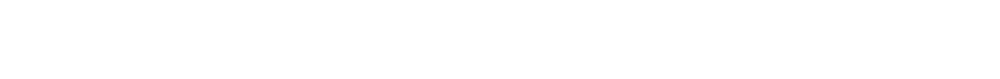